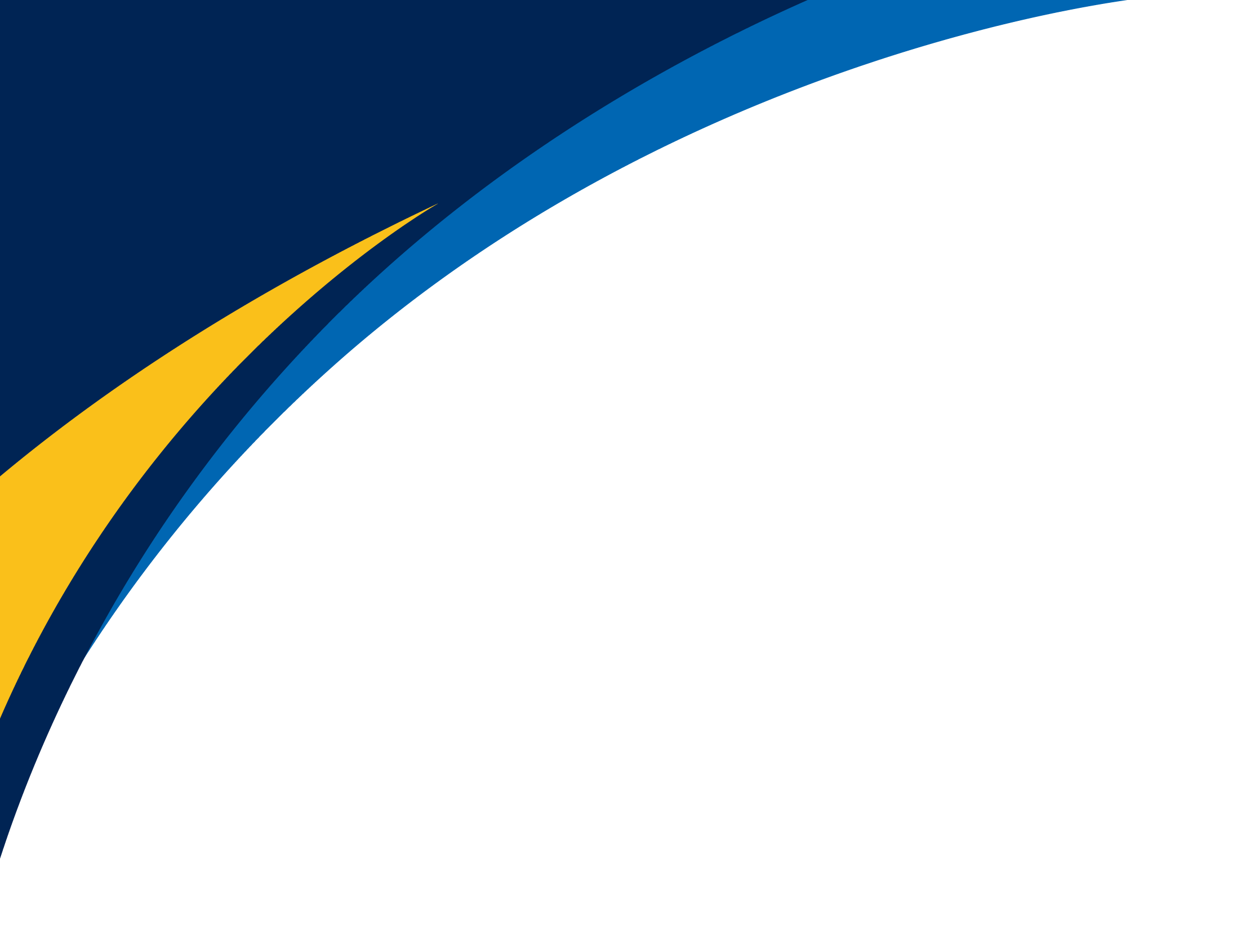 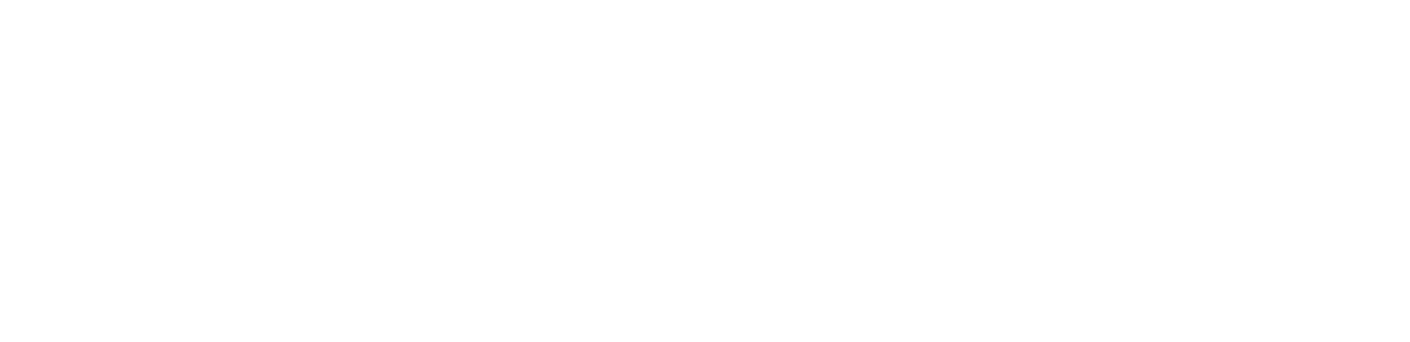 Formula SAE Suspension
Presentation 2
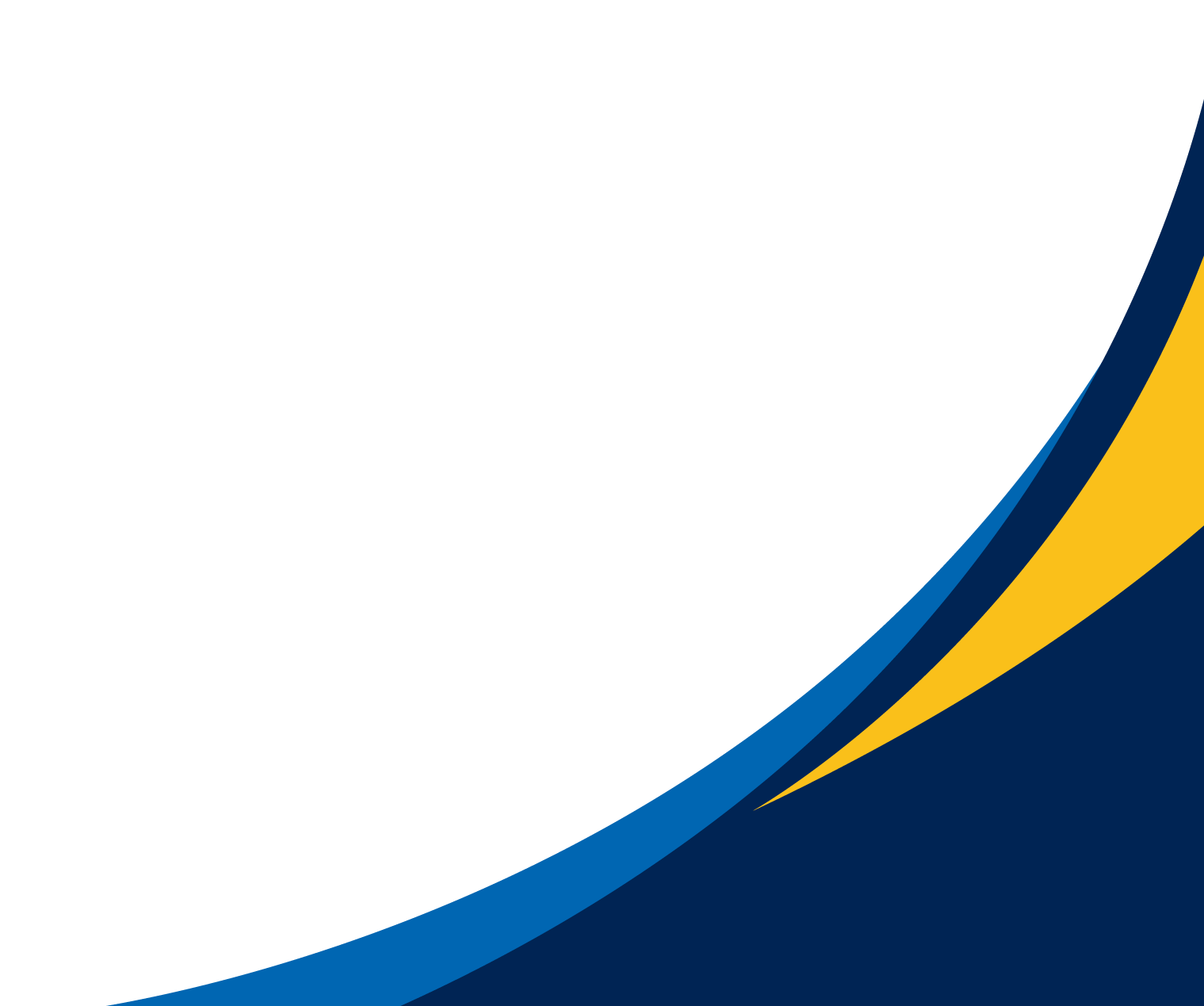 Parker Johnson: Suspension Design Lead
Chris Laney: Brakes Engineer
Garrett Pearson: A-Arm Engineer
Mathew Cusson: Steering Engineer
Joseph Ciao: Pushrod Assembly Engineer
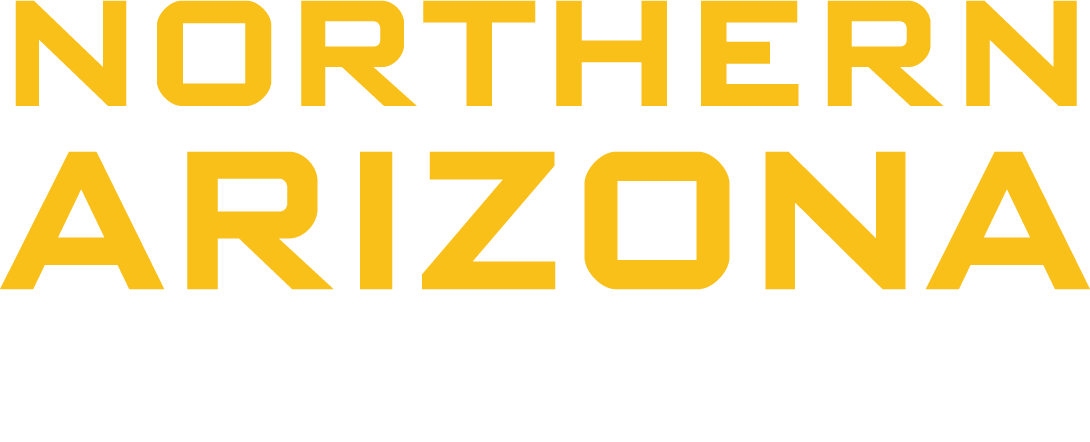 Page 1
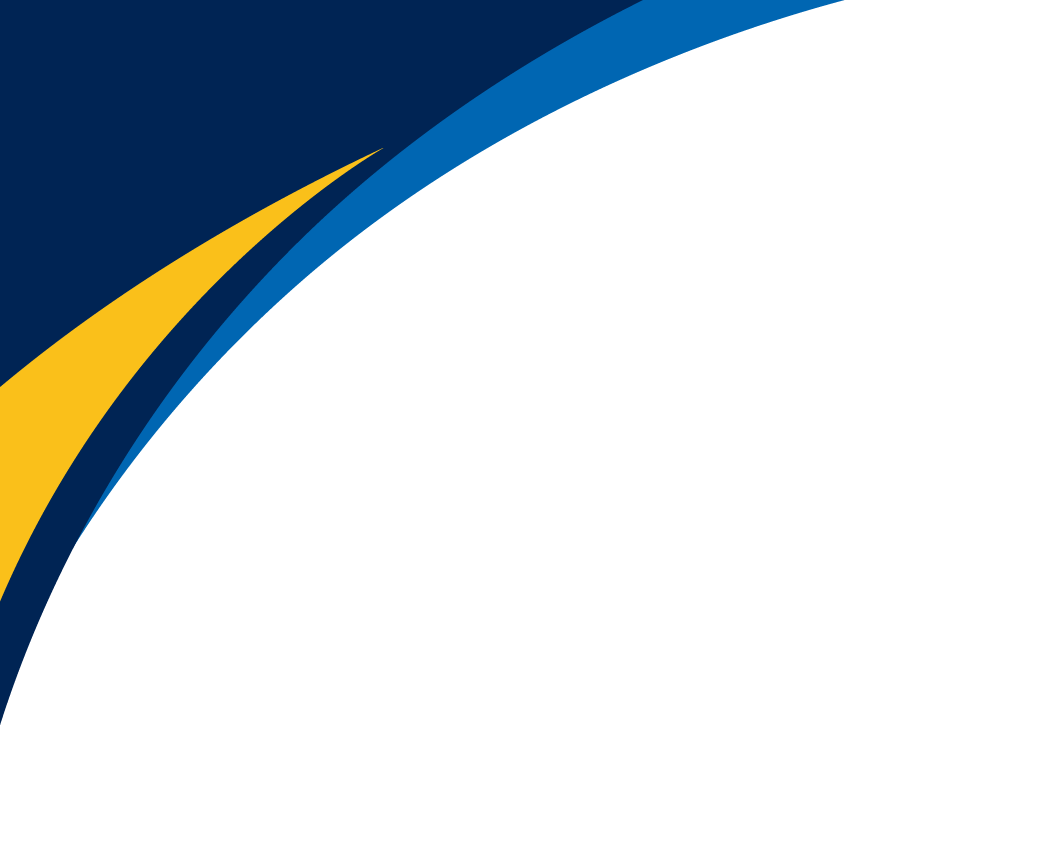 Sub-Team Description/Importance
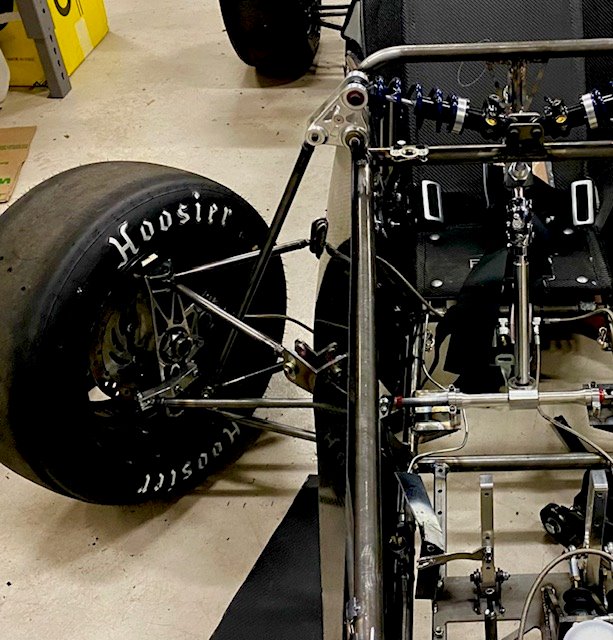 Focus is on the vehicles overall suspension system

Design of A-arm, Brakes, Knuckles, Pushrod assembly, Steering, among other systems.

Overall goal: improvement from last year's design mostly in adjustability and overall drivability including ease of steering.

Why is this important: Suspension directly effects the car's handling, stability, and overall safety. It plays a vital role in maximizing tire contact, improving cornering speed, and ensuring driver control.
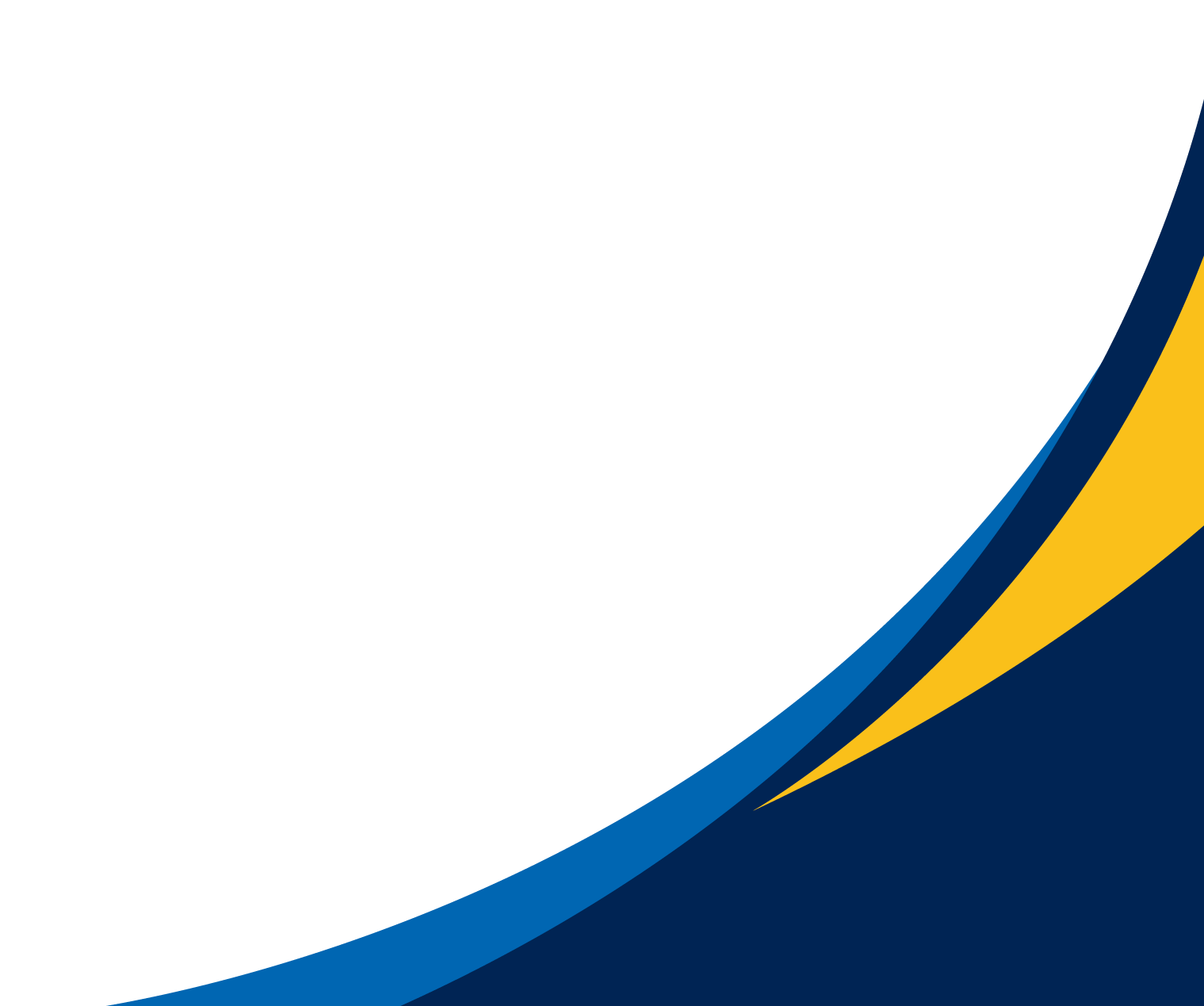 PHOTO
Fig. 1: Picture of 1st year Front Suspension System
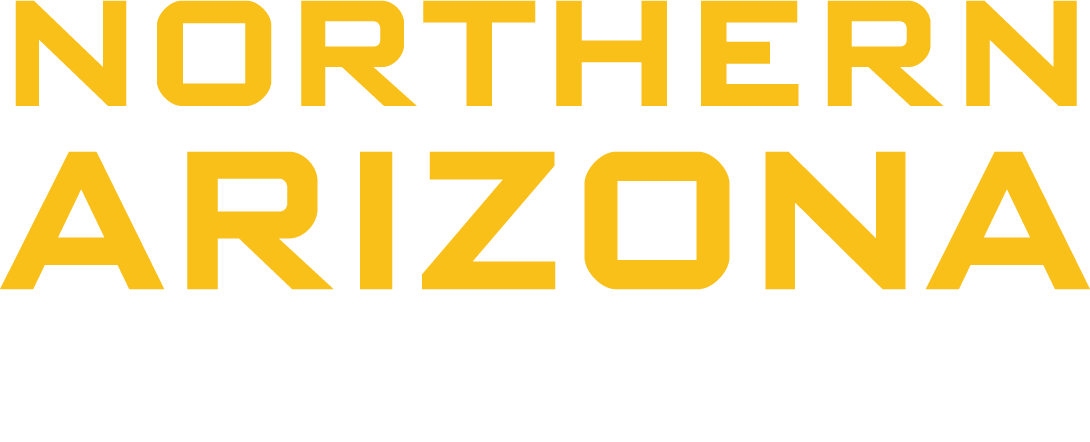 Page 2 - Joe
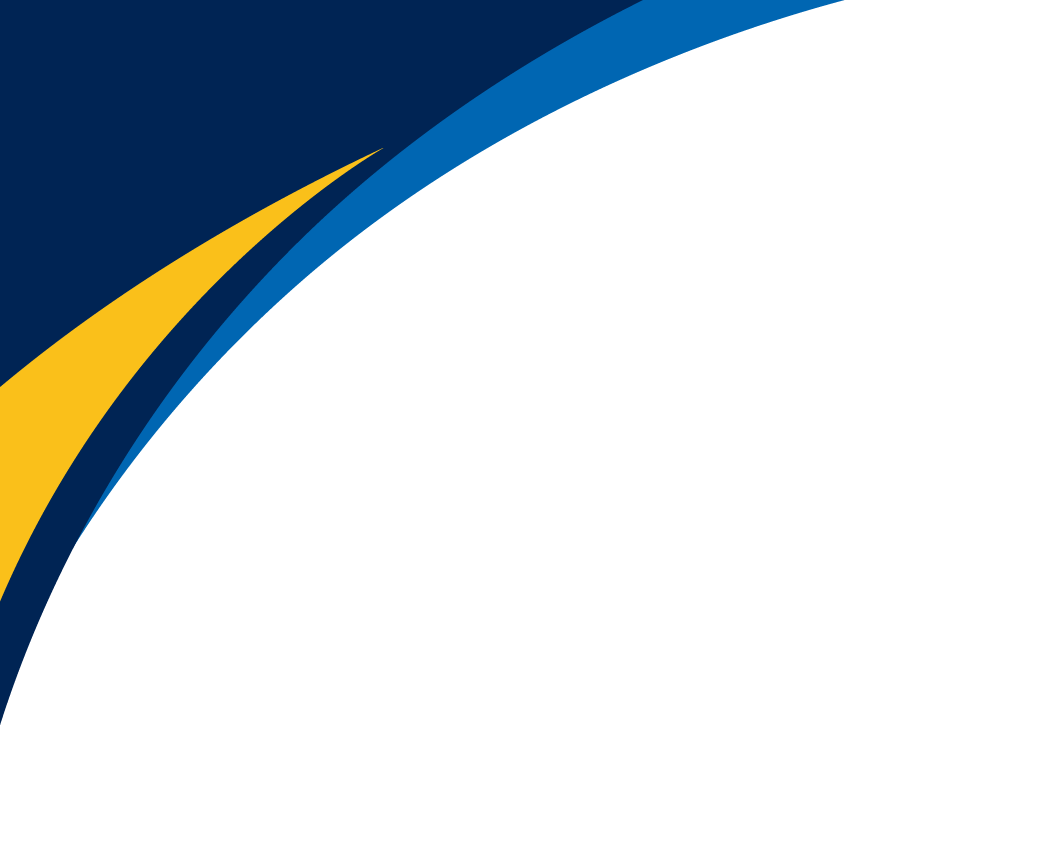 Black Box Model
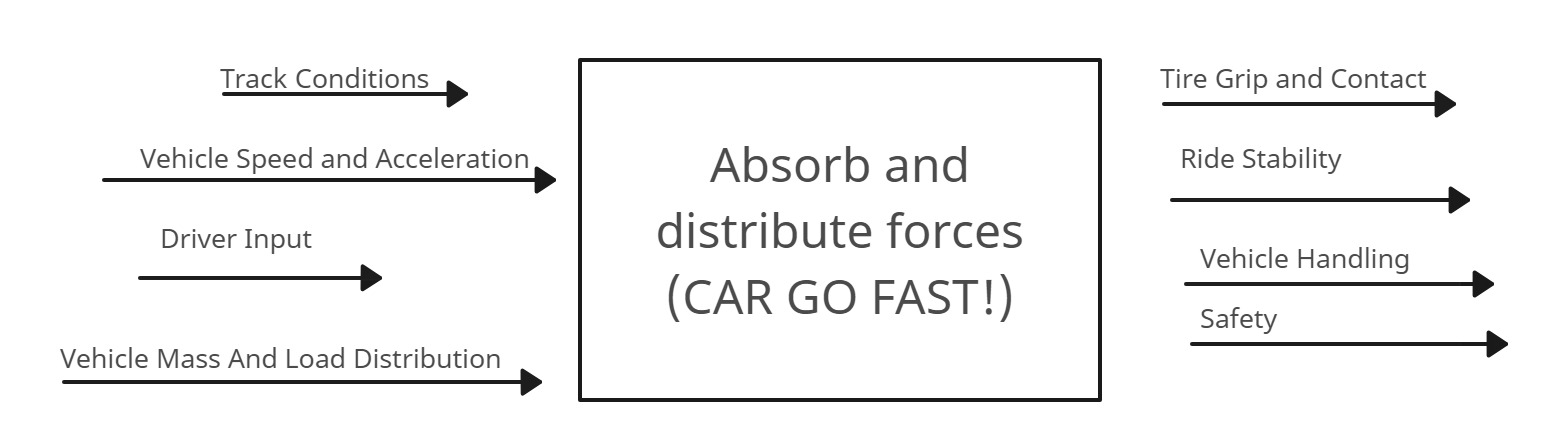 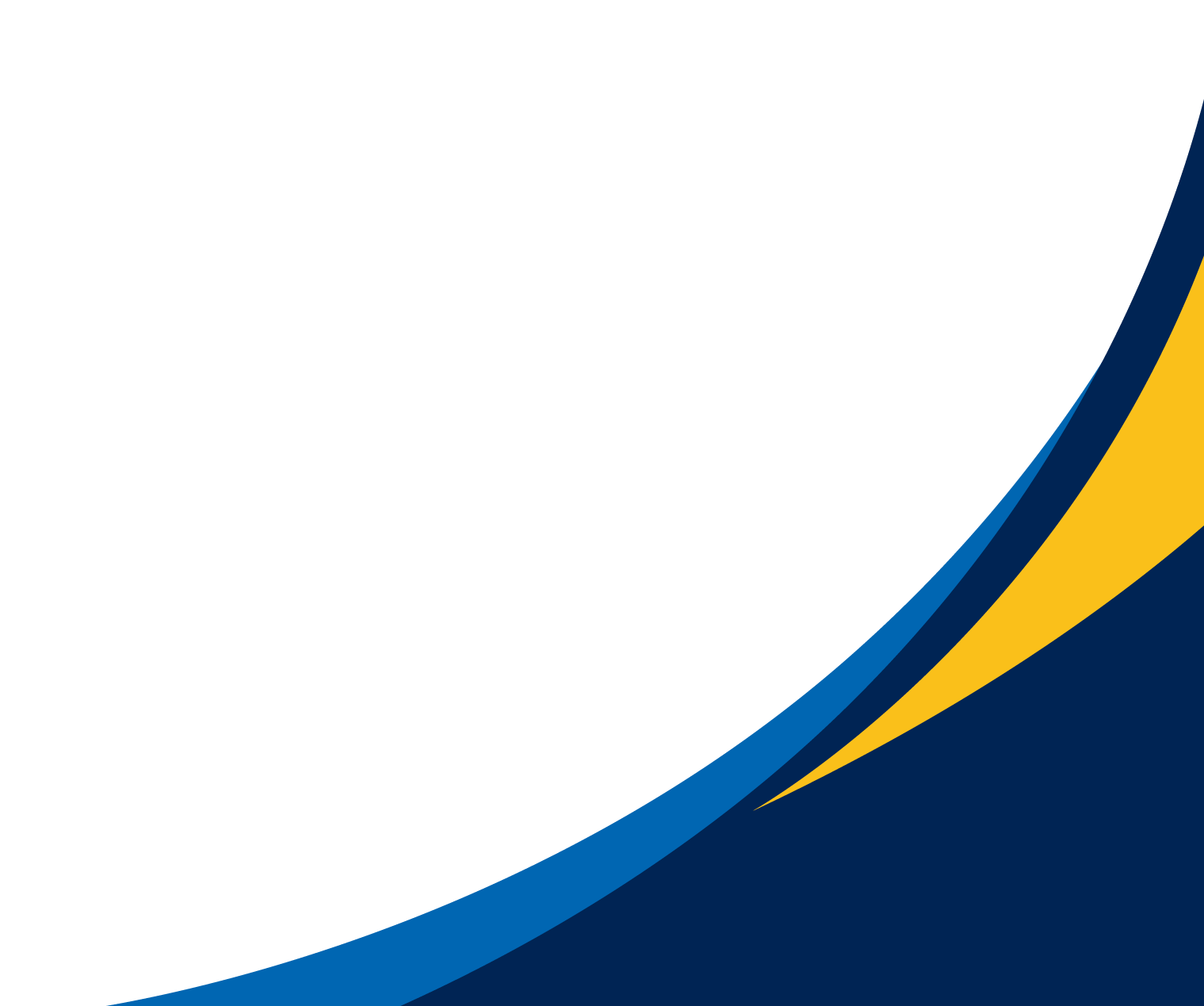 PHOTO
Fig. 2: Black Box Model Suspension
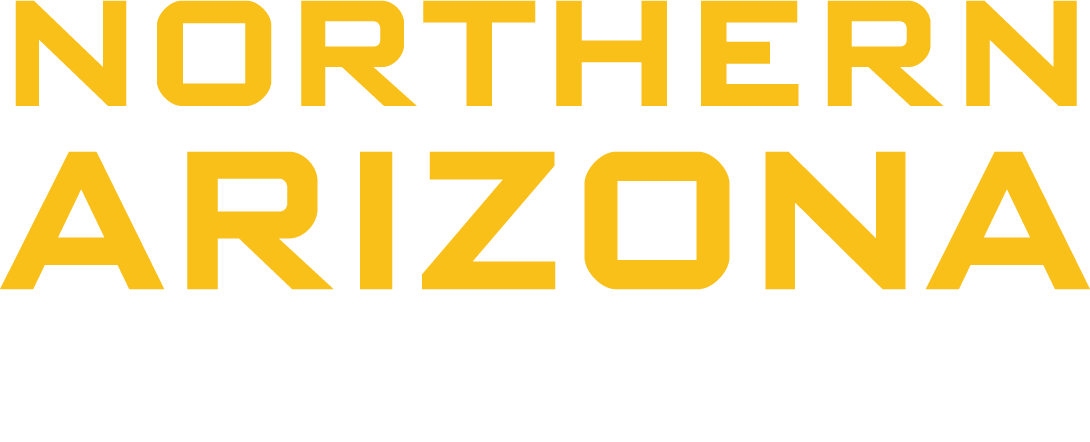 Page 3- Joe
Decomposition Model
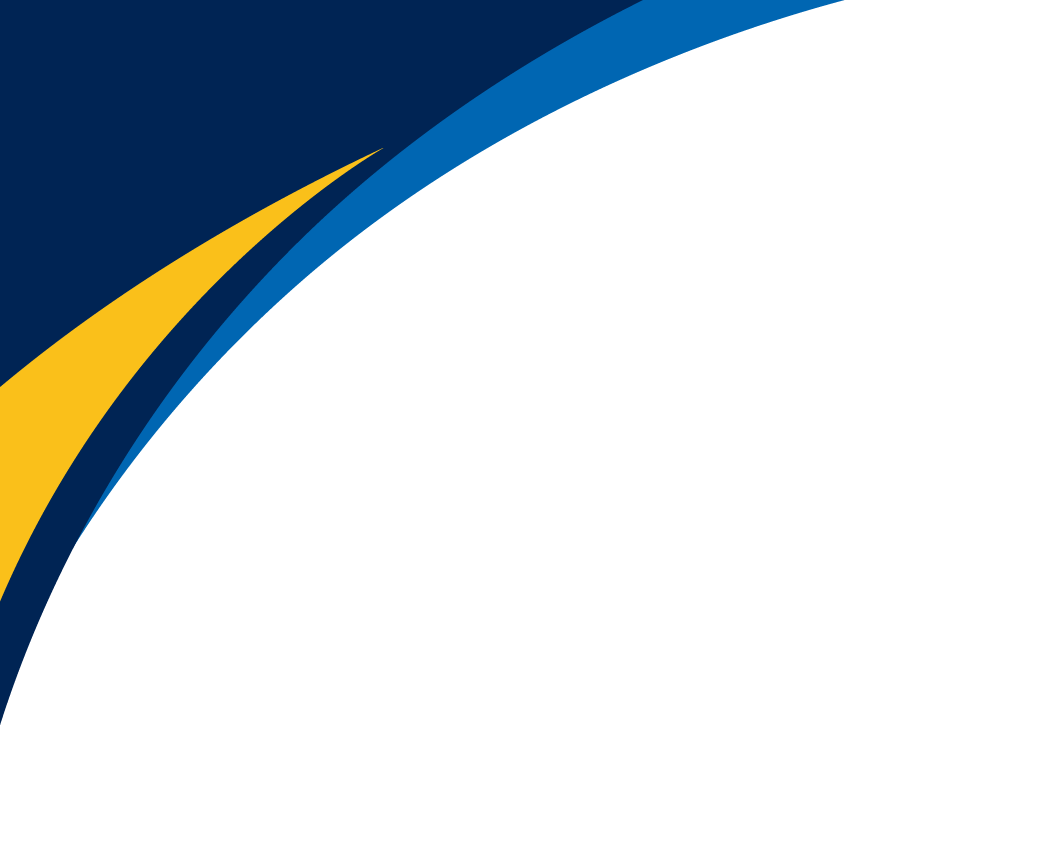 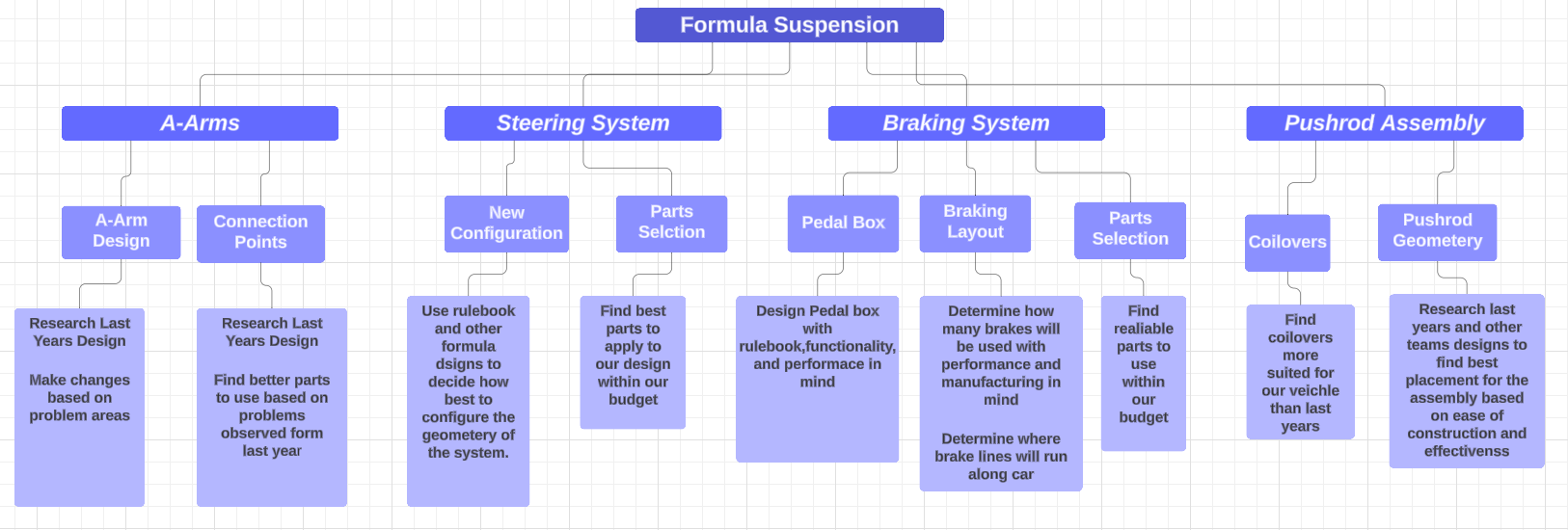 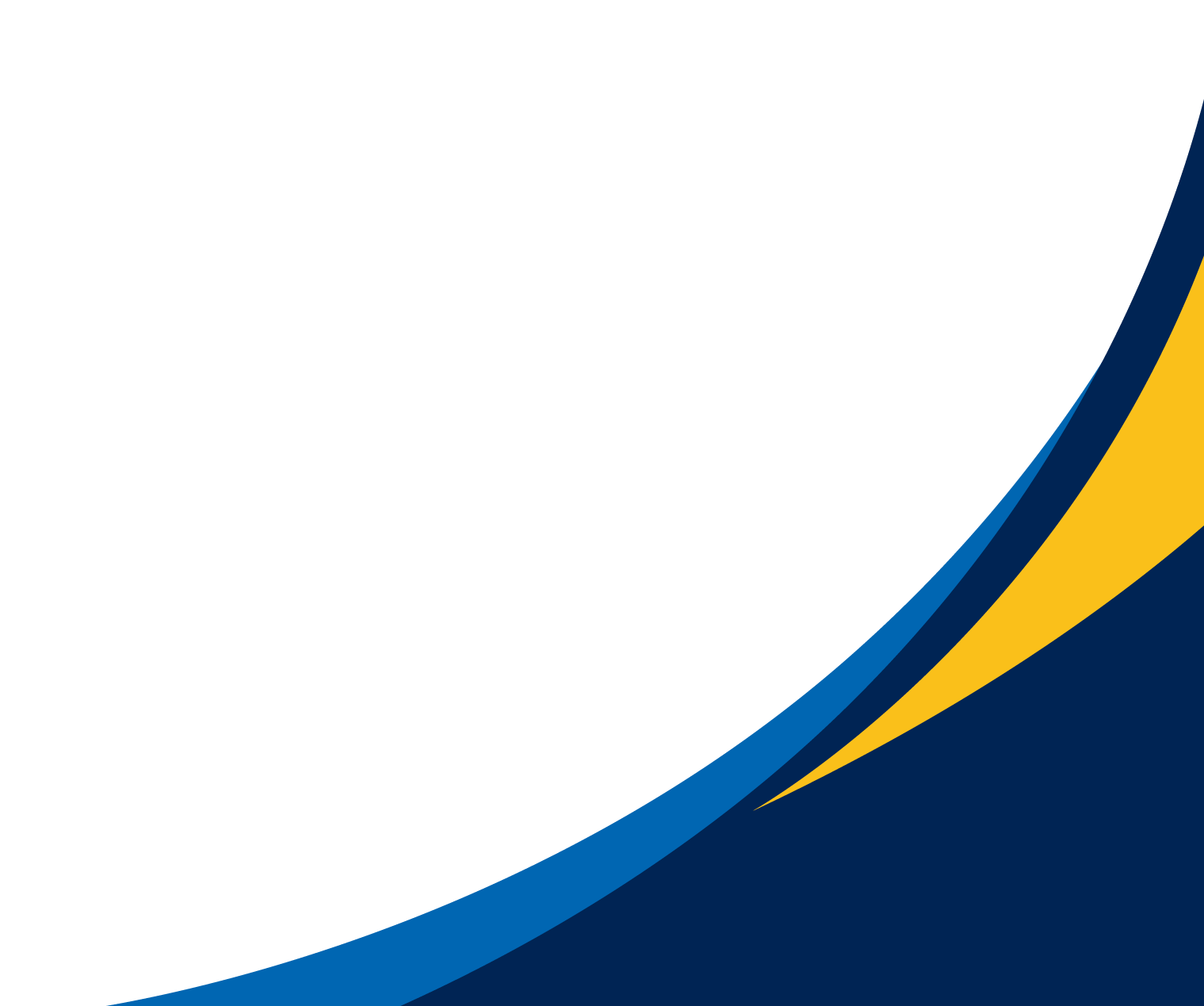 PHOTO
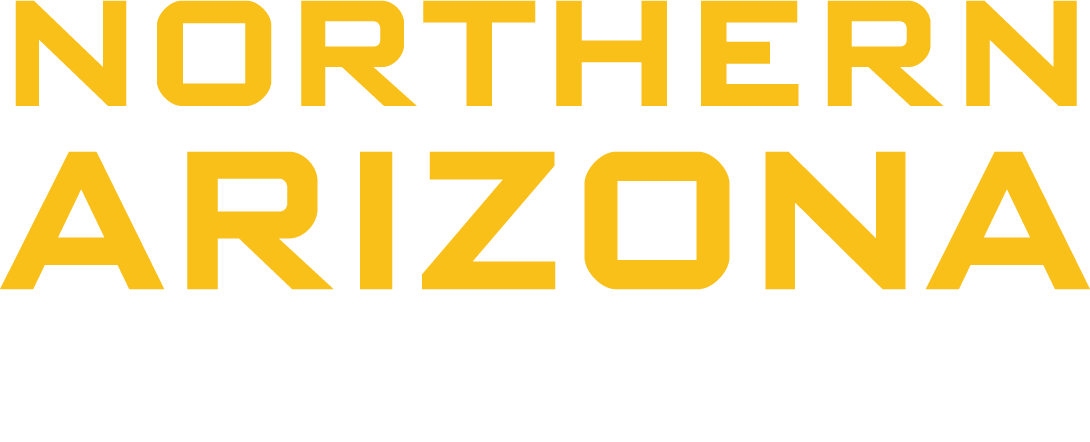 Figure 3: Decomp Model
Page 4 - Garrett
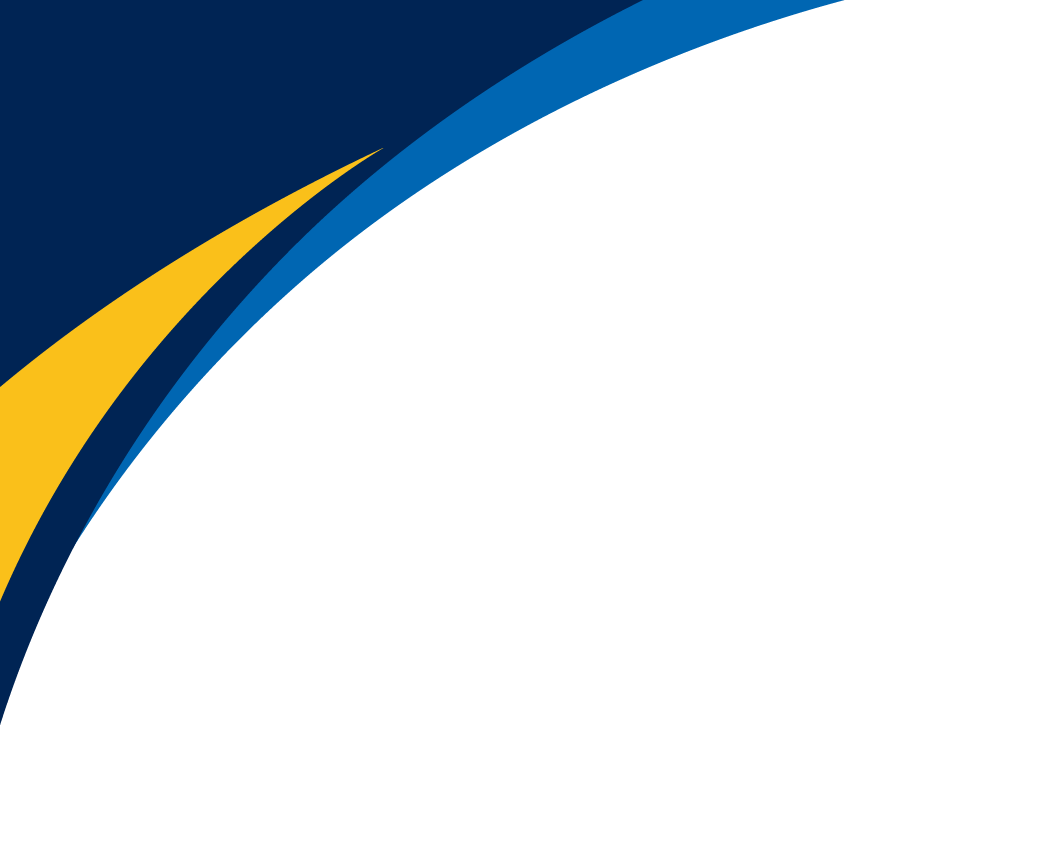 Concept Generations (Knuckles)
The suspension geometry cannot be modeled until values for KPI and caster are achieved. These values directly affect the camber of the tires at different steering angles

3 different sets of values for these parameters were evaluated using a simulation made in SolidWorks, at 6 different steering angles each
Table 1: KPI/Caster Analysis
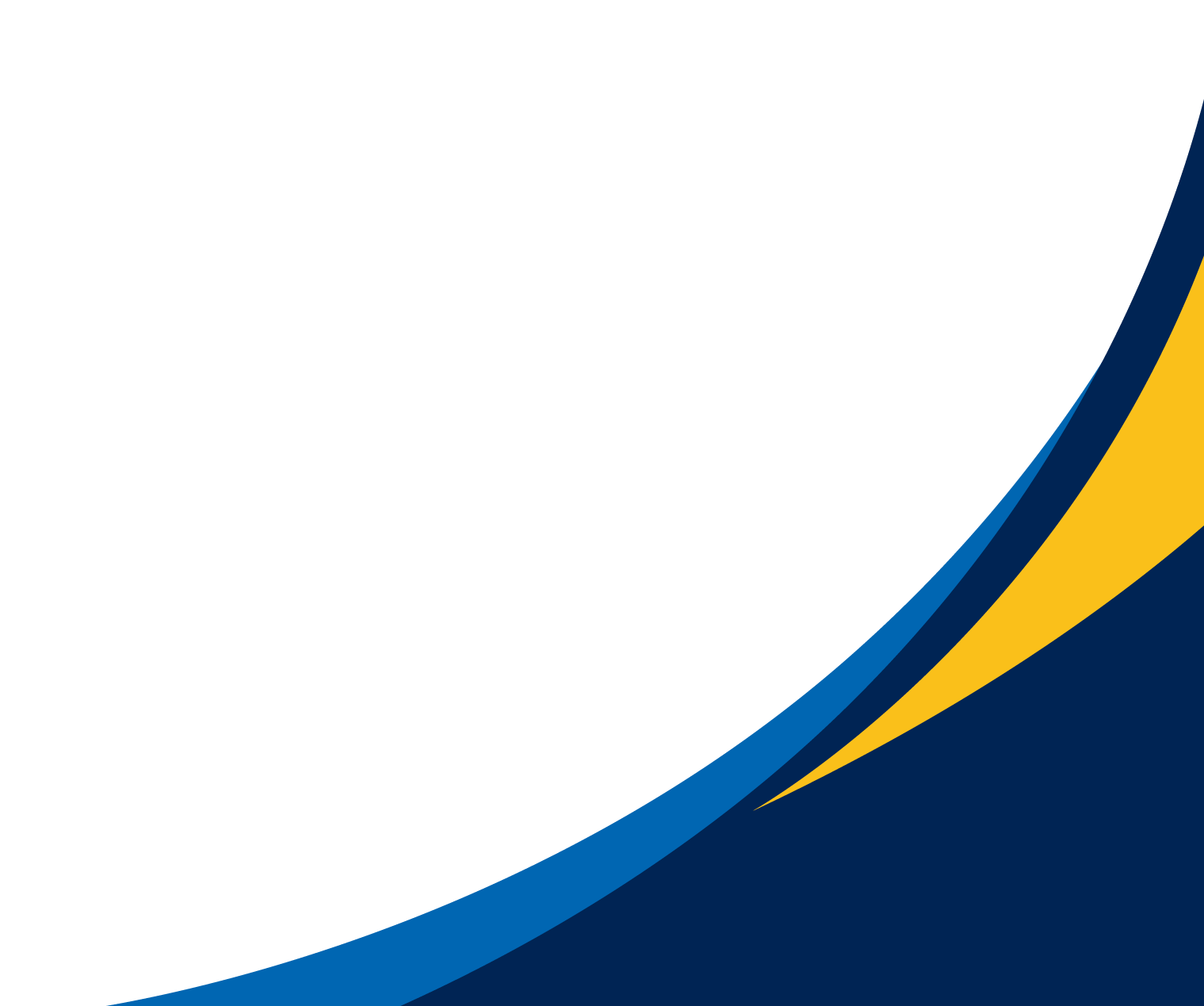 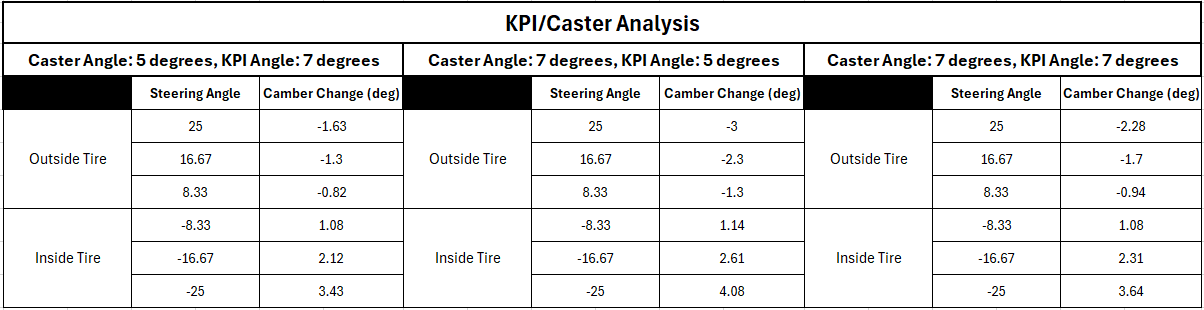 PHOTO
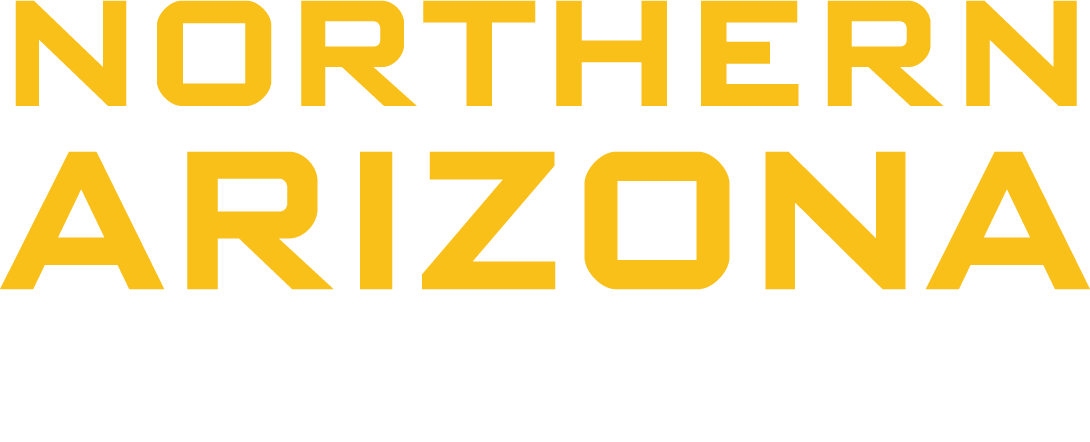 Page 5 - Parker
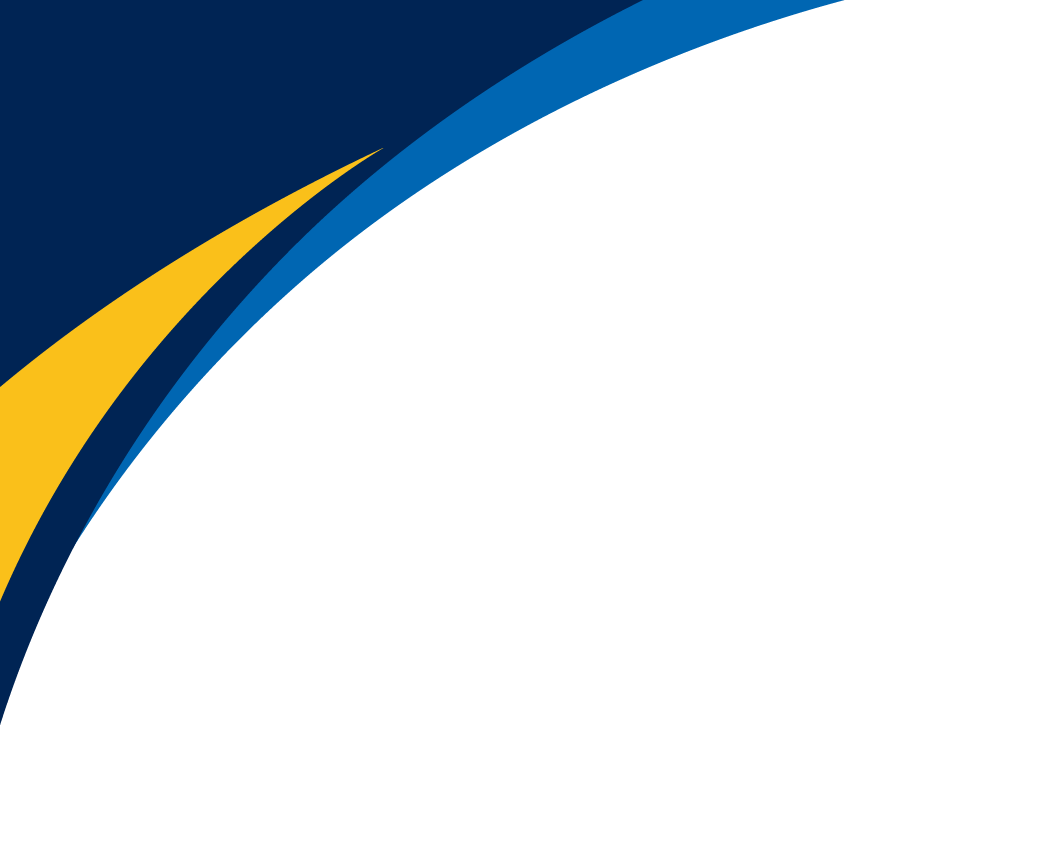 Concept Generations (Knuckles)
Table 2: Steering Axis Evaluation
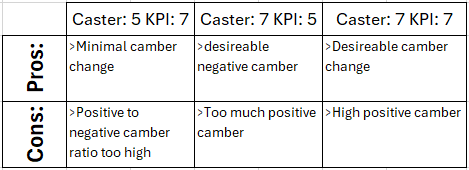 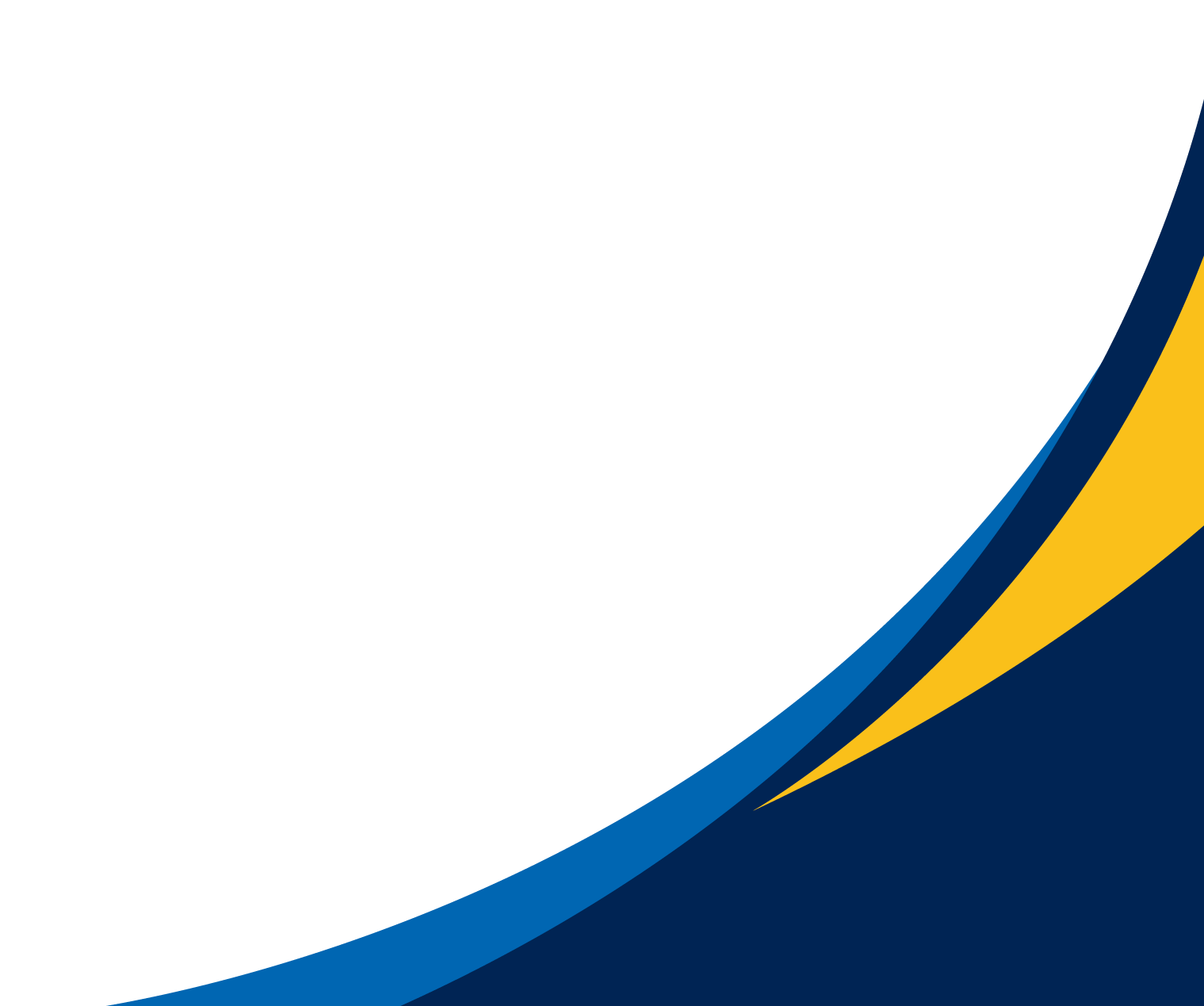 PHOTO
We want to avoid too much camber change, since we are limited to the amount of camber gain through suspension articulation.

Having a large amount of positive camber change is undesirable in that it decreases handling and increases the steering effort.

The third option of 7 degrees for both parameter gave us the best results, that paired the best with our desired suspension geometry.
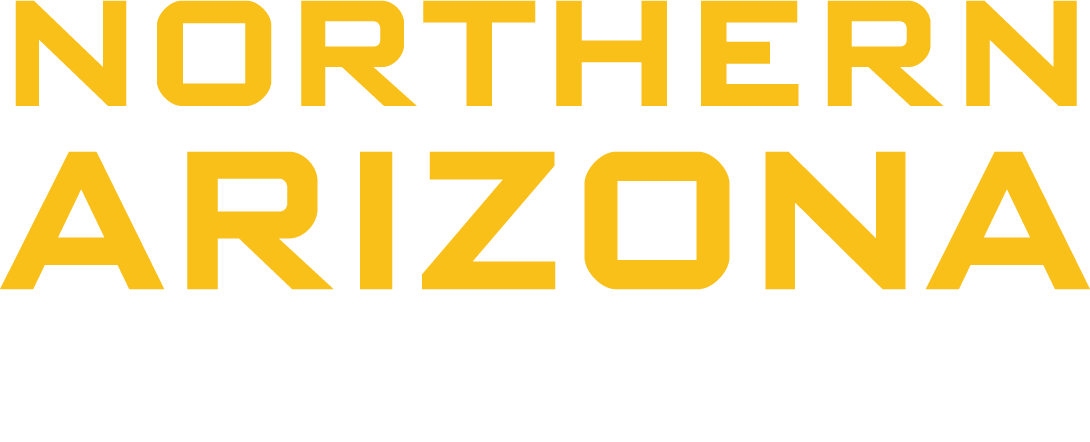 Page 6 - Parker
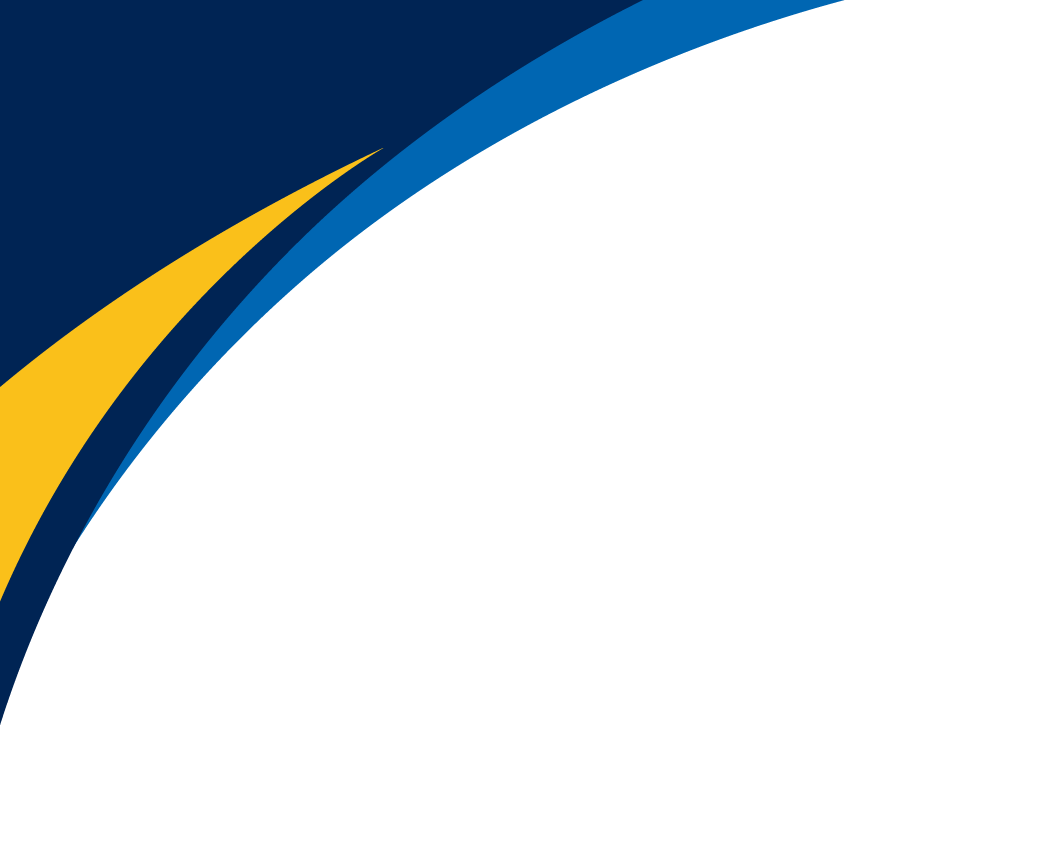 Concept Generations (Knuckles)
These knuckle concepts were based off a few considerations, mainly the machinability, and compactness, and the thickness. 
Last years knuckles were a complex design and were thick, which caused a larger scrub radius, which is undesirable. They were also machined on the Haas which is something we won’t have easy access to this year.
Table 3: Morph Chart
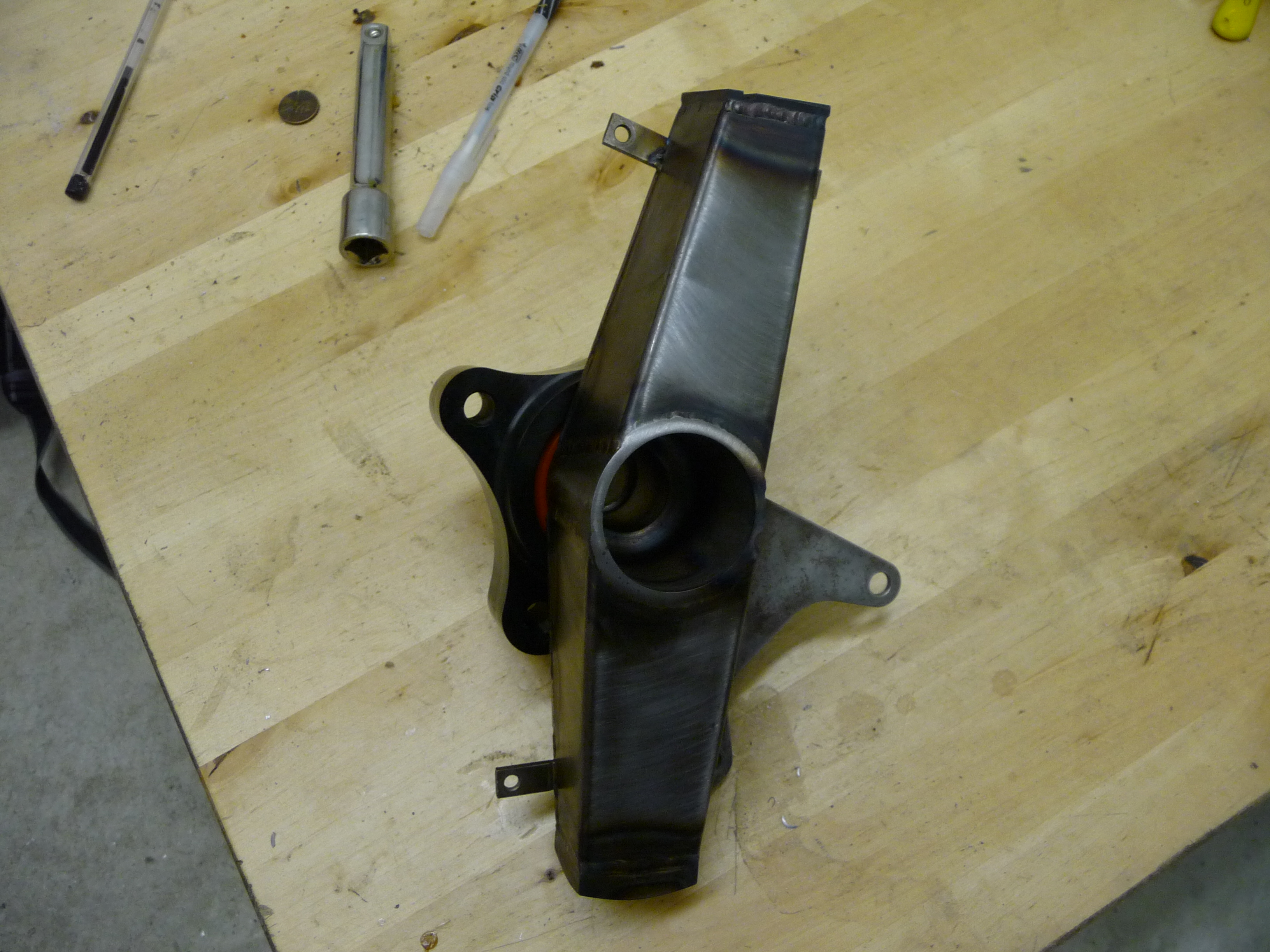 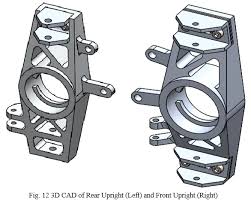 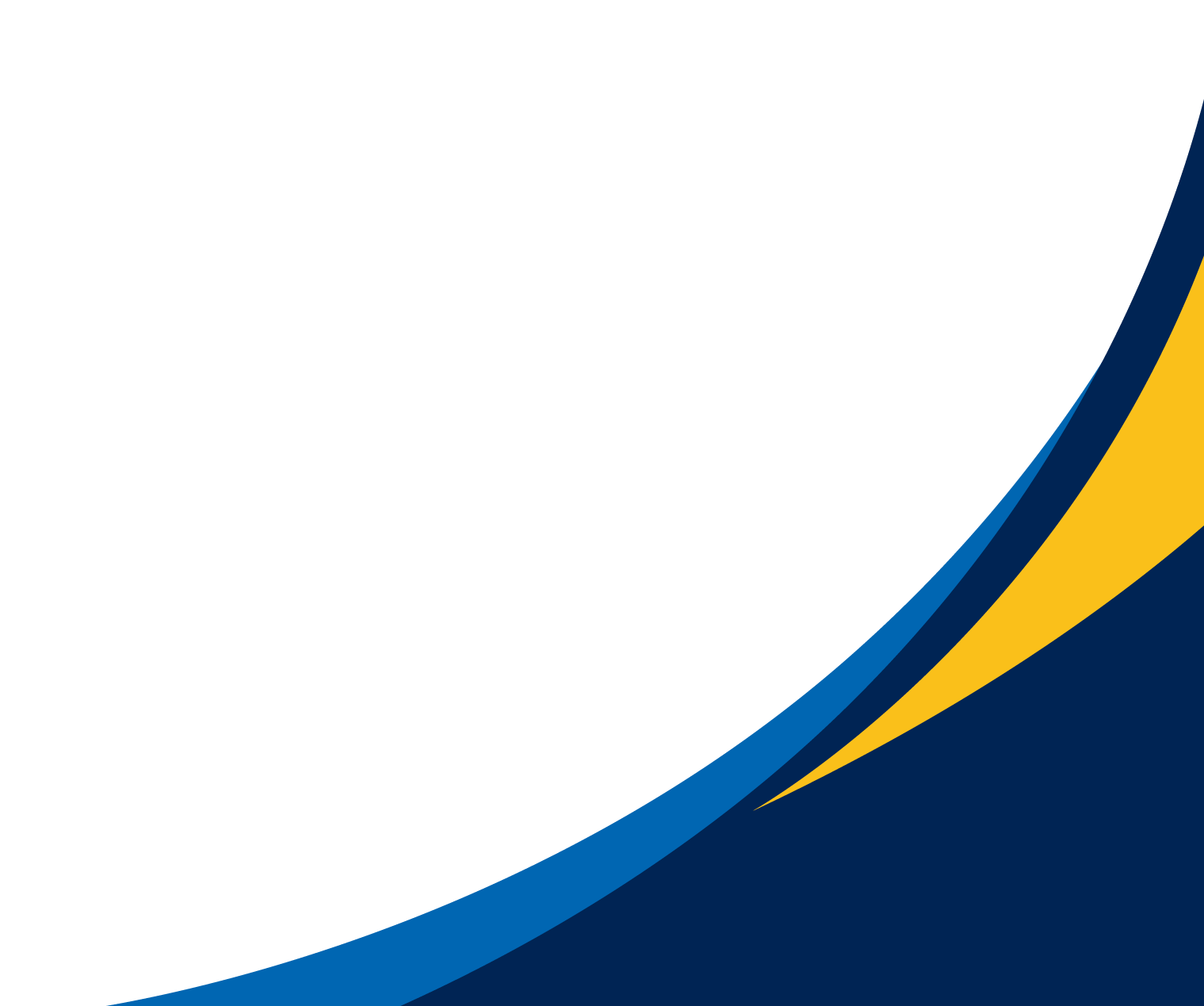 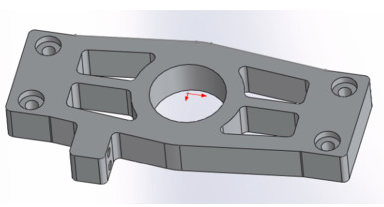 PHOTO
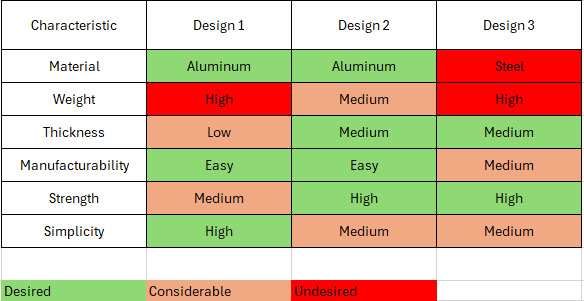 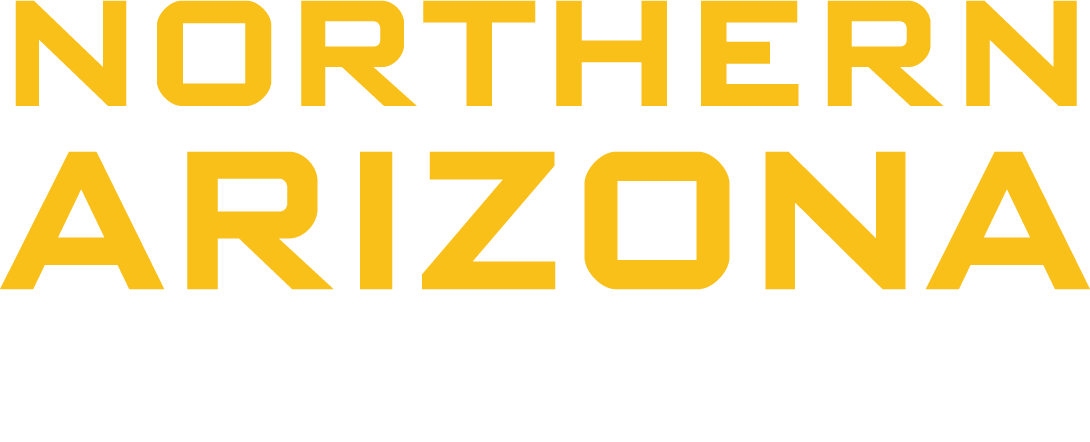 Page 7 - Parker
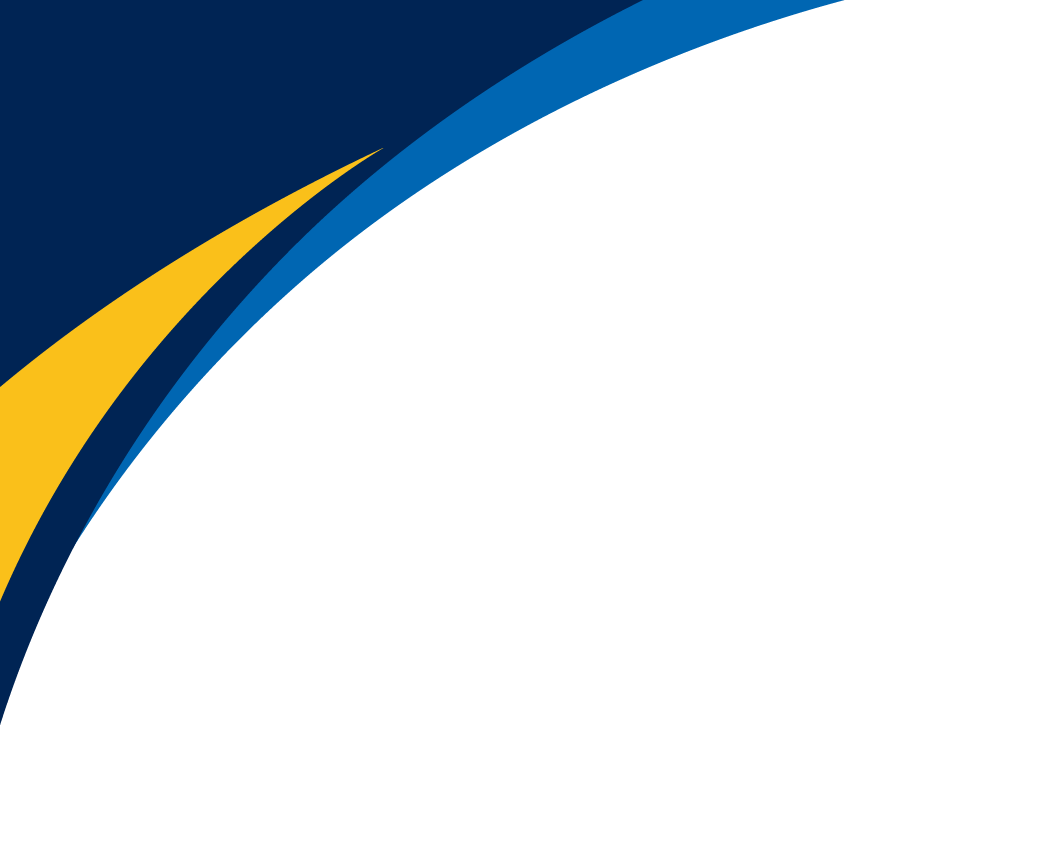 Concept Generations (Steering)
Table 4: Morph Chart
Rules have effectively ruled out above leg configuration

Steel column is far too heavy

Notched rod ends do not have required ability to move on an axis

Straight steering wheel is not possible in this design

Eye bolts cause far too much play in the column

Plastic wheel will not hold force as needed
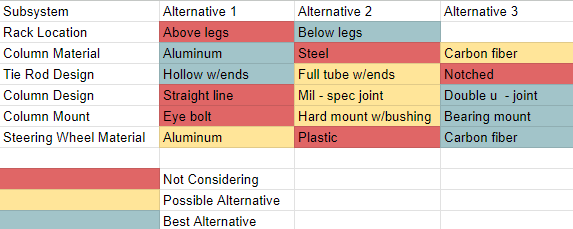 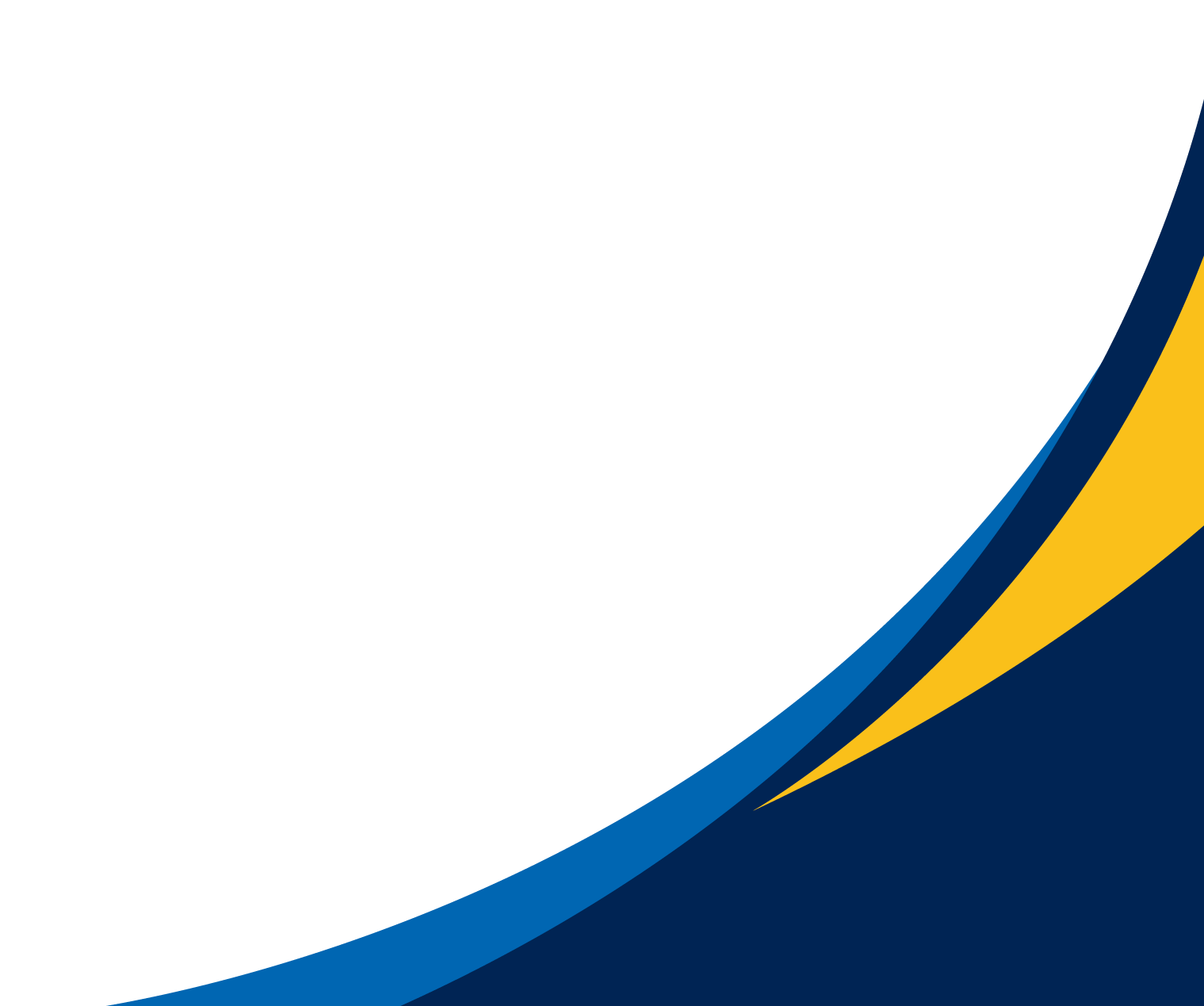 PHOTO
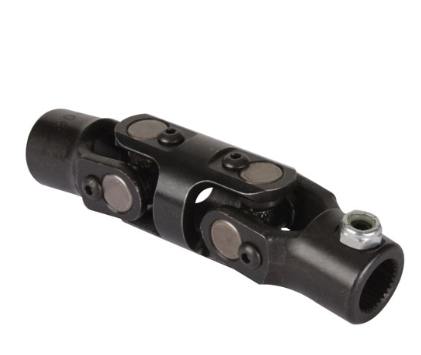 Figure 4: Double U - Joint
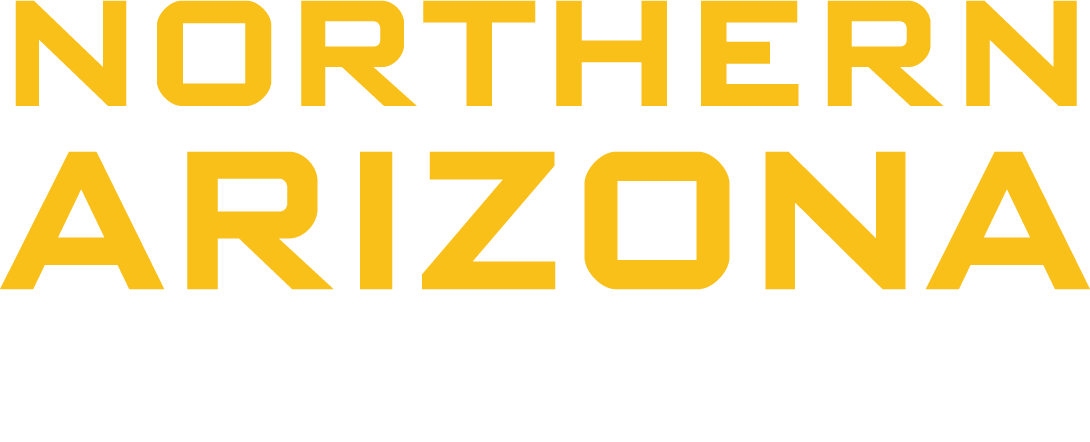 Page 8 - Matt
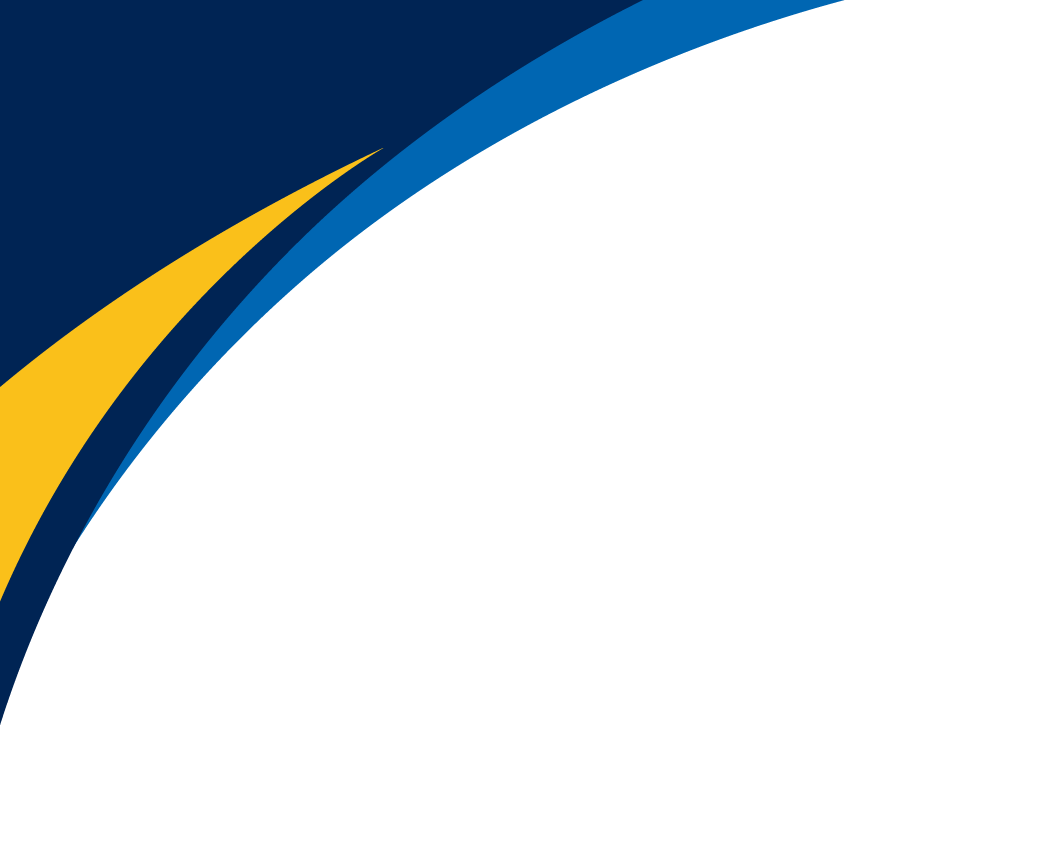 Concept Generations (Brakes)
Table 5: Morph Chart
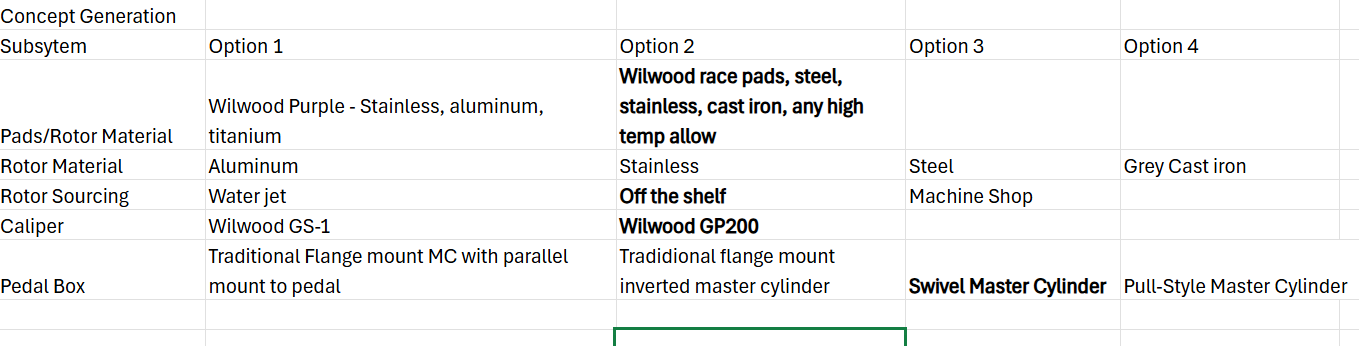 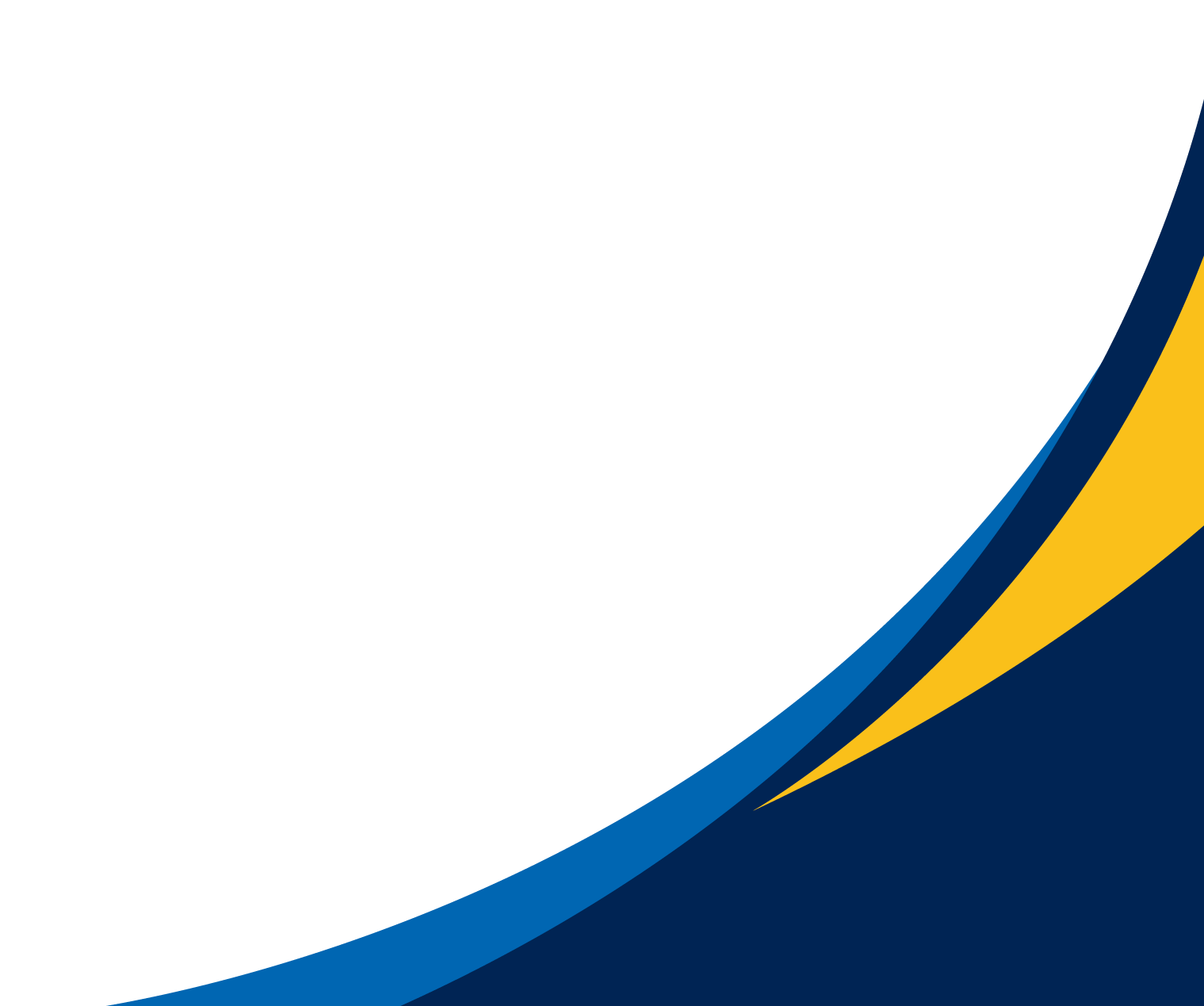 PHOTO
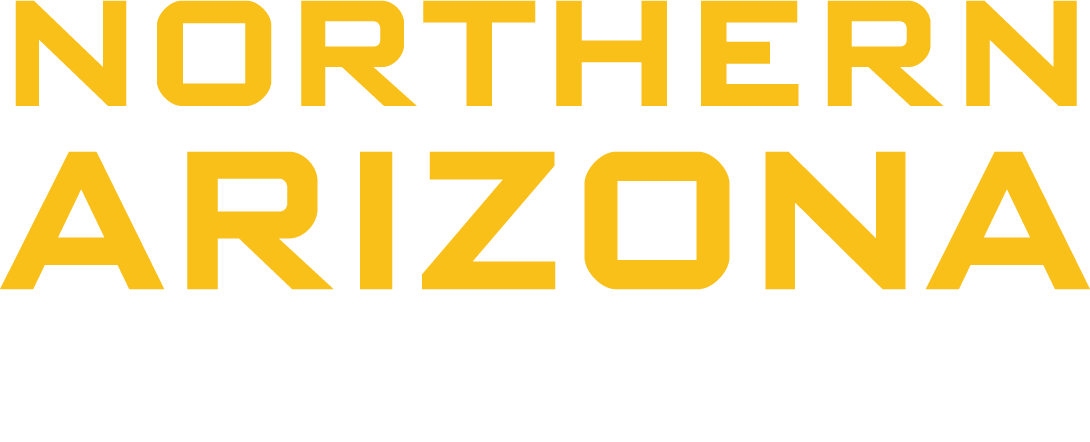 Page 9 - Chris
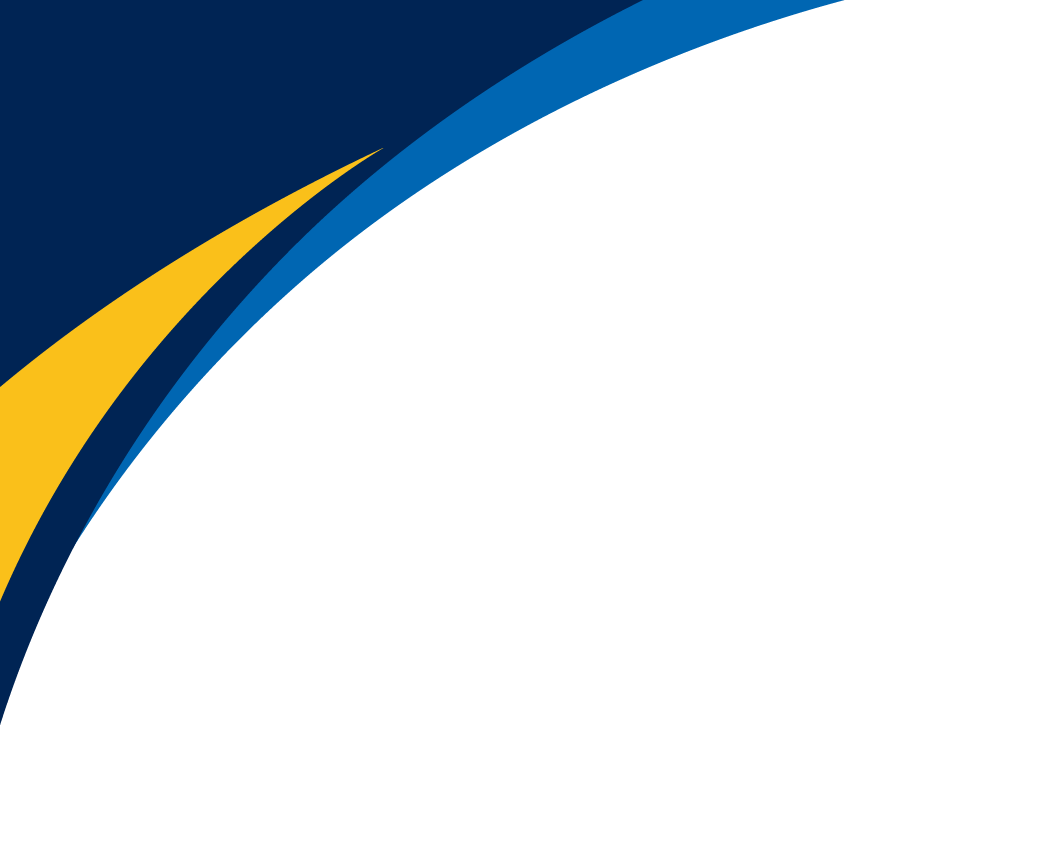 Concept Generations (Brakes)
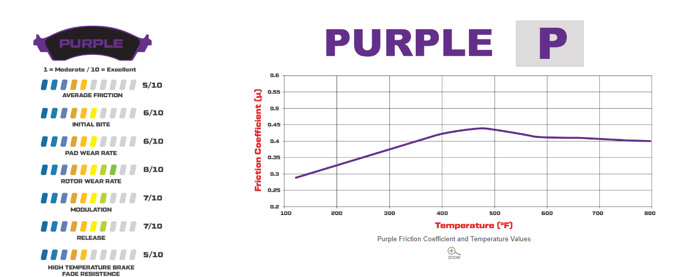 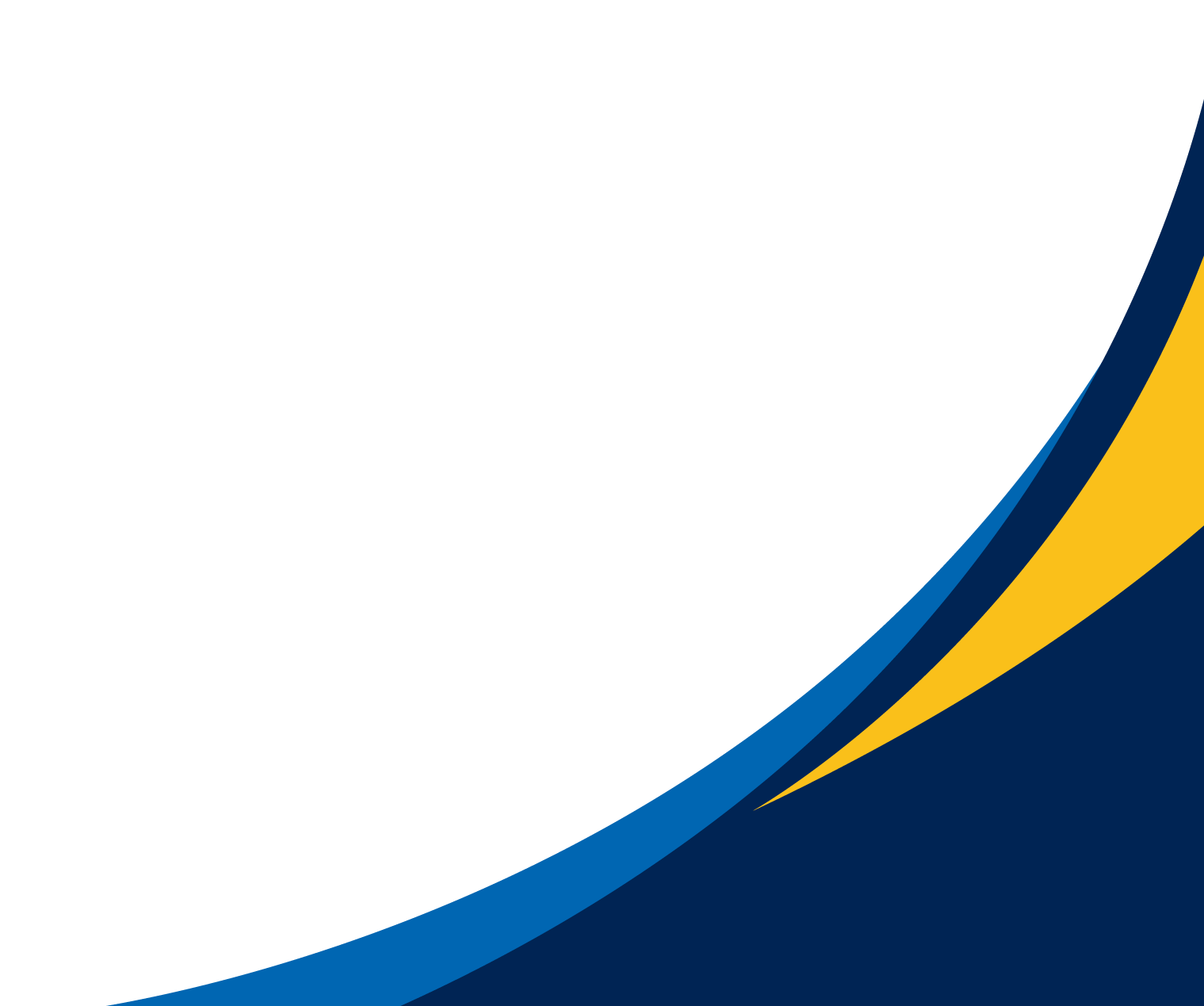 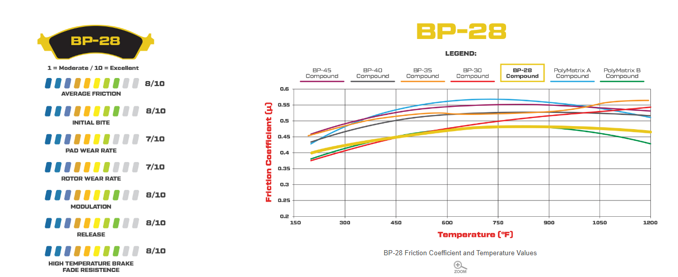 PHOTO
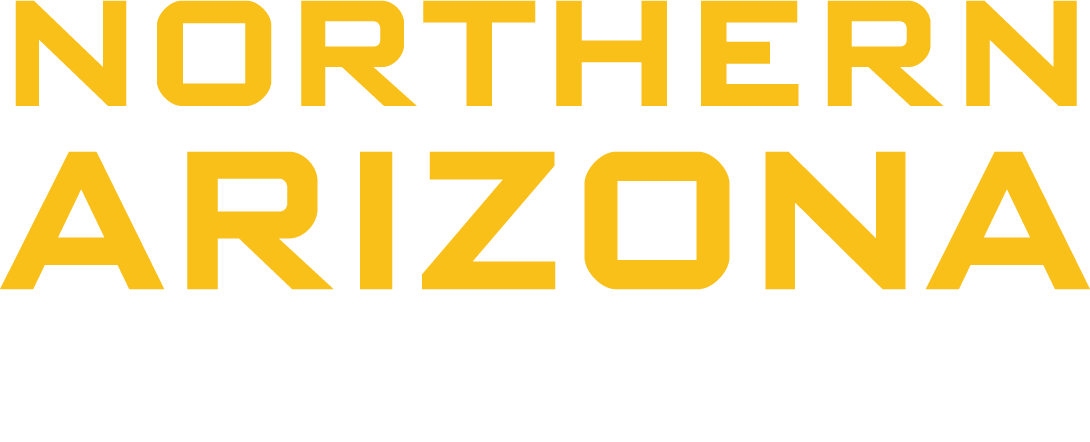 Page 10 - Chris
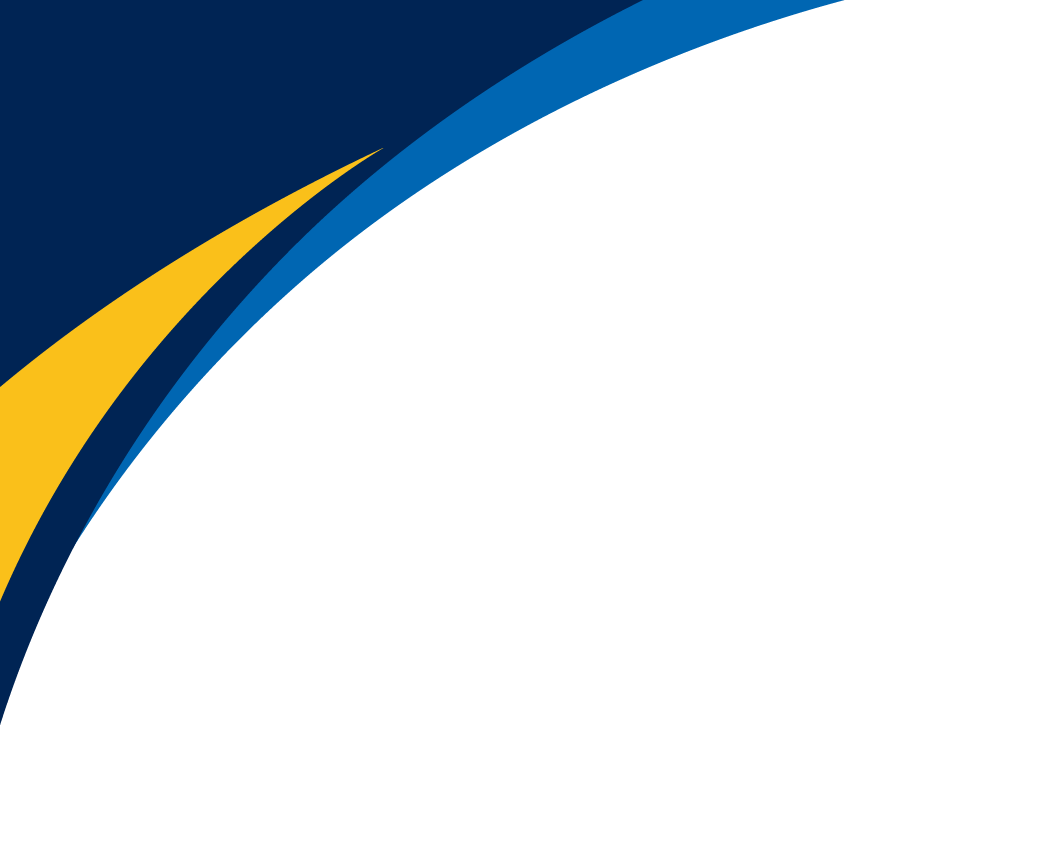 Concept Generation(Brakes)
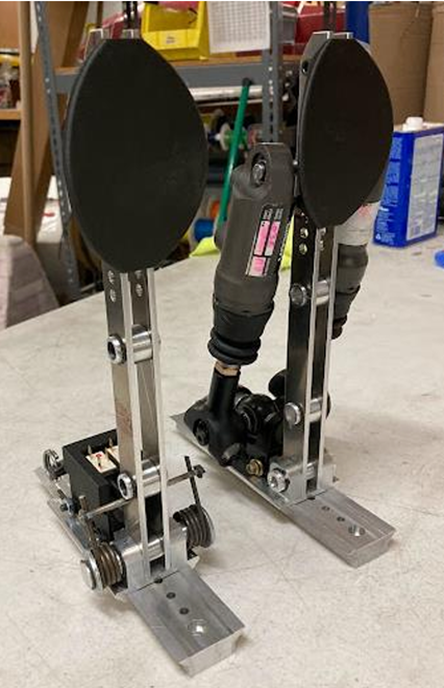 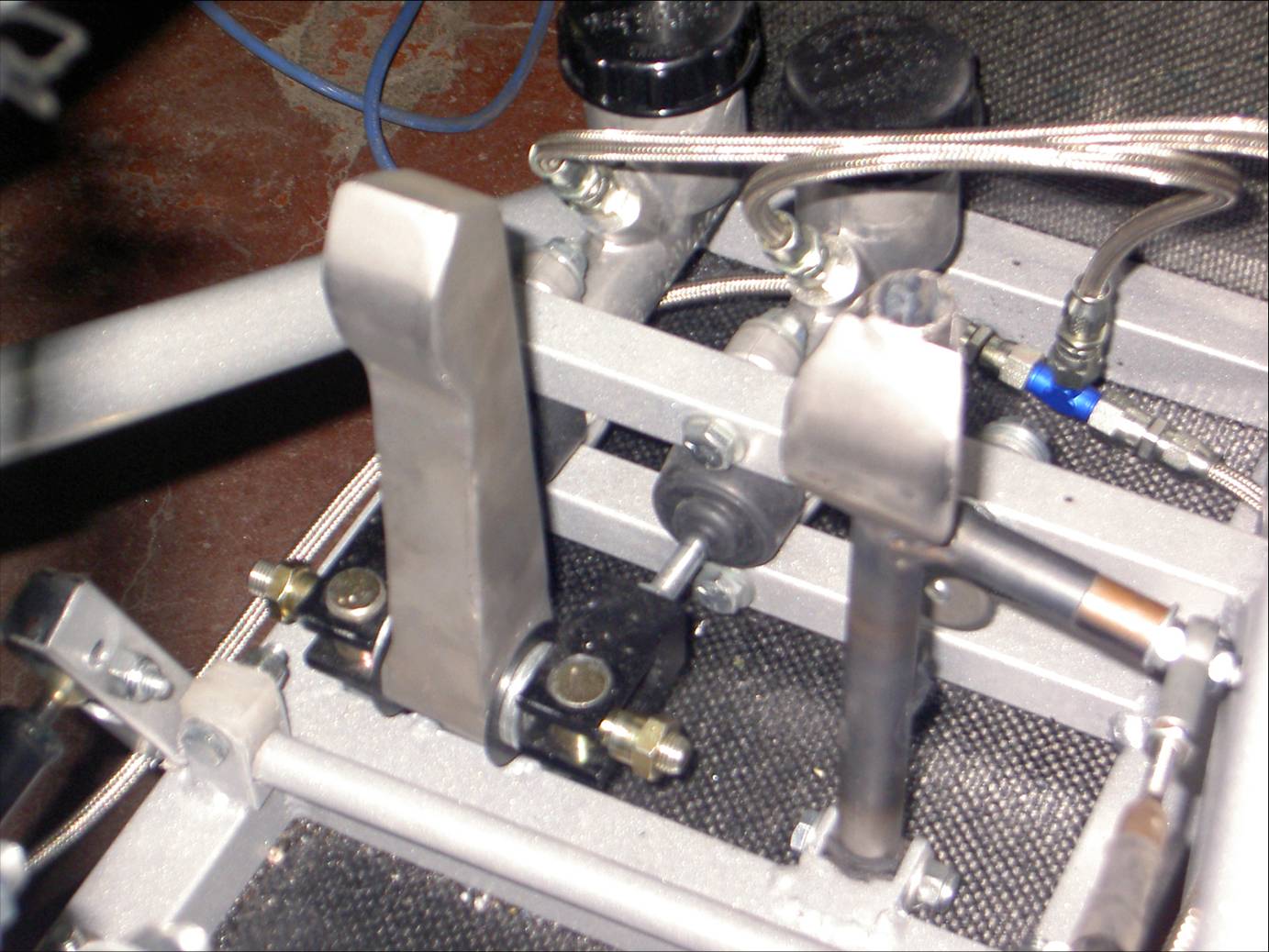 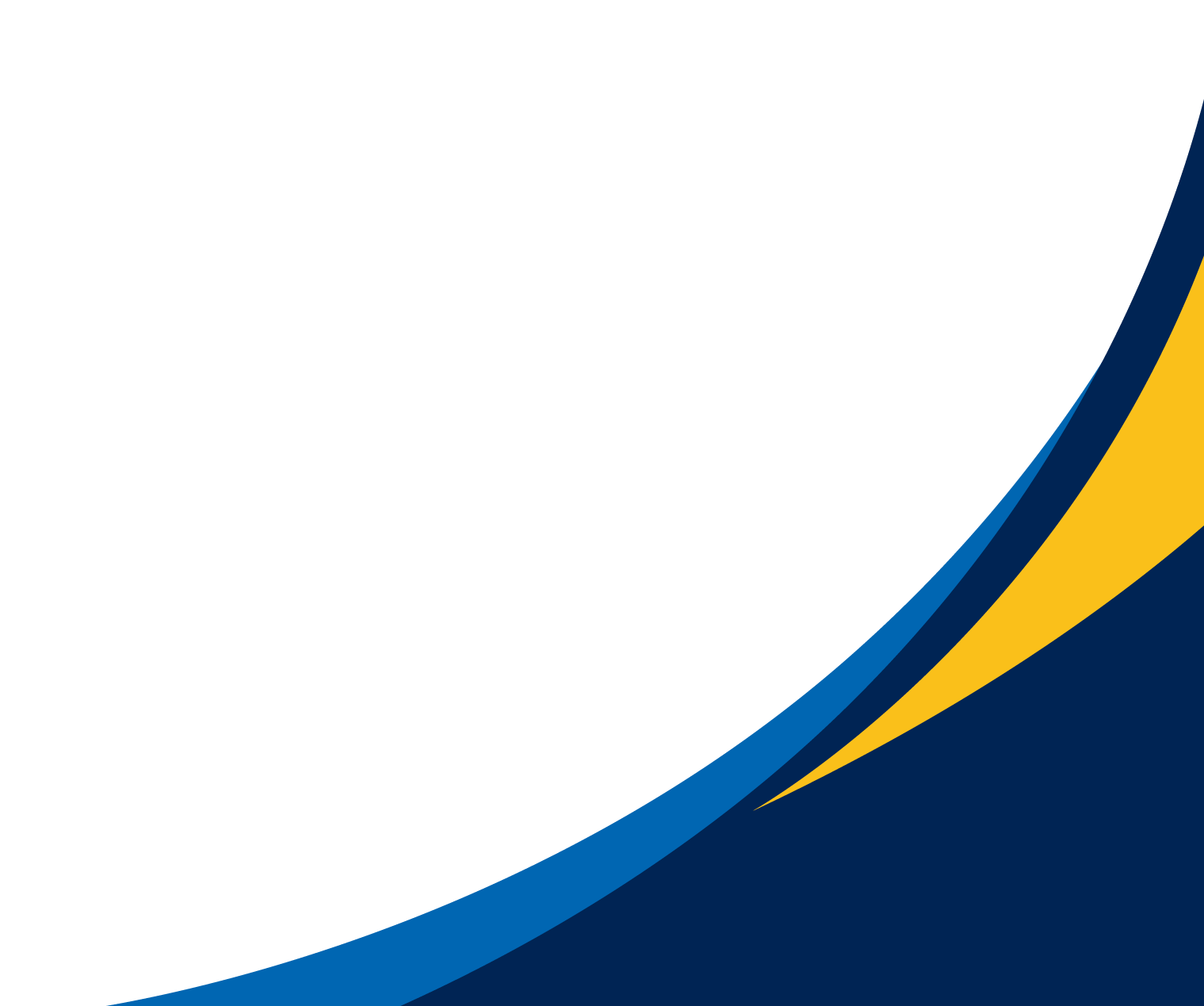 PHOTO
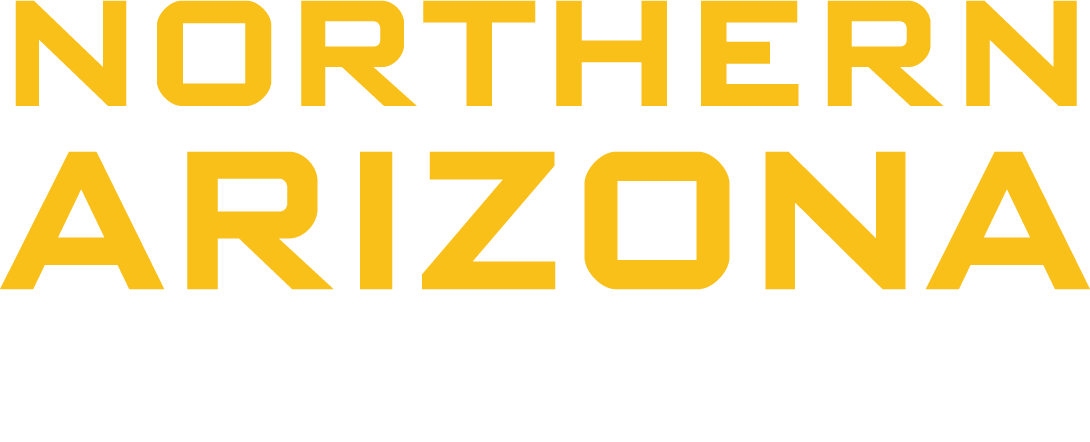 Page 11 - Chris
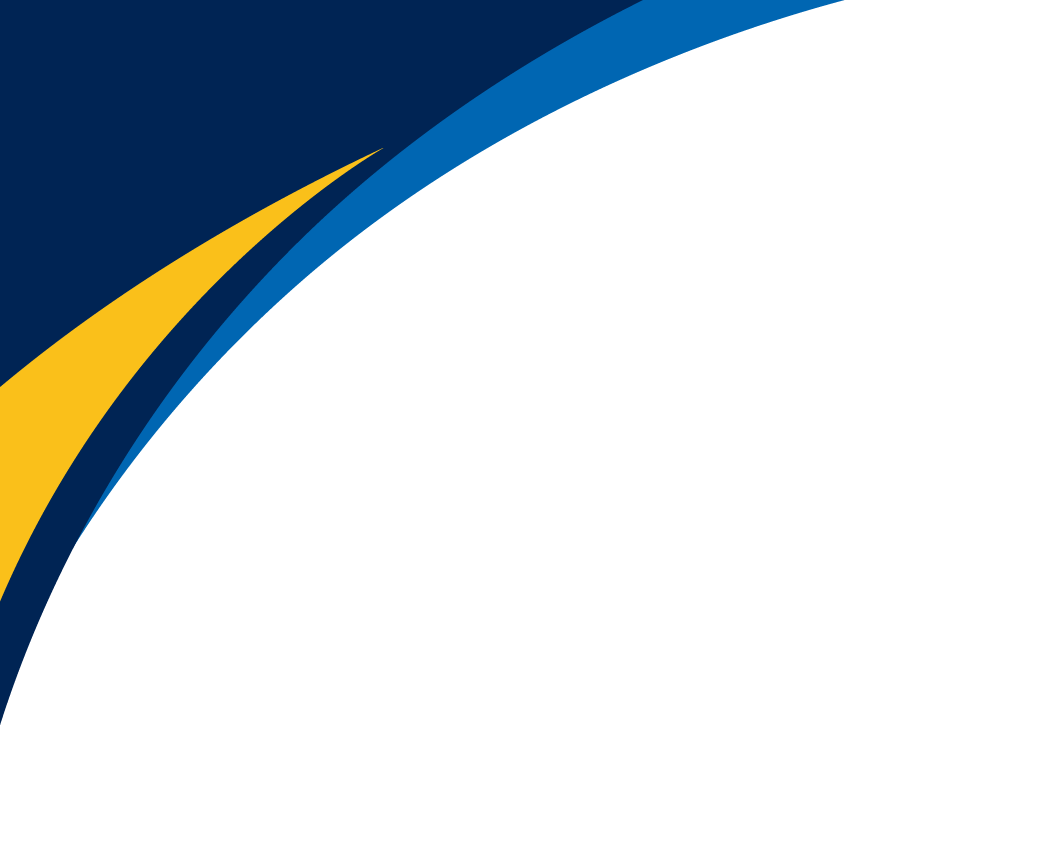 Concept Generations (A-Arm)
Table 6: Morph Chart
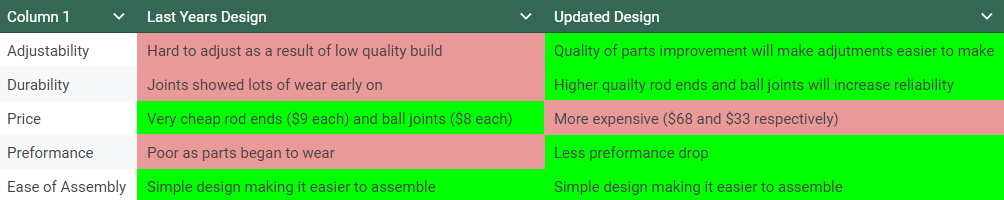 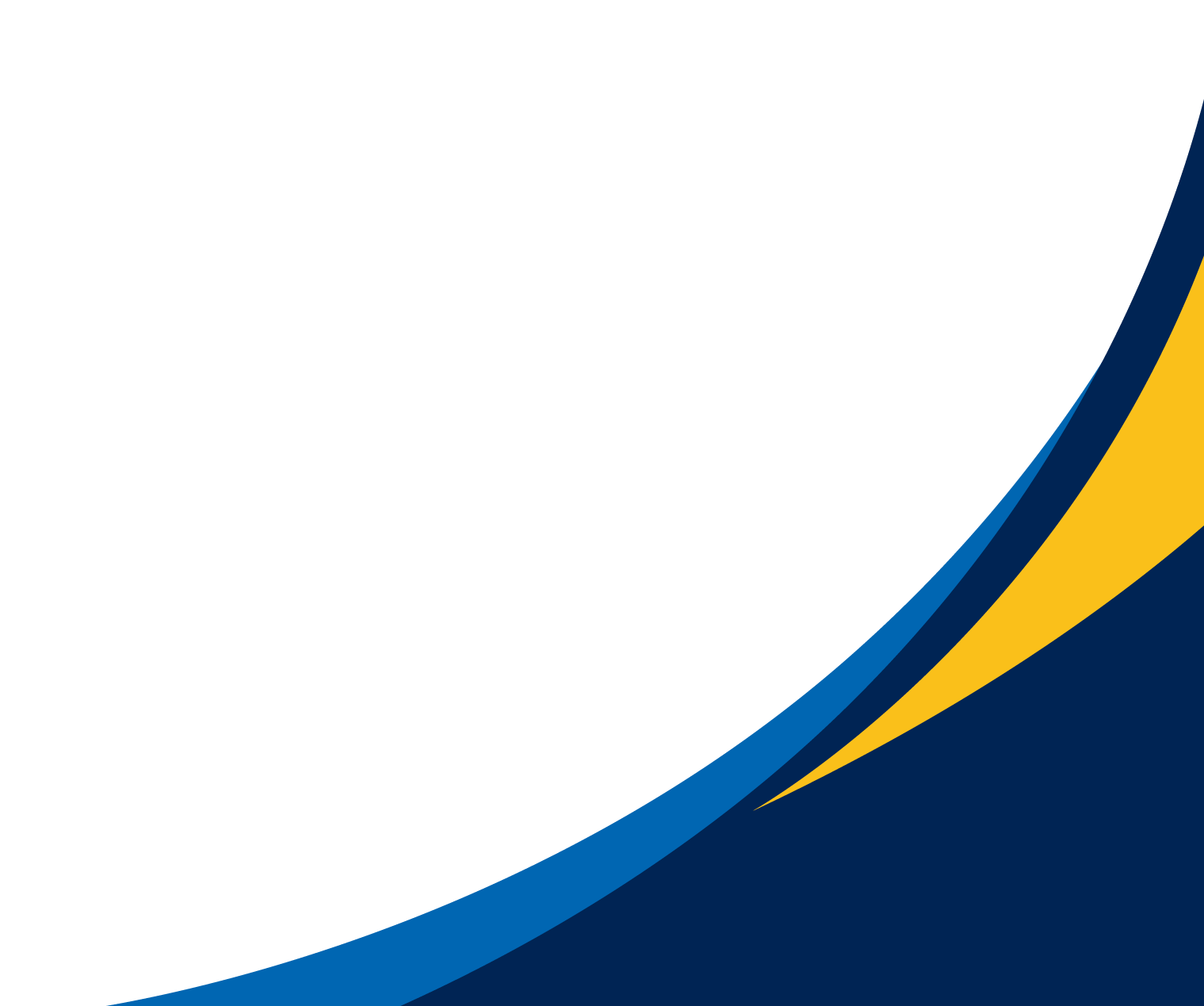 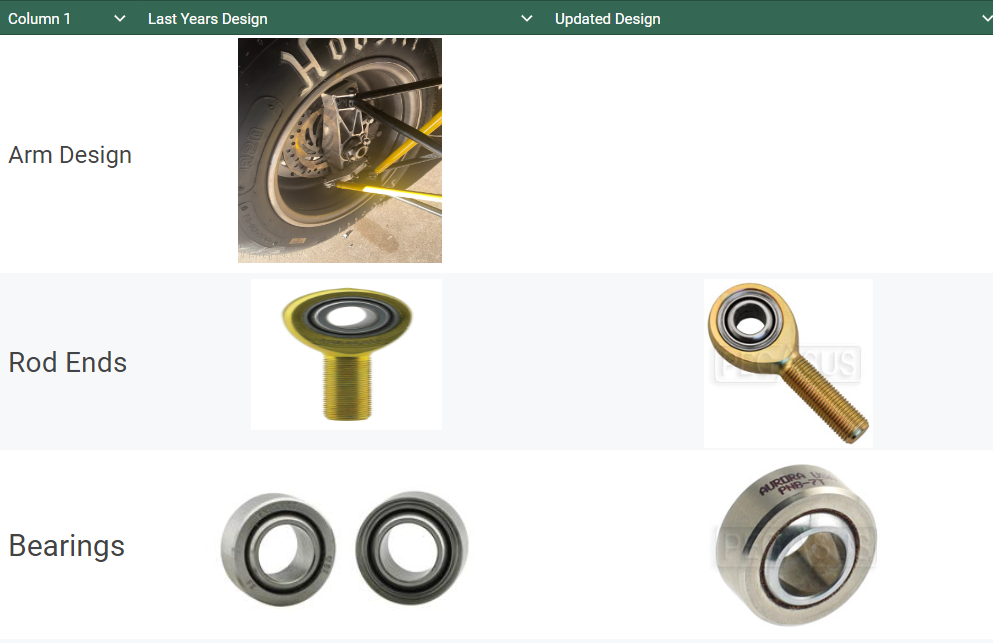 Biggest determining factor will be price of parts. 
If suspension is given ideal funding, we can use the Updated Design but if not, we will have to comprise on quality of parts
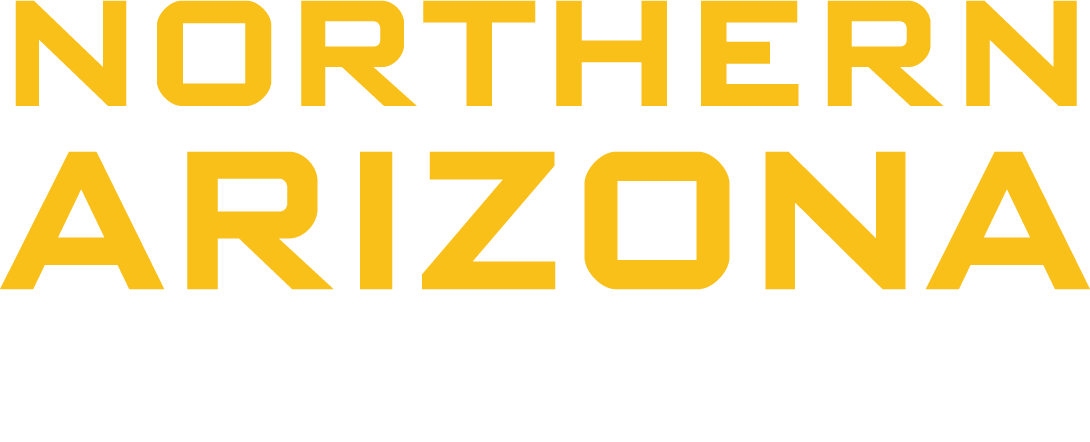 Page 12-Garrett
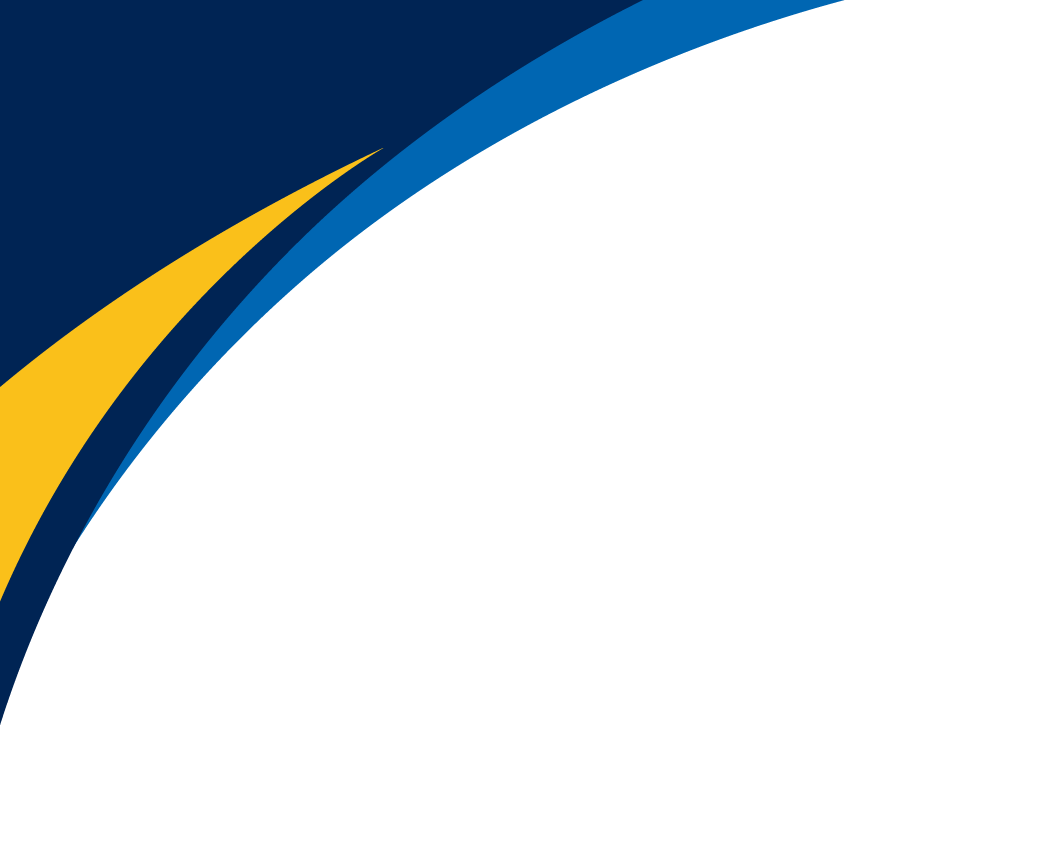 Engineering Calculations
From the simulation made in cad, we can evaluate the camber change based off different steering positions.
Variables:
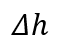 = | Initial height – new height |
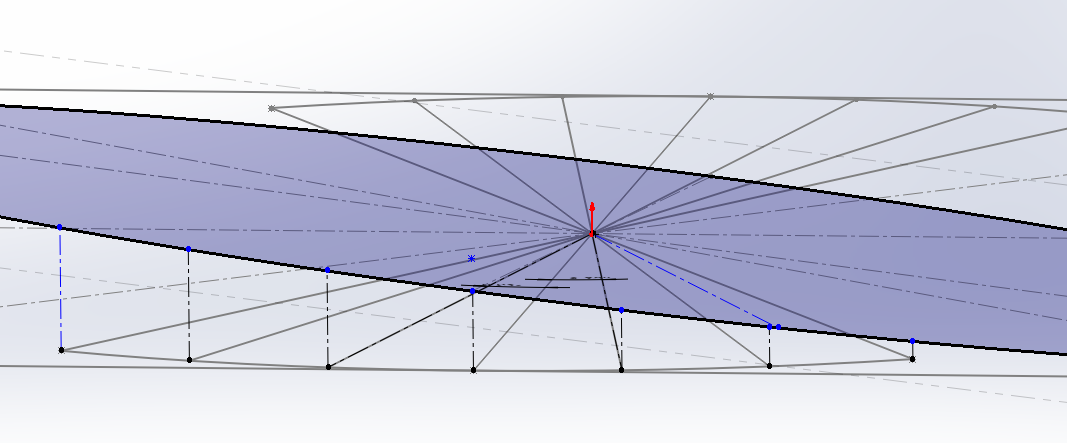 = change in height
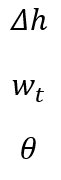 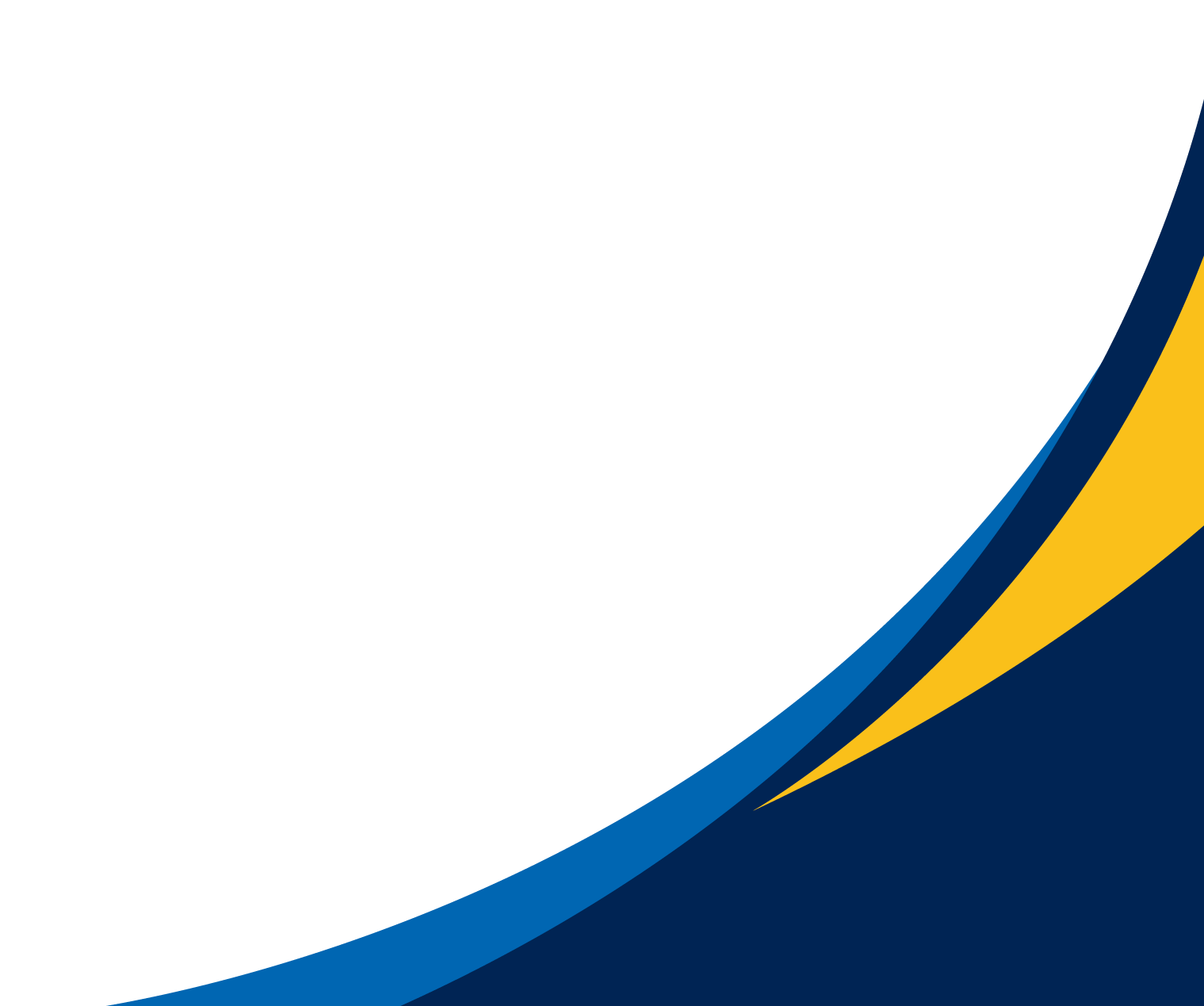 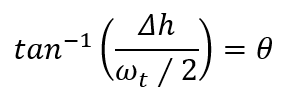 = Tire width
PHOTO
= camber change
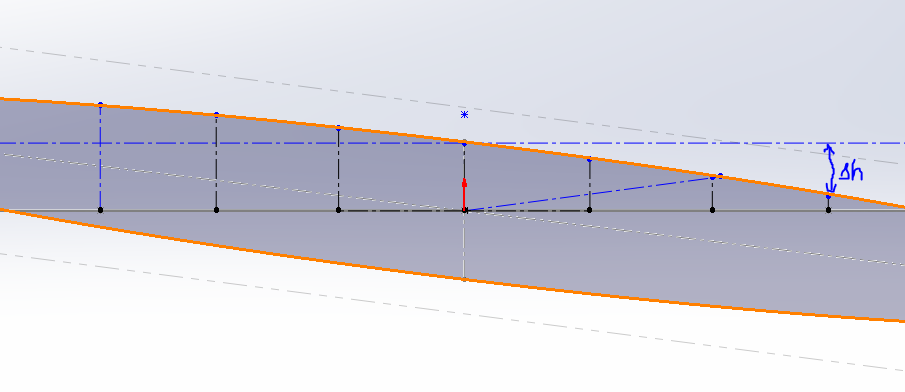 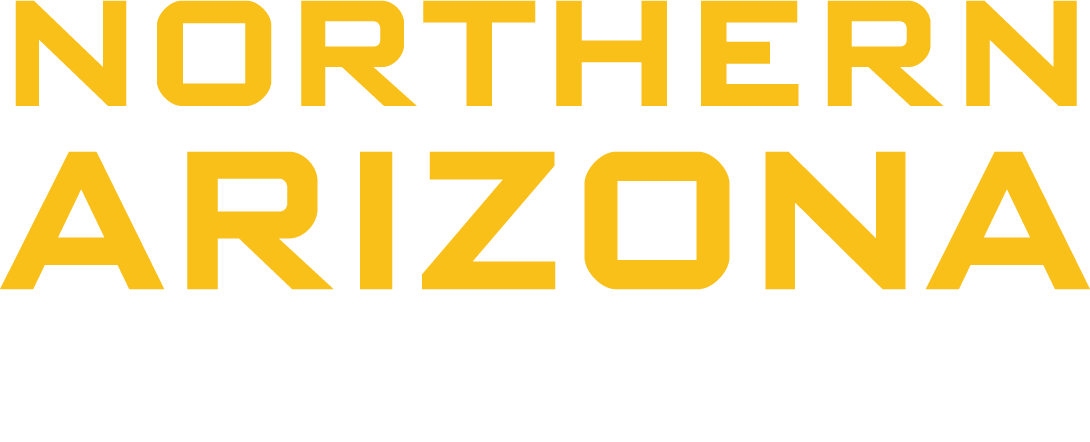 Figure 5: CAD Simulation
Page 13 - Parker
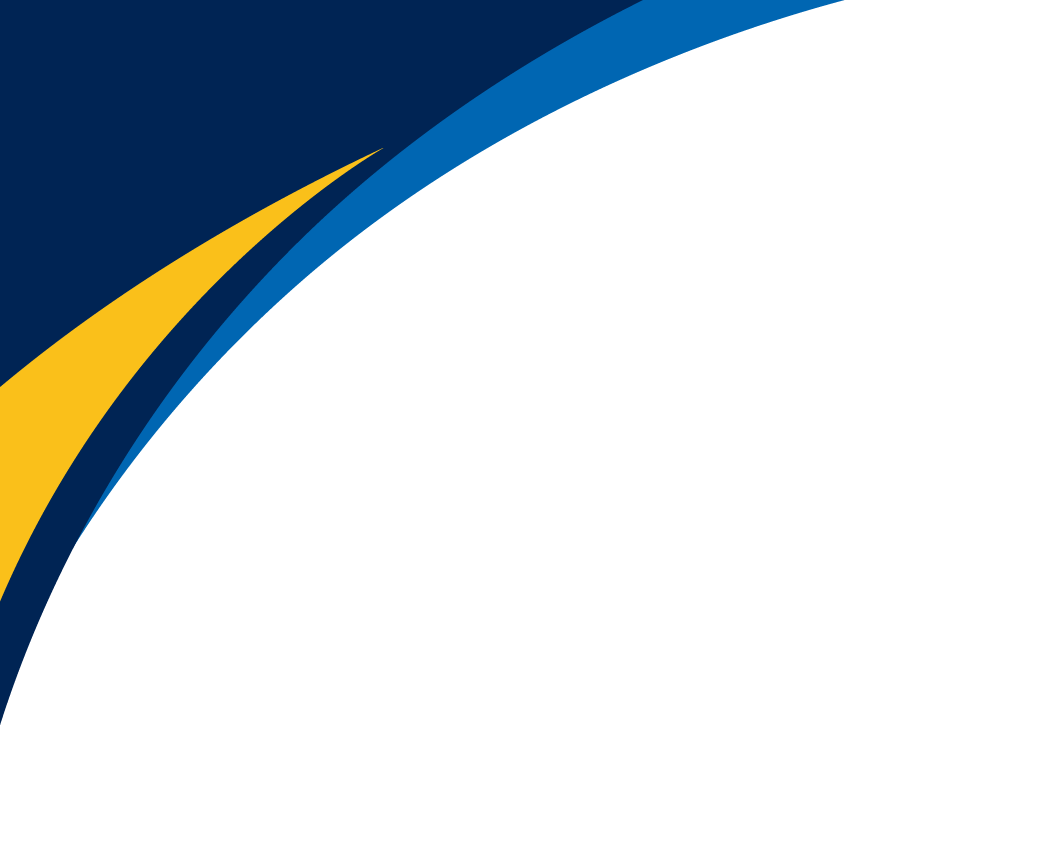 Engineering Calculations
The next step is to model the suspension forces in a few different section views of the whole system

There is a moment put on the COG that acts about the roll center, which increases the force applied from the road to the tire. 

Simple Equations used for a more complex calculation:
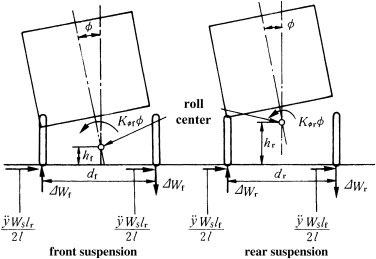 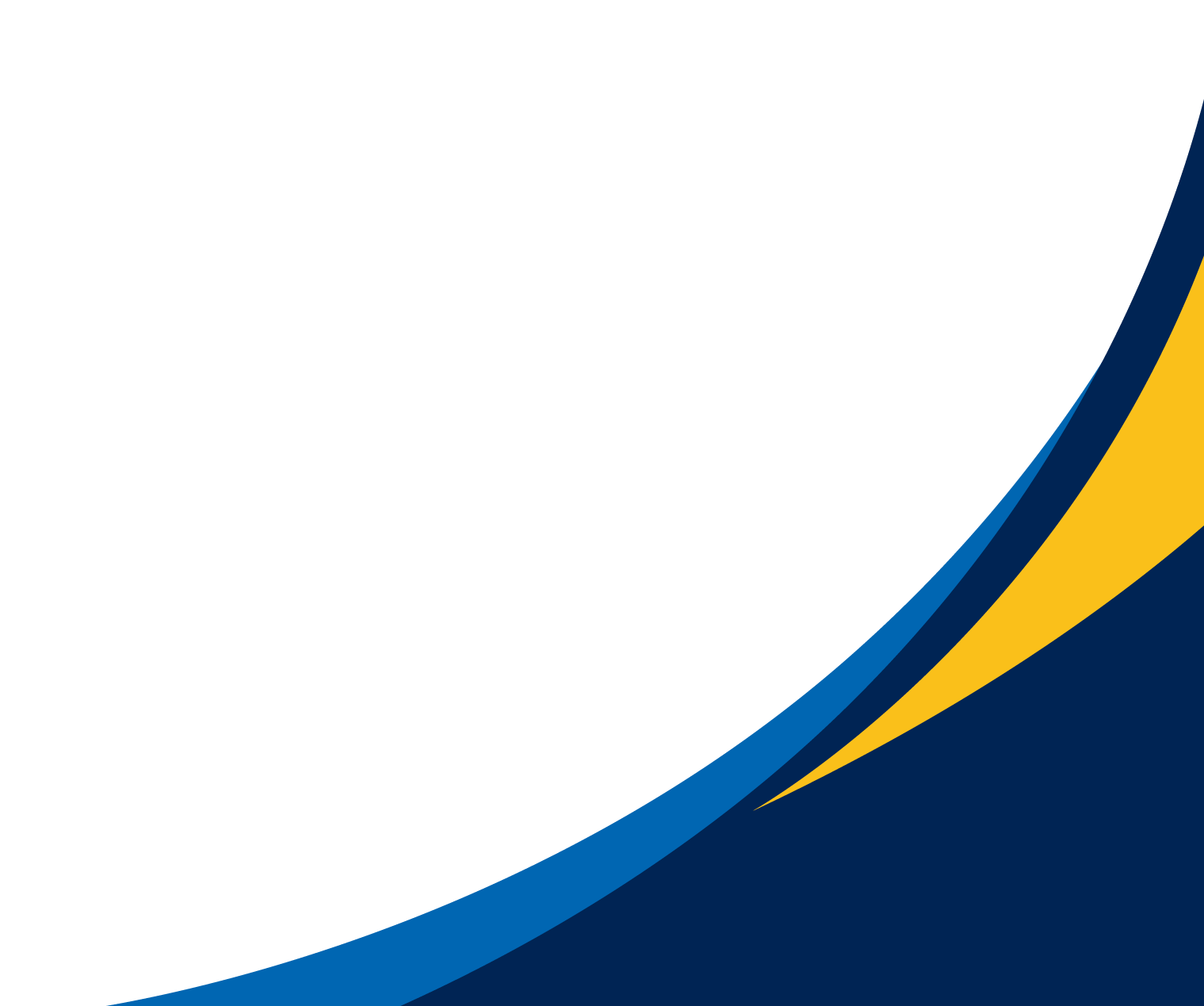 PHOTO
Figure 6: FBD Example
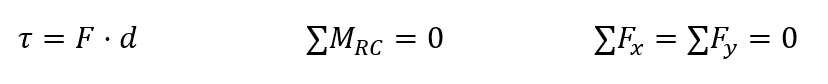 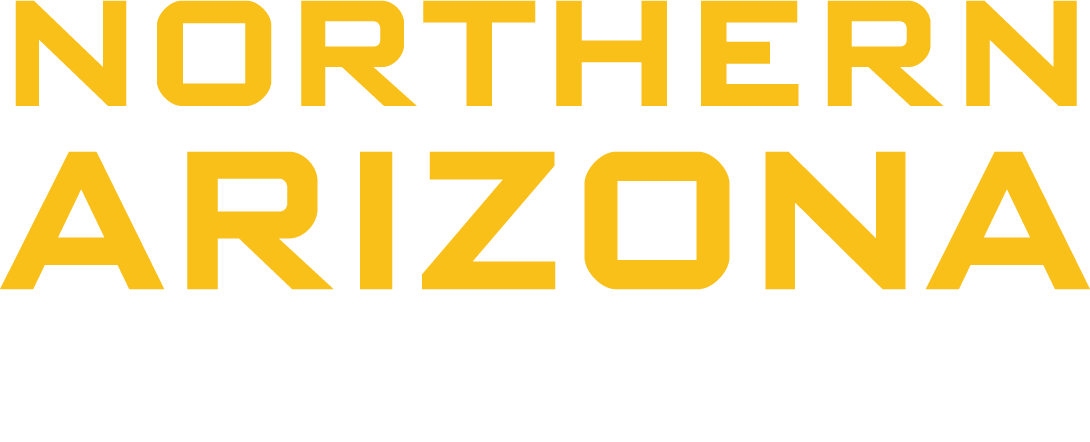 Page 14 - Parker
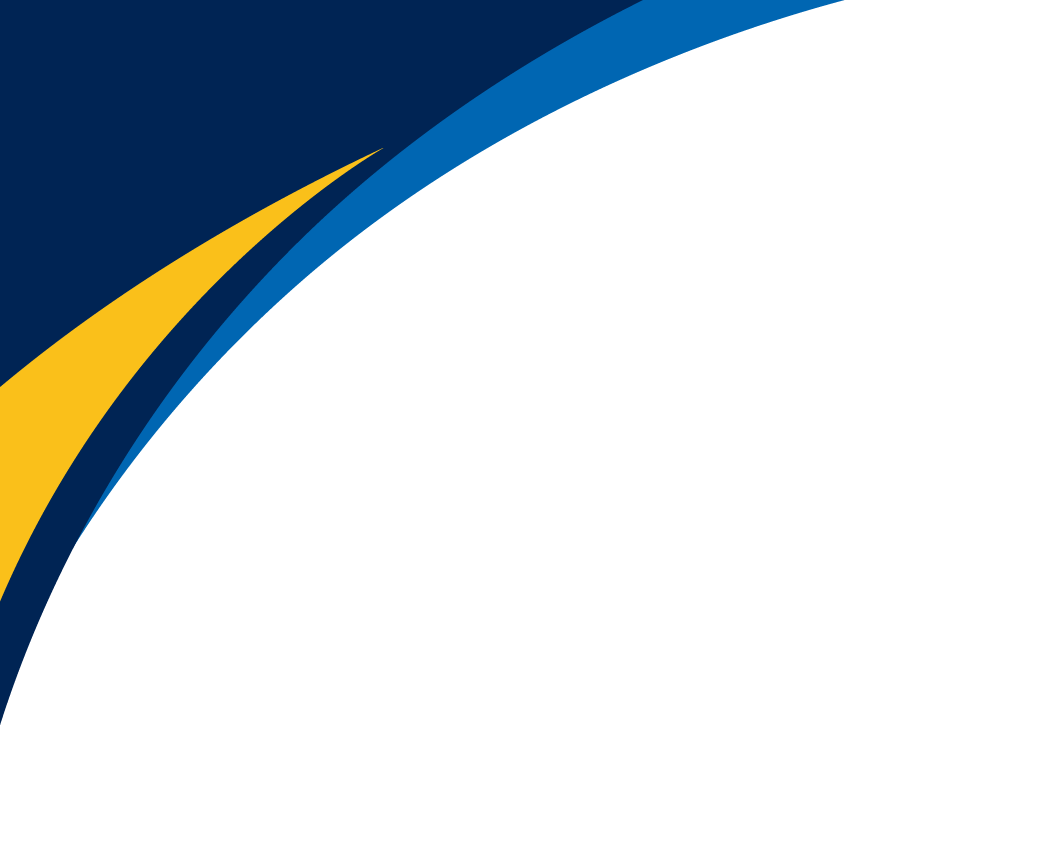 Engineering Calculations
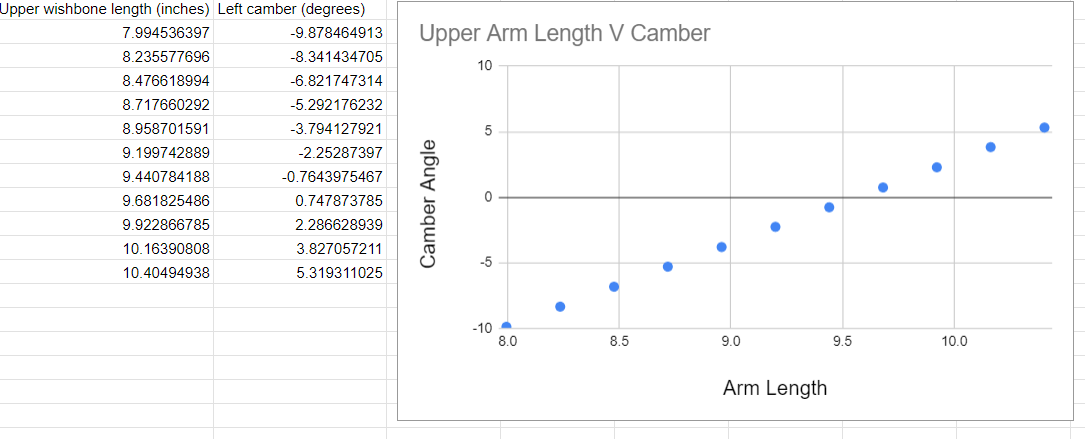 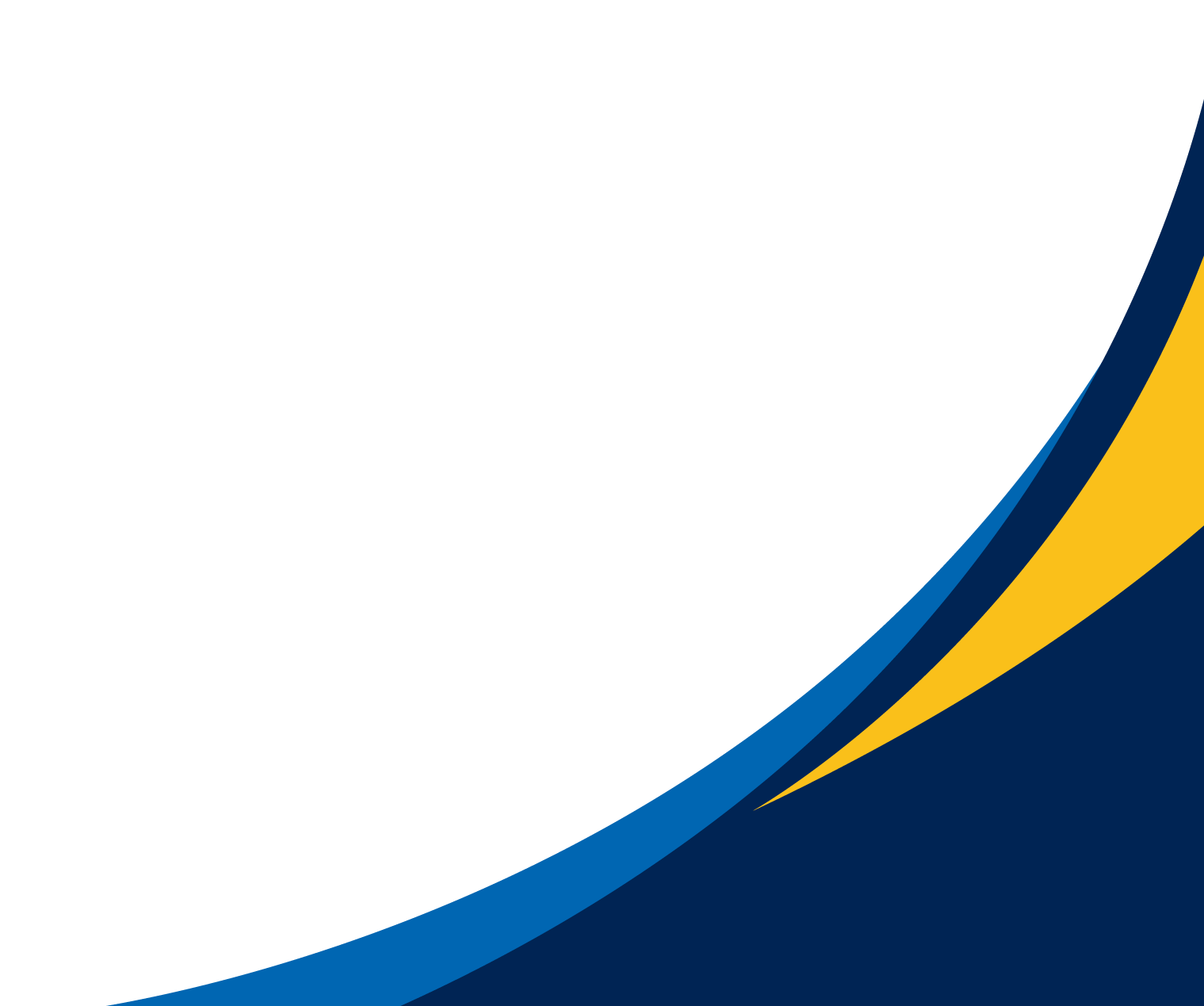 PHOTO
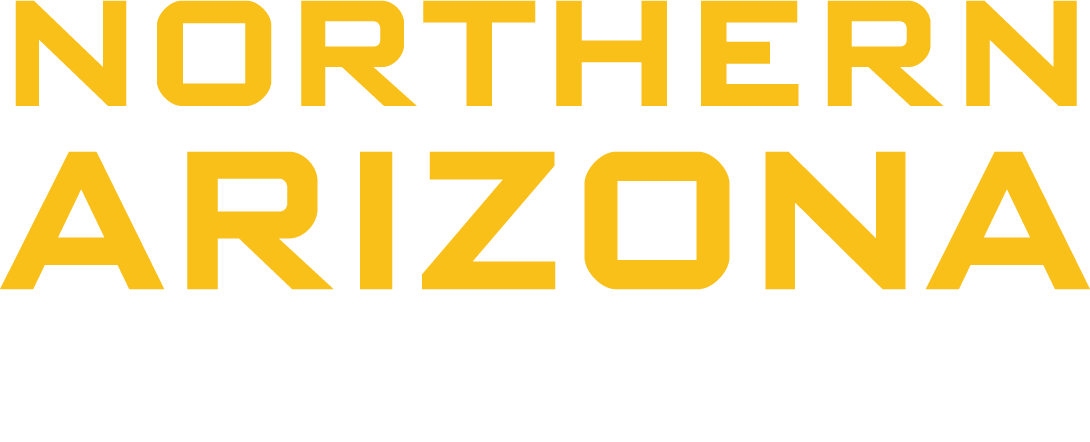 Page 15-Garrett
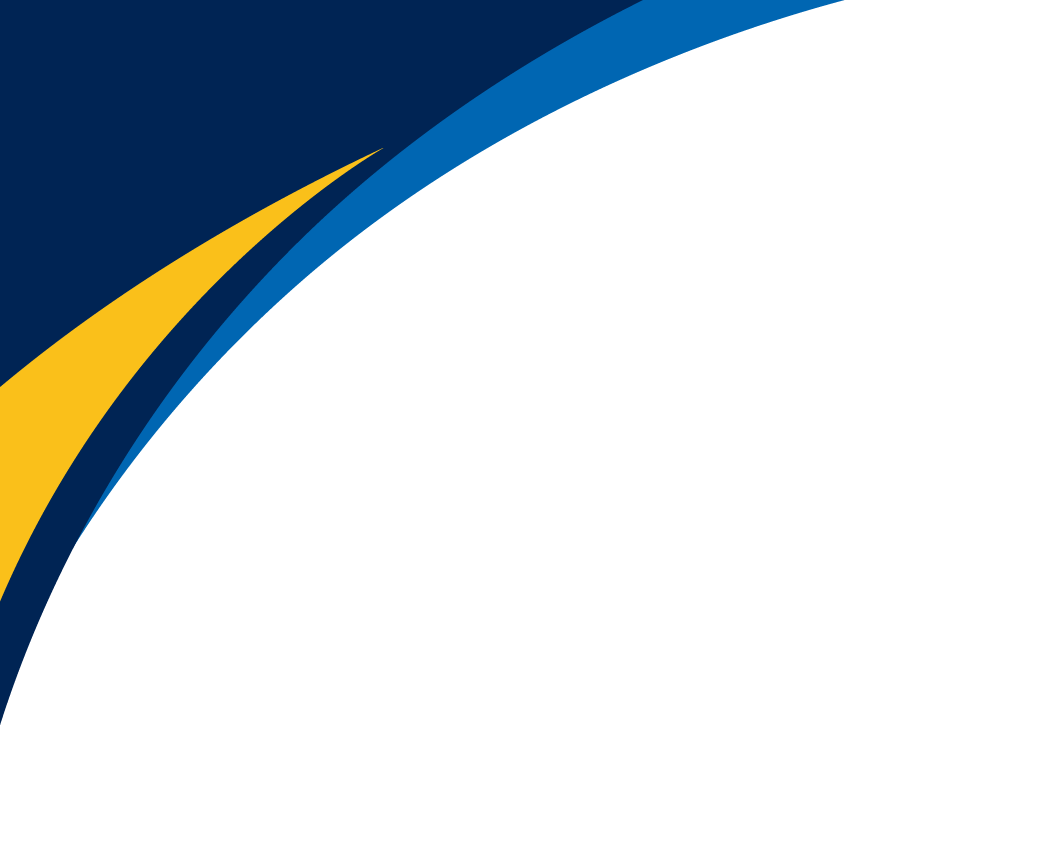 Engineering Calculations
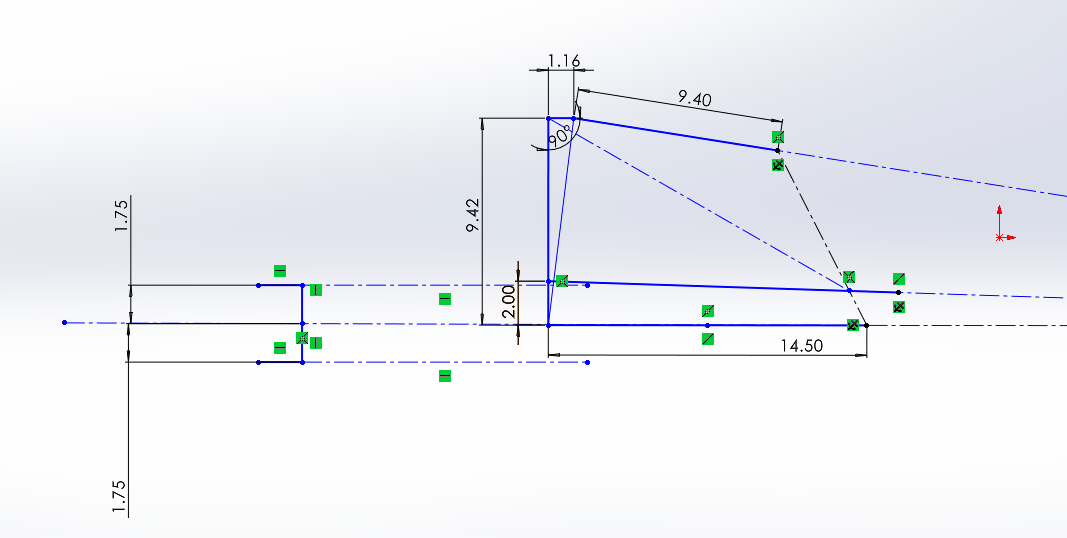 Length from upper ball joint to tie rod
Conditions -
Static
Bump
Droop
Length from upper ball joint to tie rod always 8.15 in
Δ  of Length in condition
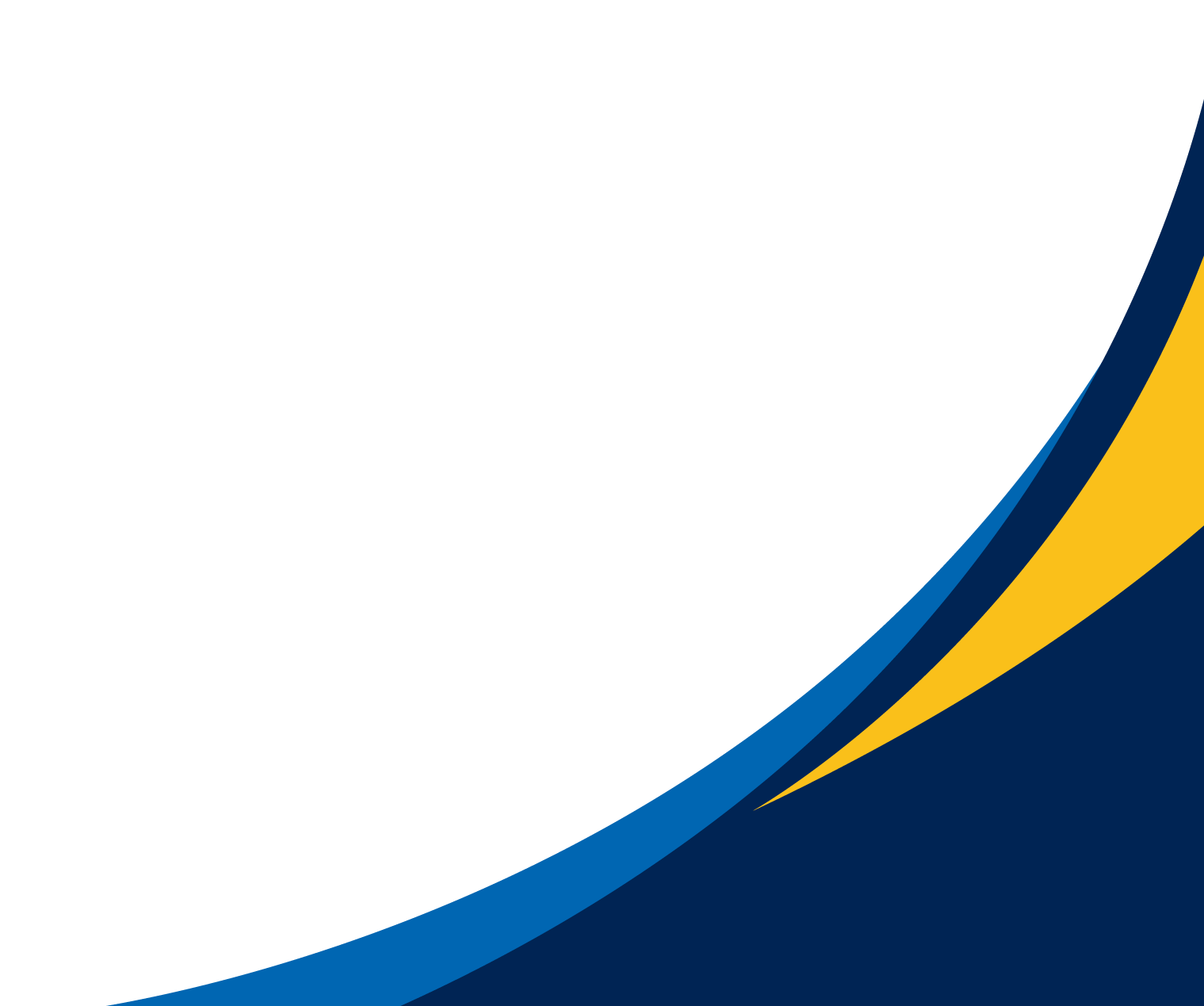 Figure #7 - 2D Steering Geometry
Degrees Bump Steer = arctan( Δ of Length in condition / Length from upper ball joint to tie rod)
LL
For calculations I use base tie rod lengths

15.8 in
17.3 in
14.3 in

These are based on NARRCO steering rack length and the tie rods needed for using them
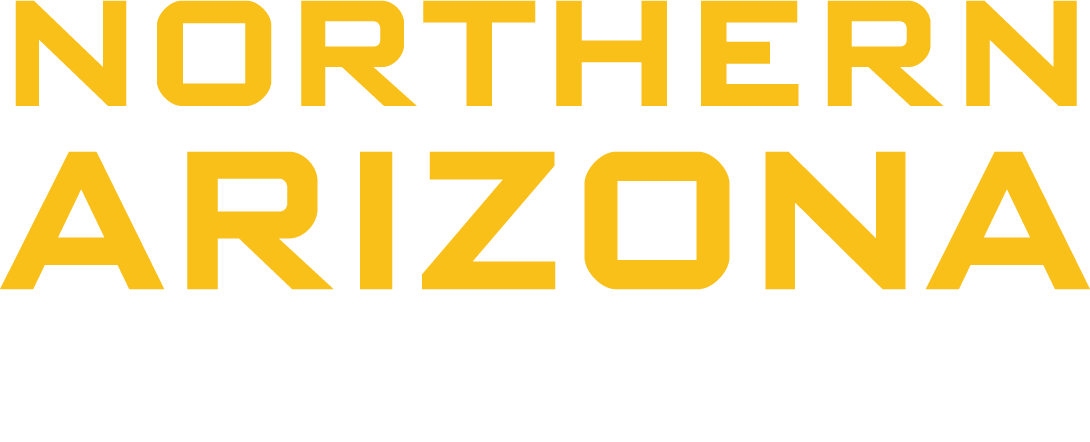 Page 16 - Matt
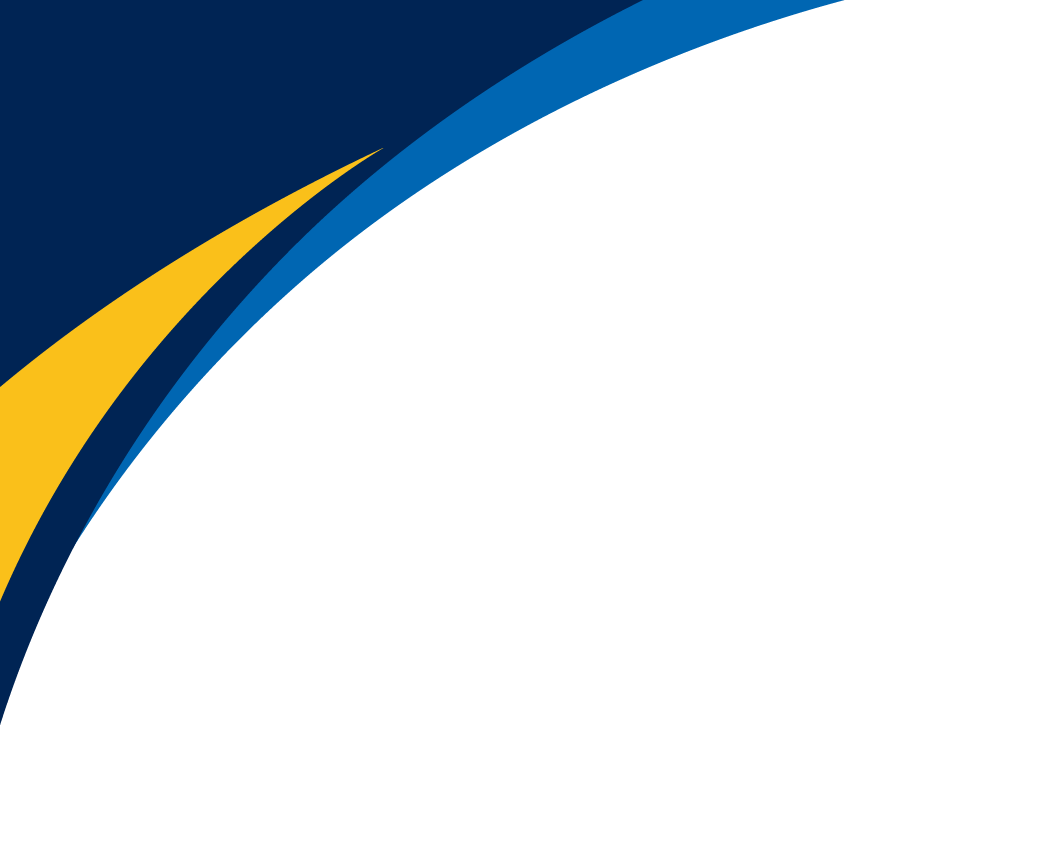 Engineering Calculations
Bump Δ
Static Length
Droop Δ
Note – Bump and droop are evaluated at +1.75 in and – 1.25 in in height respectively
.03 in
.03 in
.02 in
-.05 in
-.04 in
-.07 in
14.3 in
15.8 in
17.3 in
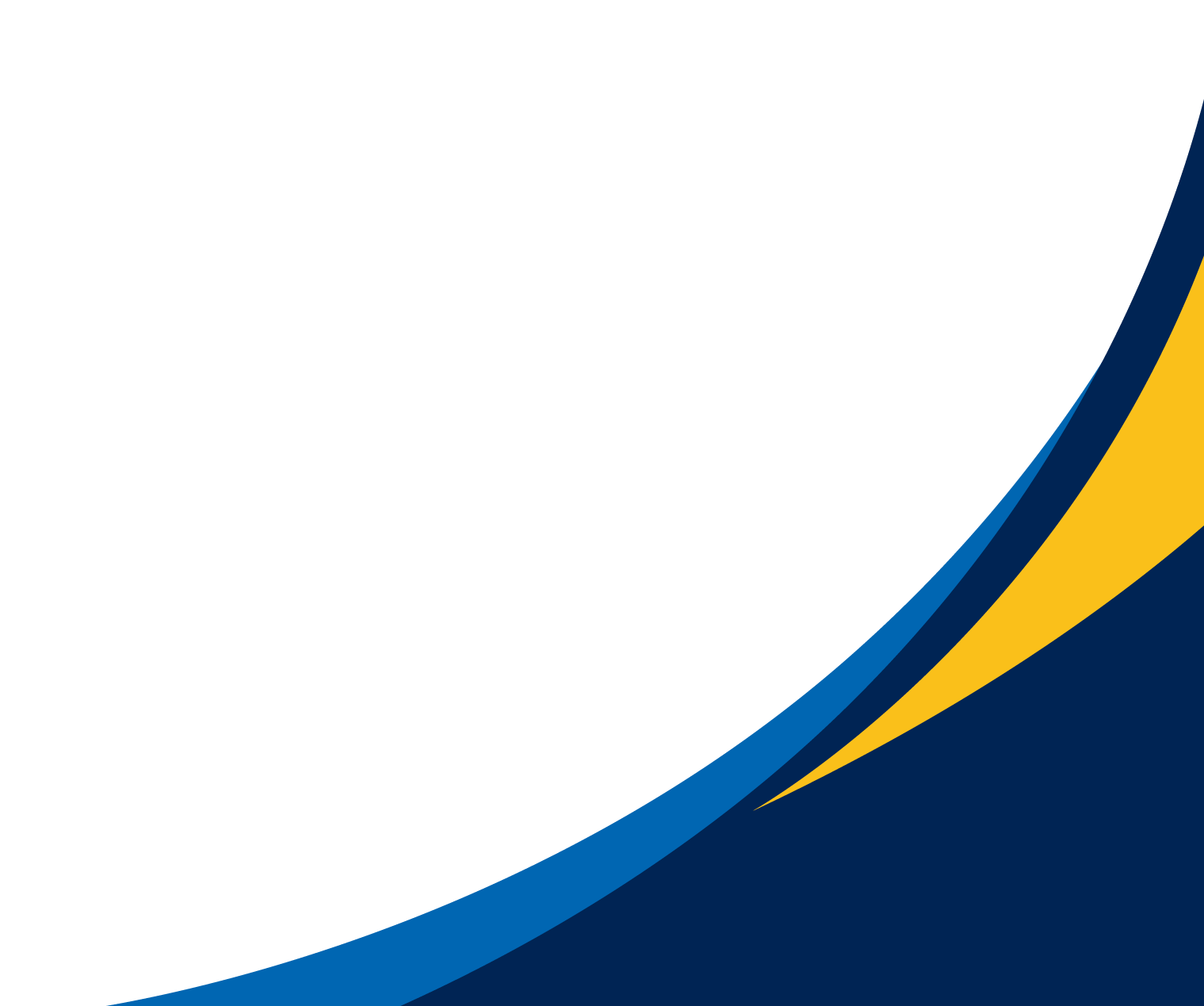 Bump Steer per rack 



Droop Steer per rack
.006 deg toe in
.0049 deg toe in
.0086 deg toe in
PHOTO
.0037 deg toe out
.0037 deg toe out
.0025 deg toe out
This validates that the current steering rack (15.8 in tie rods) works the best due to minimal total steer variation
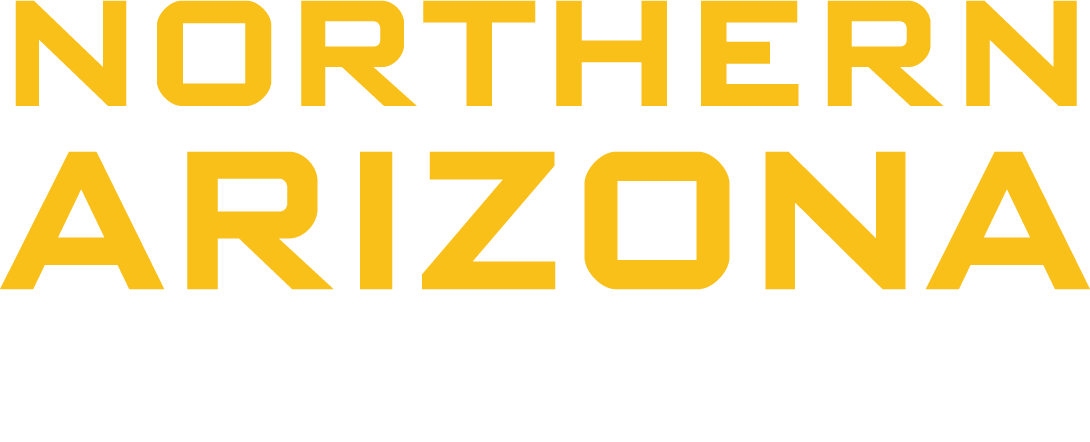 Page 17 -  Matt
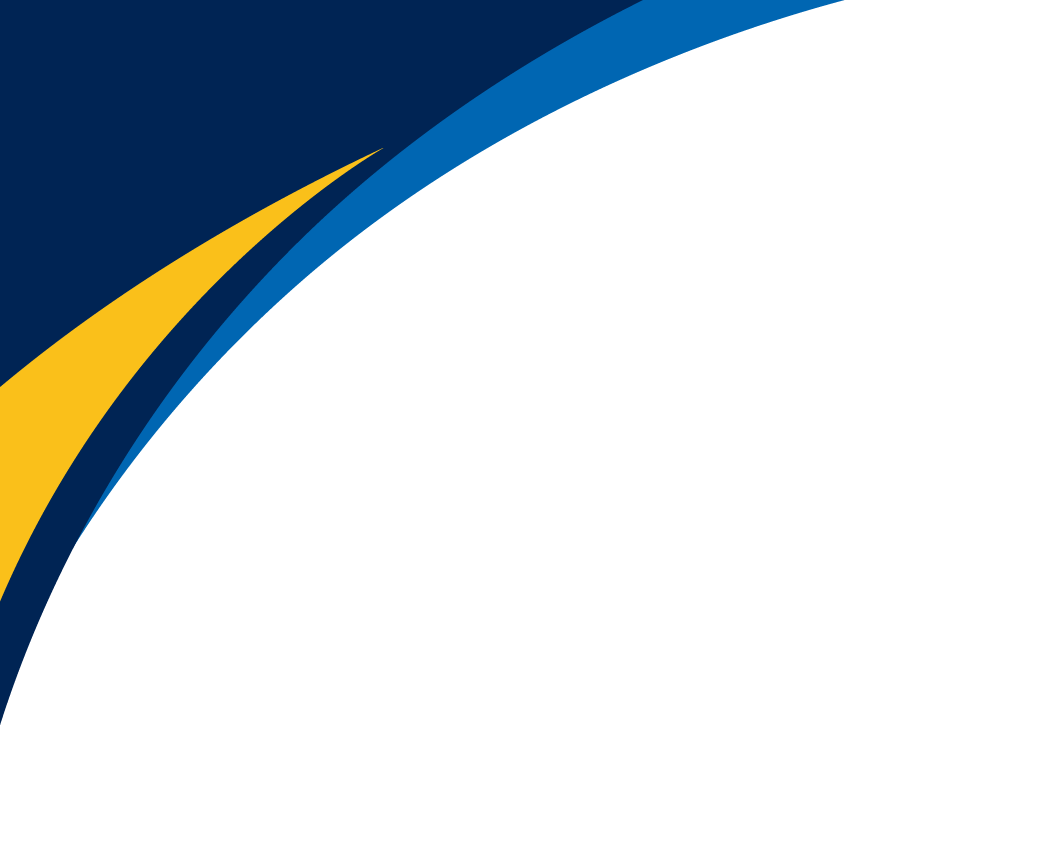 Engineering Calculations
Variables:
Pcr = Critical Load
E = Young's modulus of pushrod material
(aluminum 10*106 psi)
I = Aera moment of inertia of pushrod cross-section
L = Length of pushrod 
(23 in*this will change)
K = Column effective length factor
(1.0)
Buckling Calculation:
Pcr=(πEI)/(KL)2
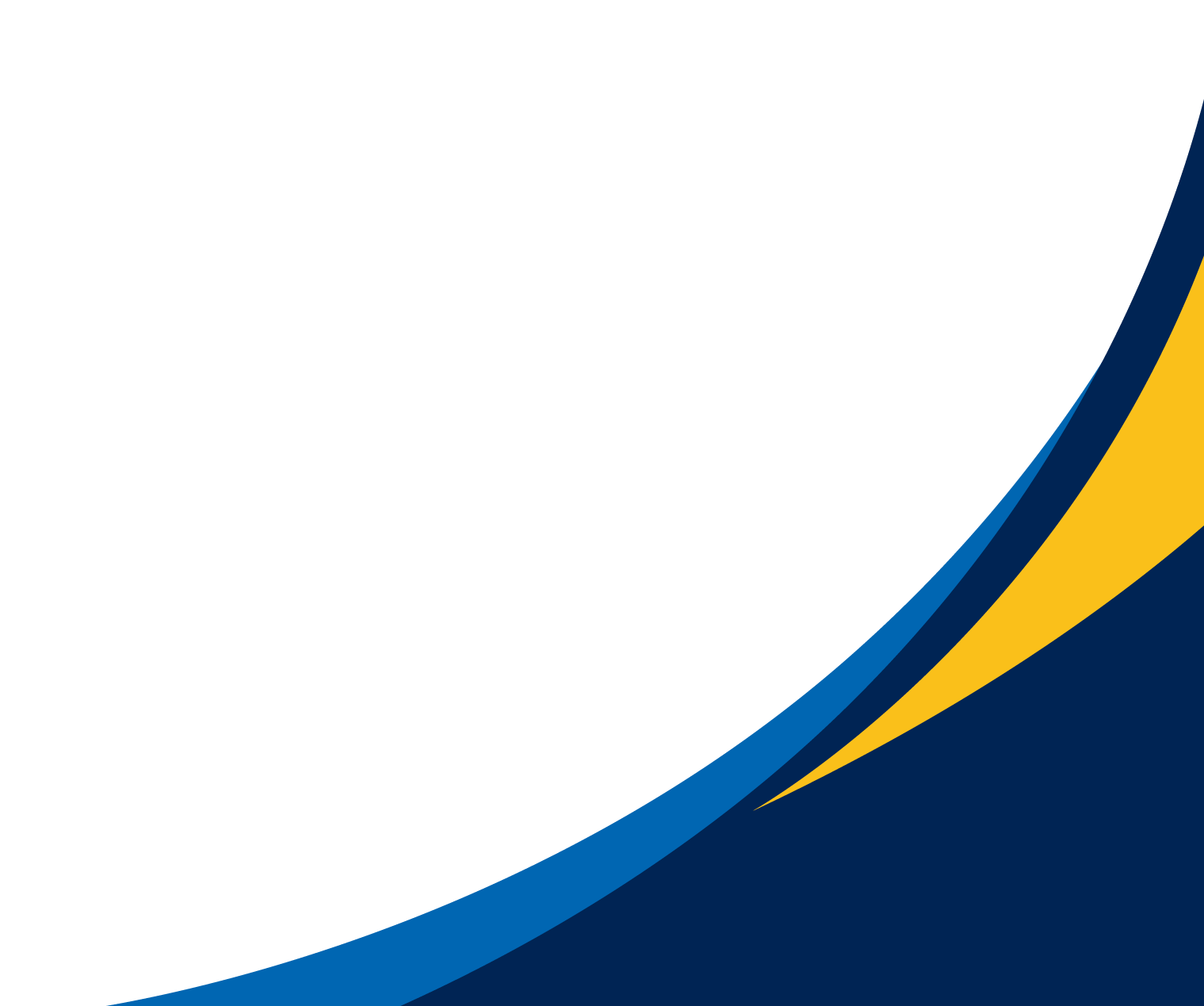 PHOTO
I =(π(.25 in)4)/4= .00307 in4
Pcr= (π2*(10*106 psi ) * .00307 in4)/(1.0*23 in)2= 574.66 Ibf

From this it was determined a shorter pushrod
would increase the resistance to buckling.
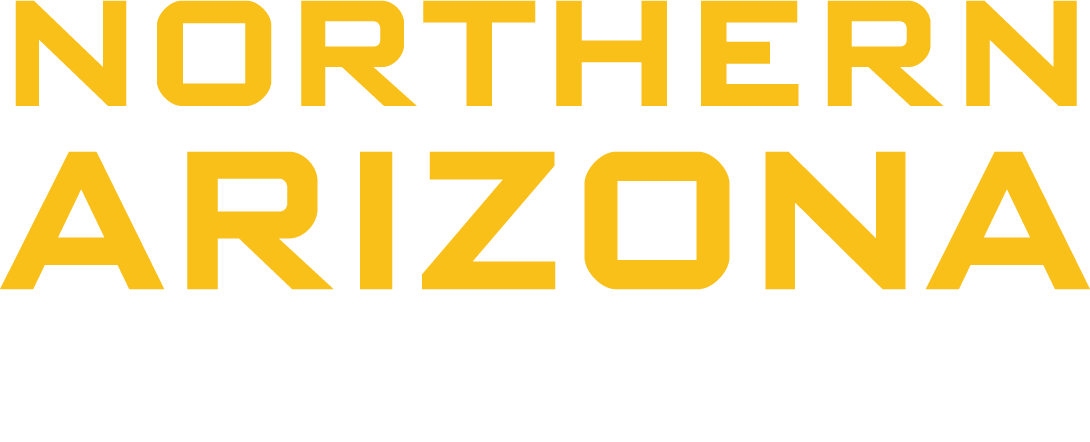 Page 18 - Joe
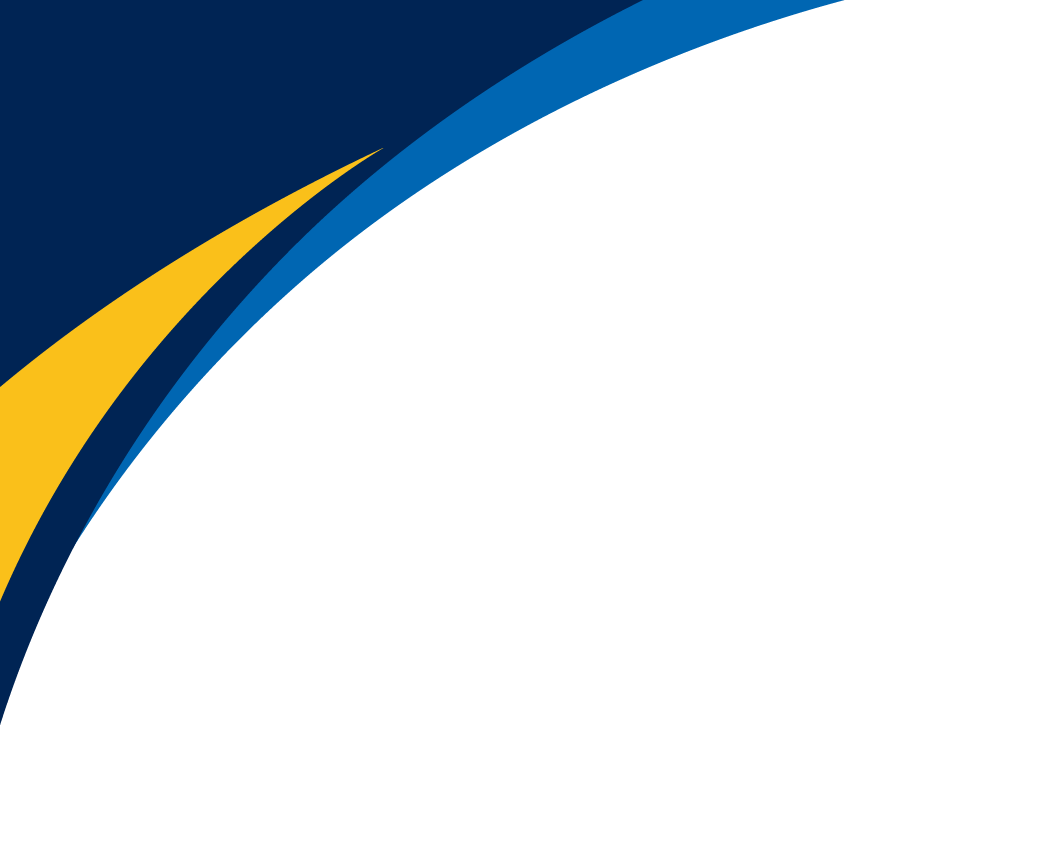 Engineering Calculations
Variables: 
Weight Bias Front: 51%
Weight Bias Rear: 49% 
Uf: Coefficient of Friction(tire/ground): 1.4
Center of Gravity: 304 mm above ground **
Car mass approx: 600 lbs(272 kgs)
Dynamic Weight Balance: 77/23
Wb = wheelbase, 1625mm
Dr: Distance from rear axle to CG, 886
Df: 882mm
Tractive Forces: 
F = Uf*m*a*g
Front: 1442N 
Rear: 426.5 N
Normal Force: 
F(front) = ((m*g)*Dr)/Wb = 2098 N
F(rear) = 750 N 
Required Torques:
Front: 391.38 N/m
Rear: 140.08 N/m
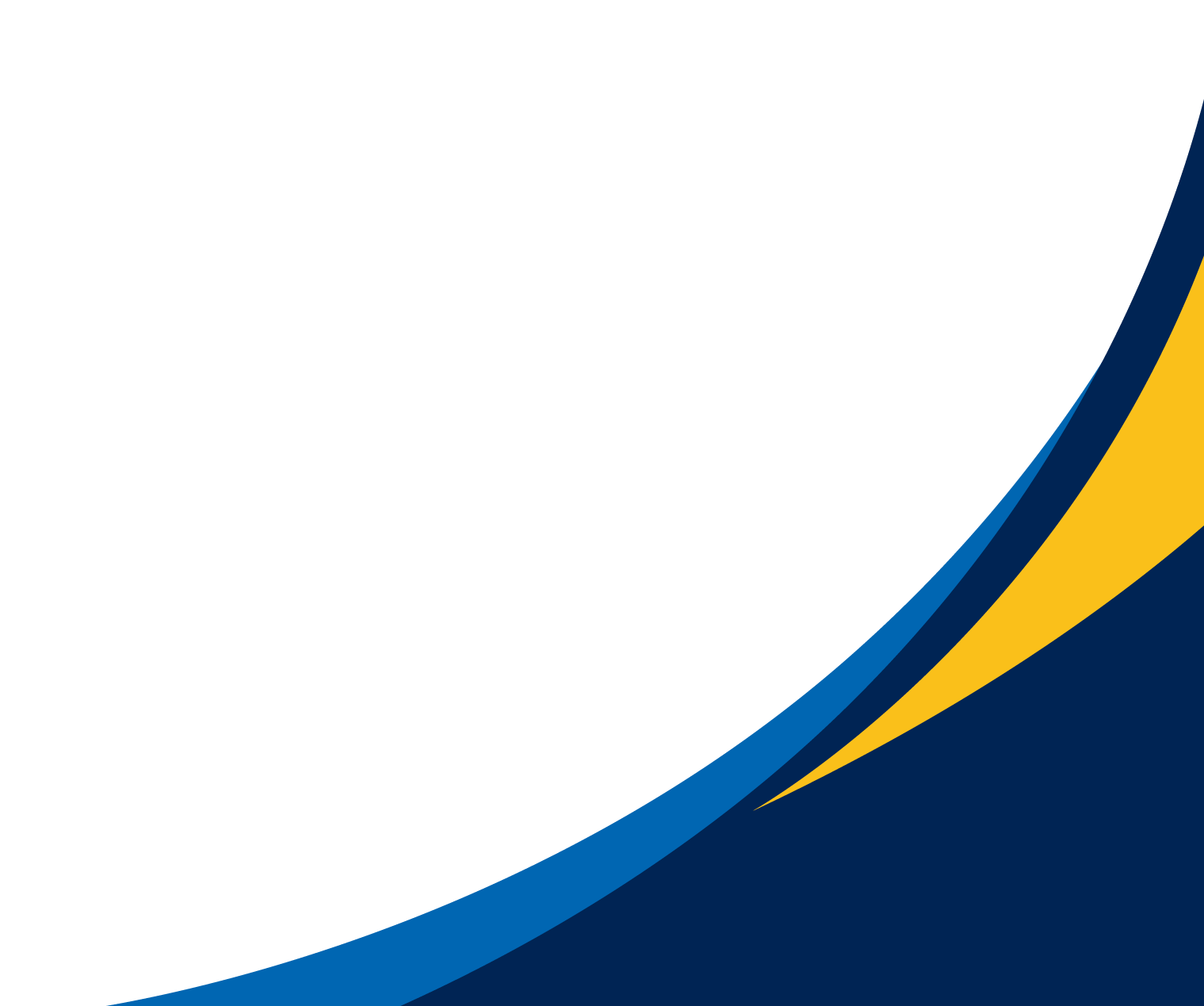 PHOTO
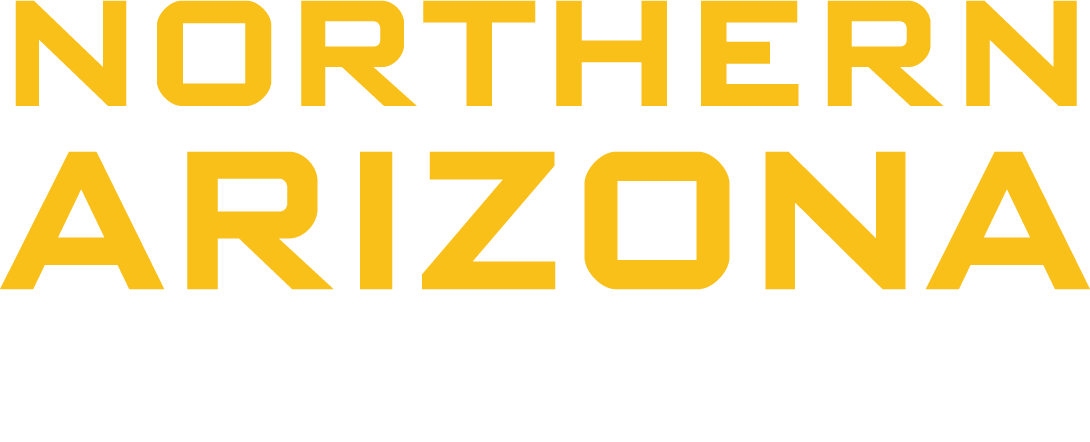 Page 19 - Joe
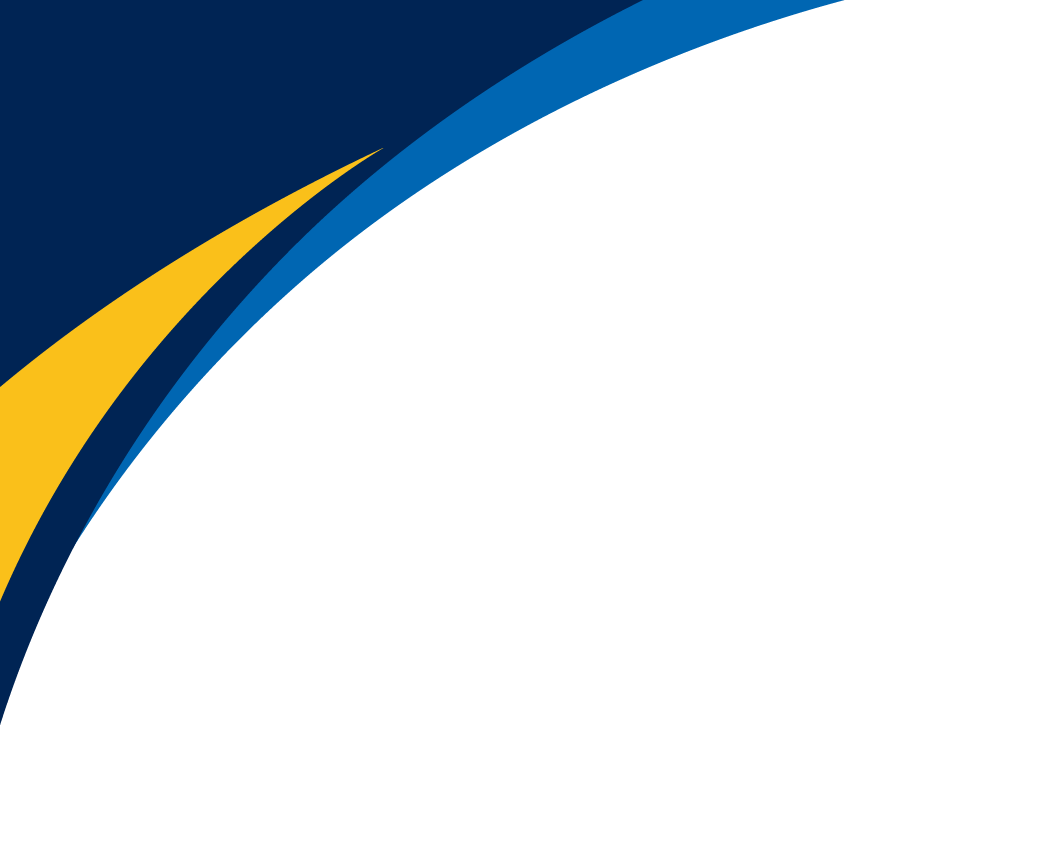 Concept Evaluation(Brakes)
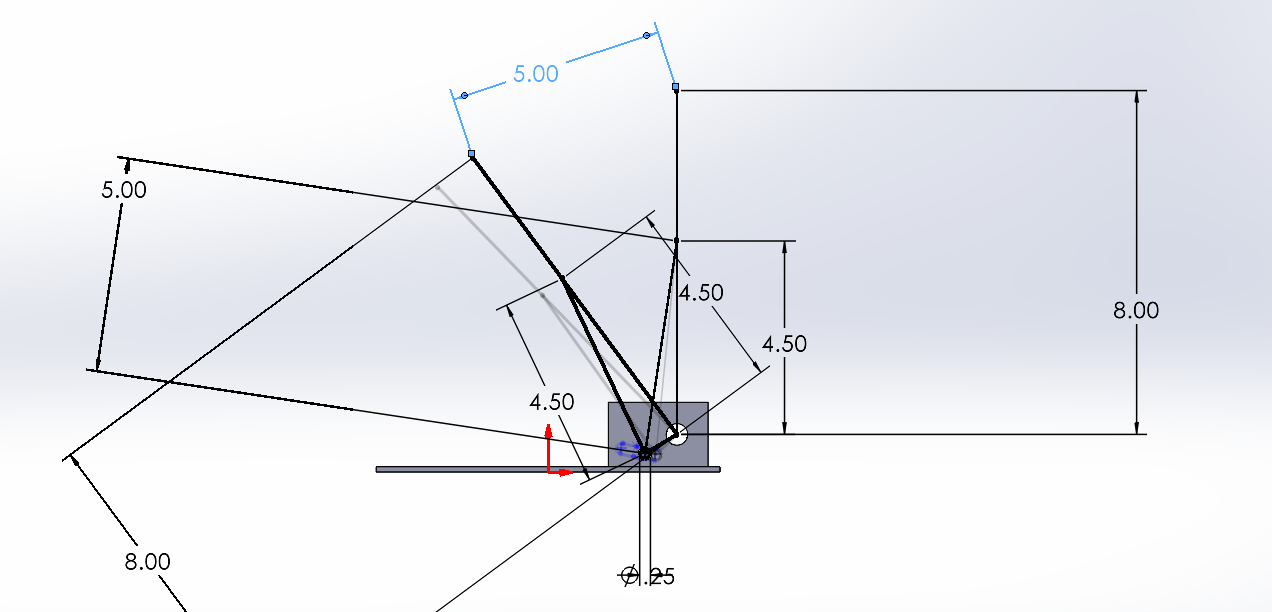 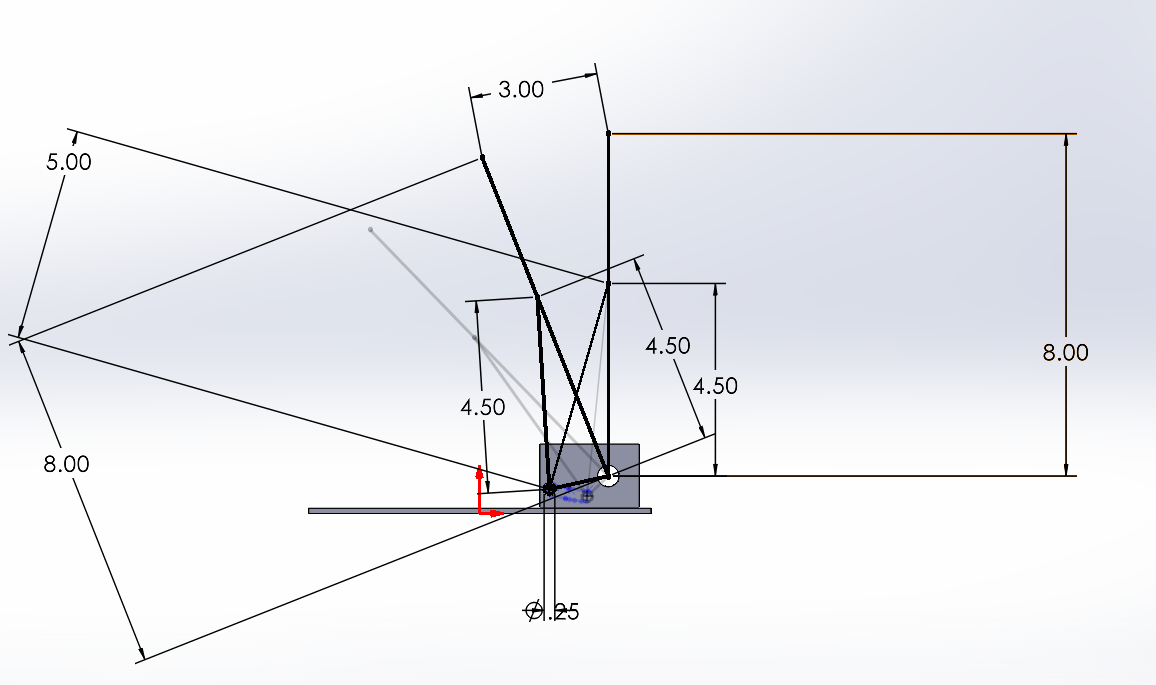 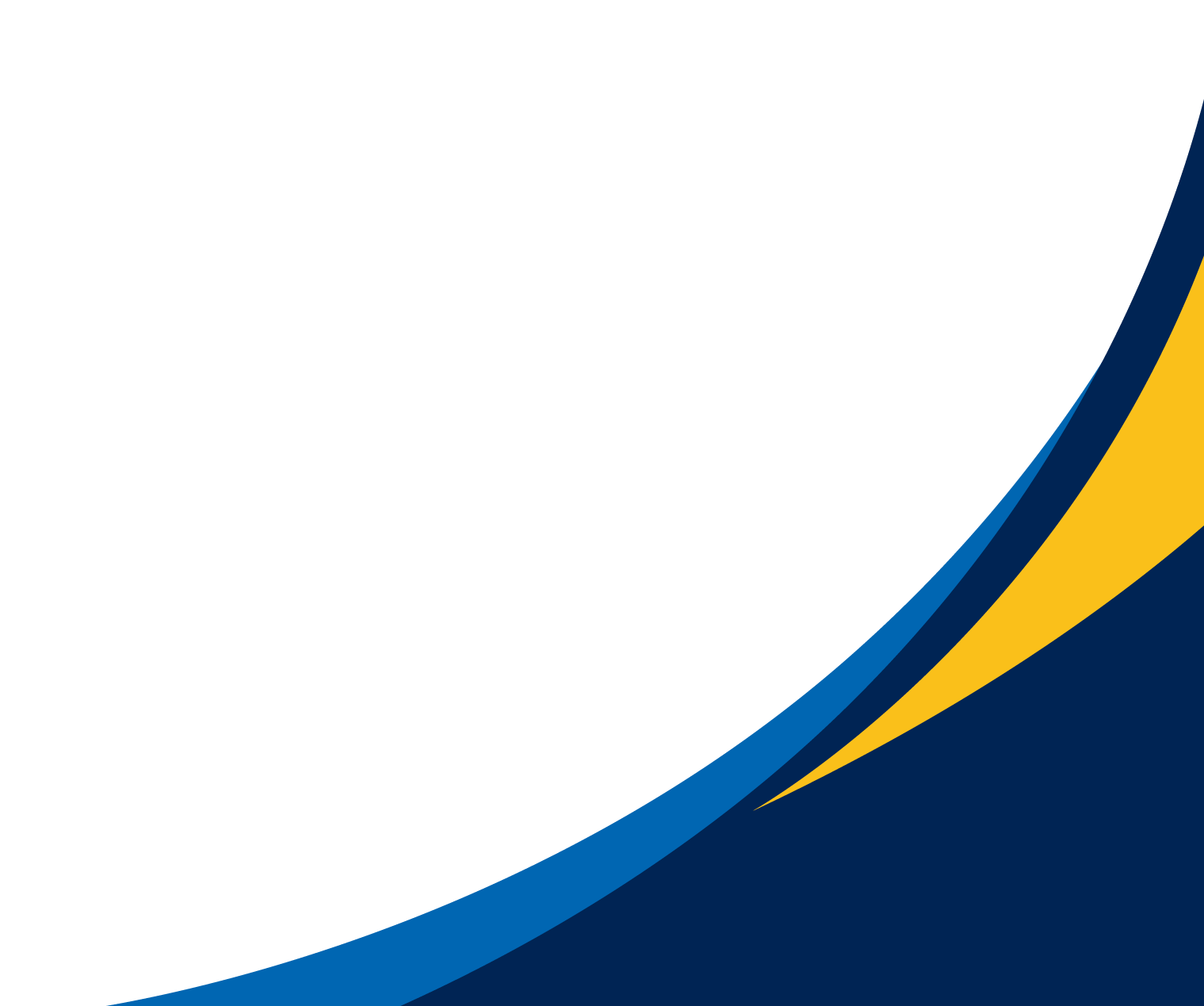 PHOTO
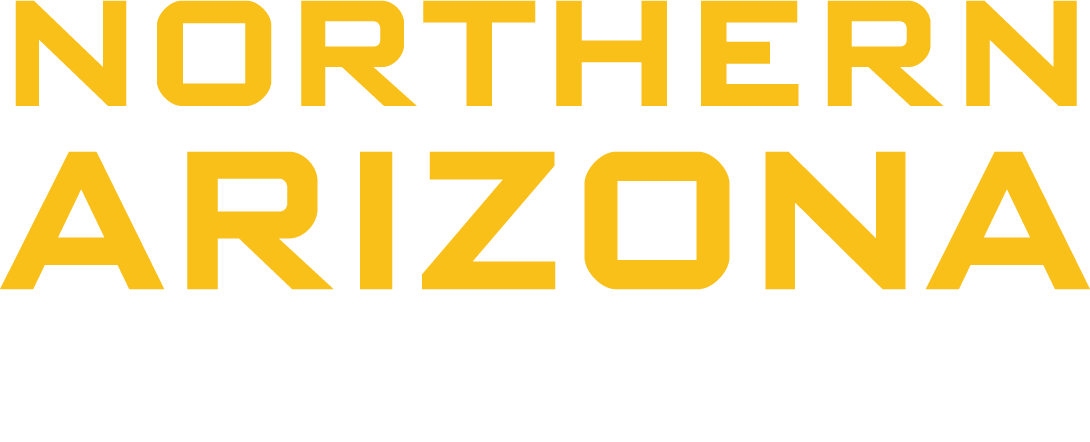 Page 20 - Chris
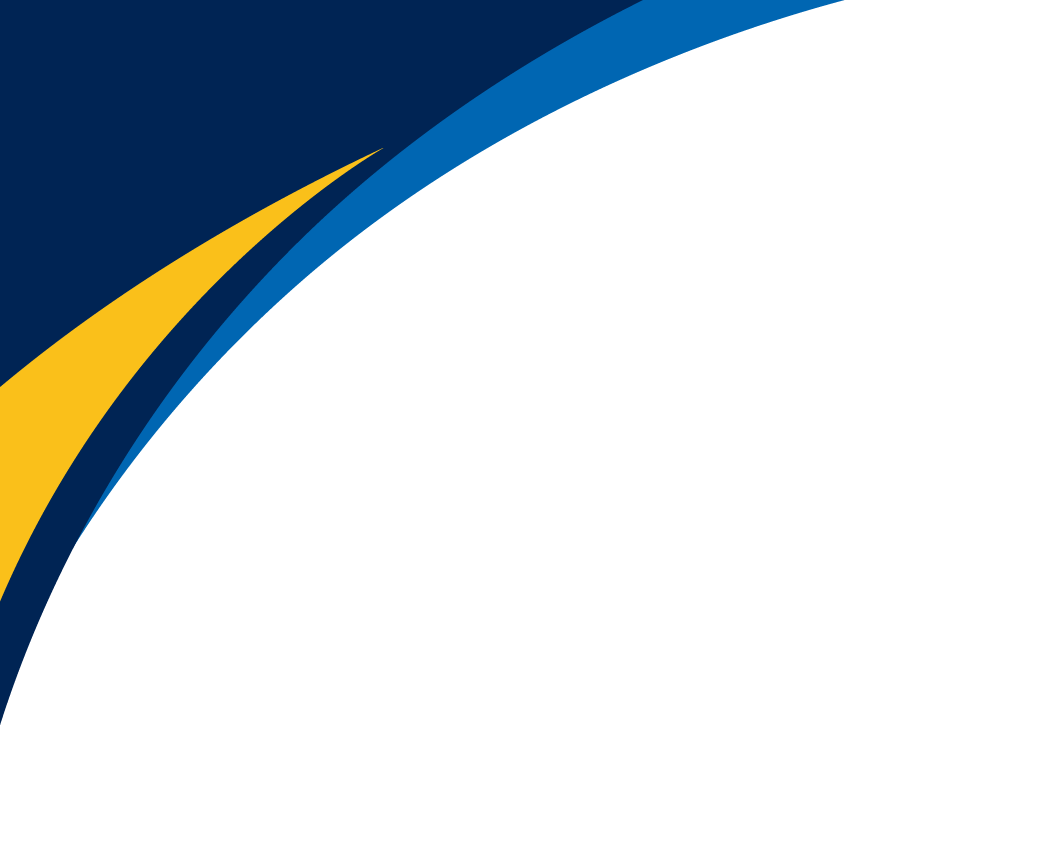 Concept Evaluations (Knuckles)
Table 7: Decision Matrix
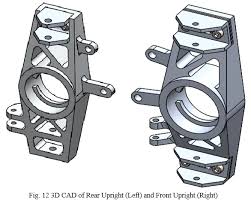 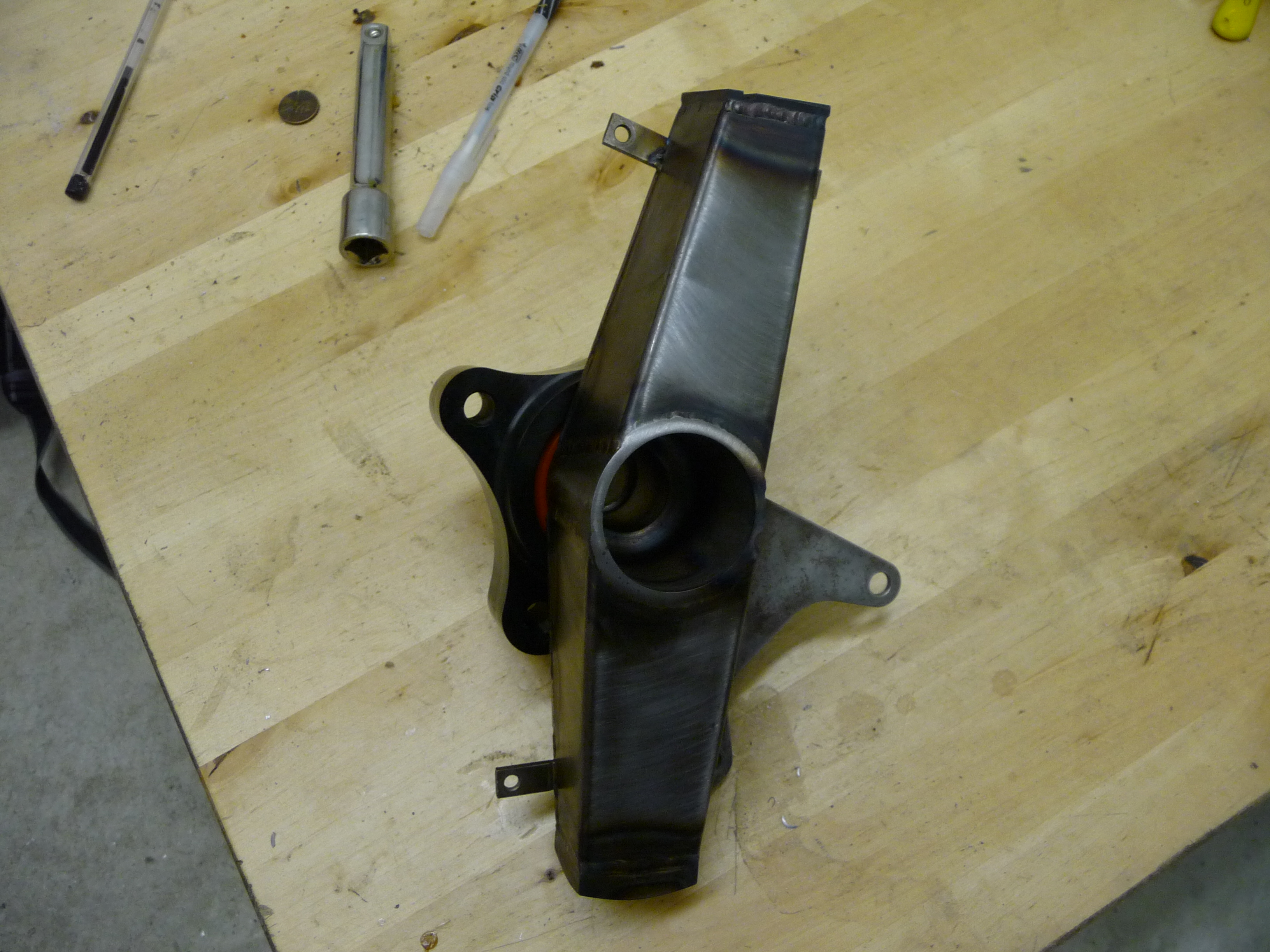 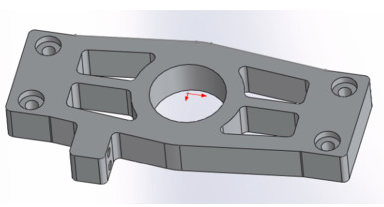 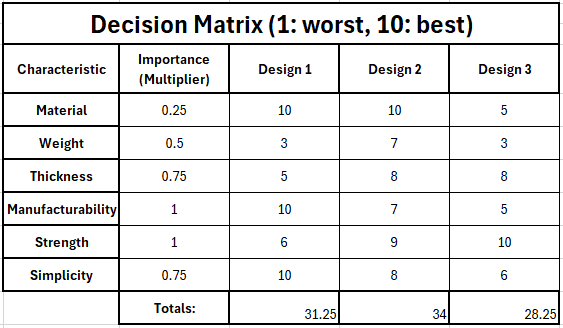 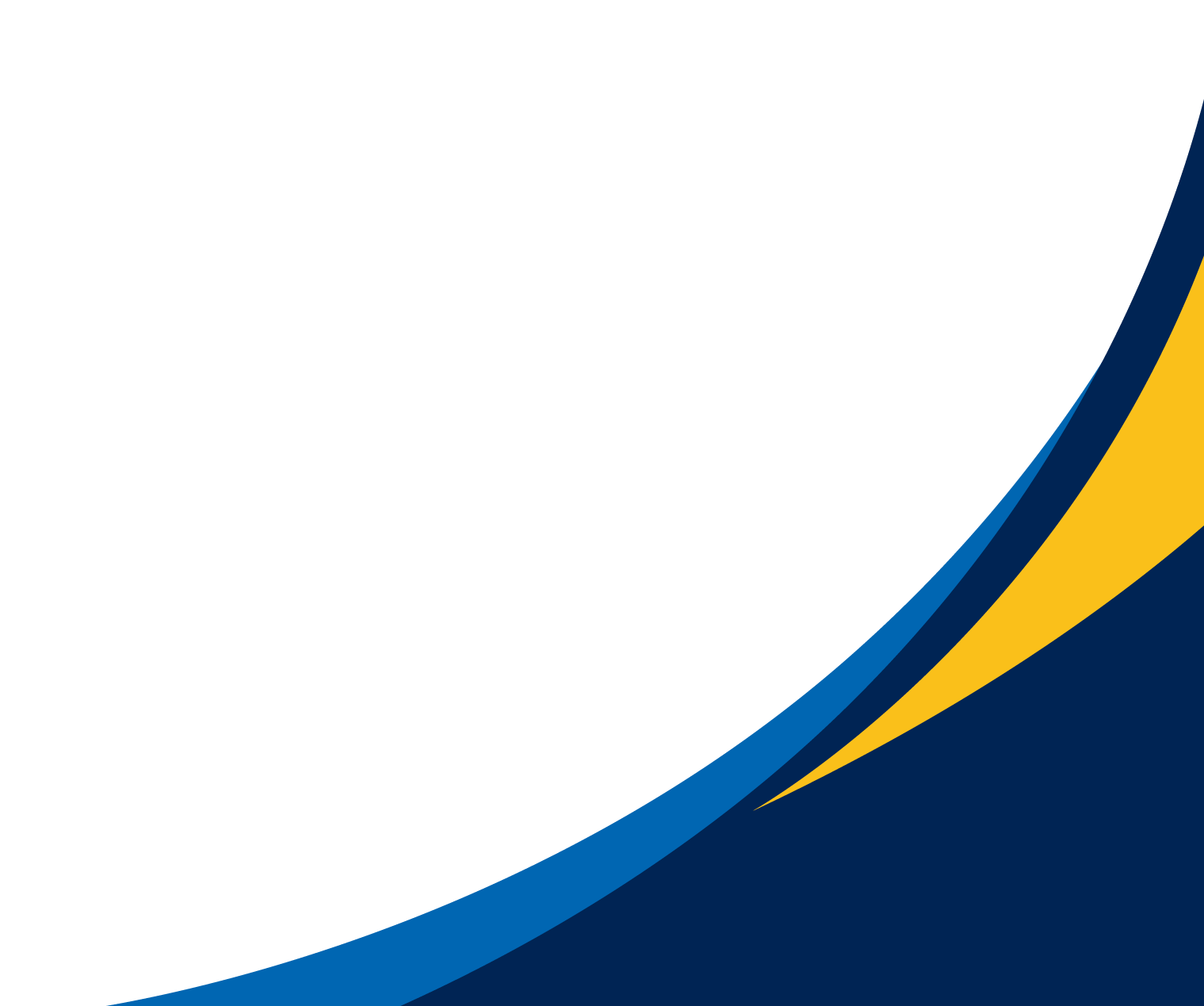 PHOTO
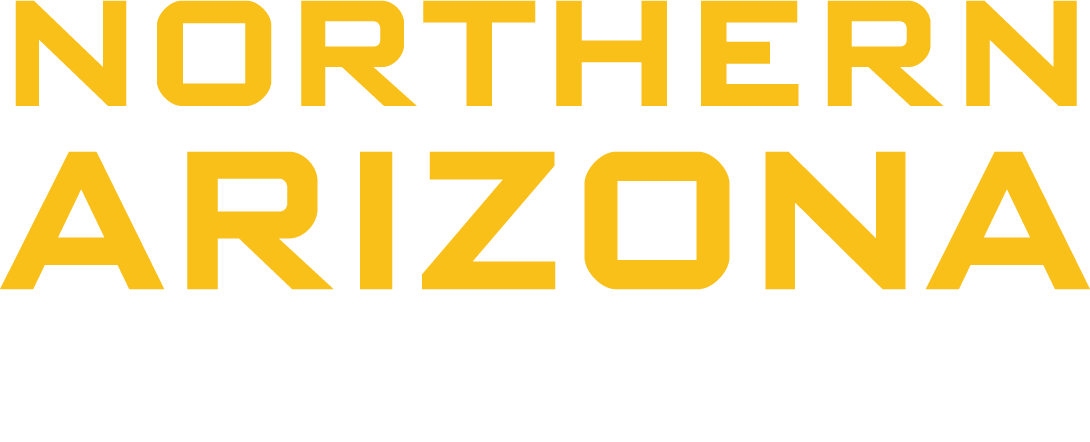 Page 21 - Parker
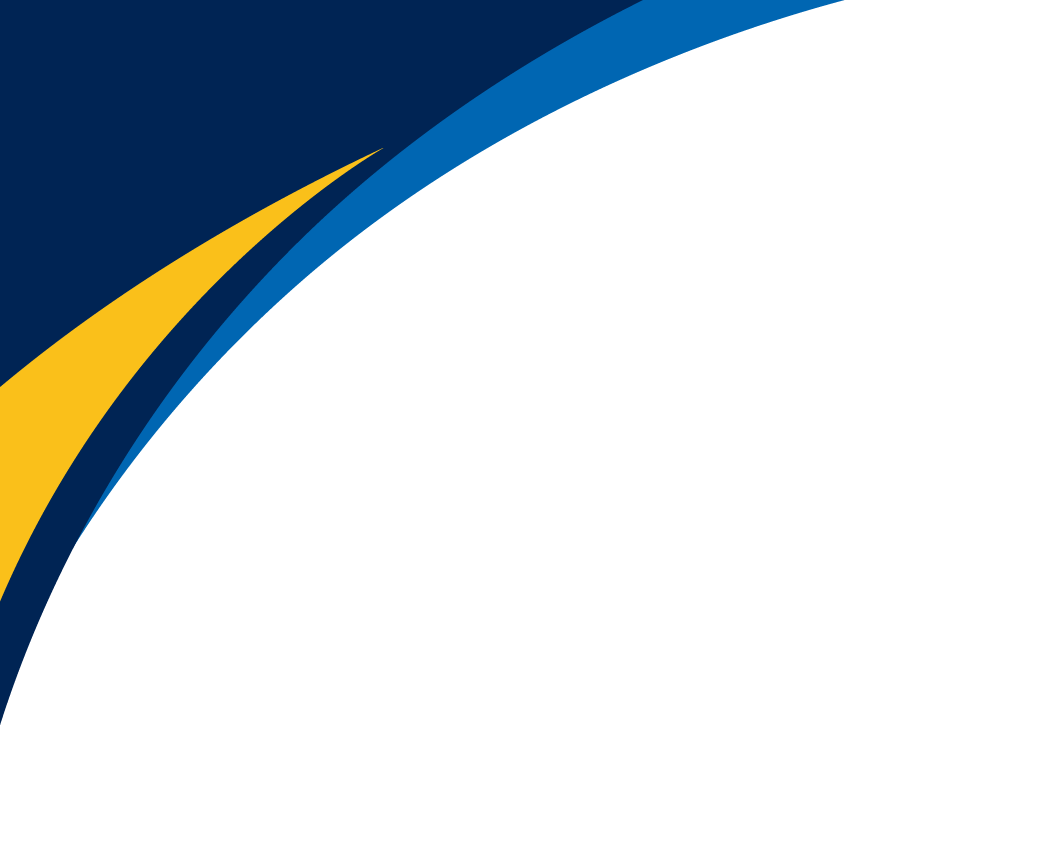 Concept Evaluations (Knuckles)
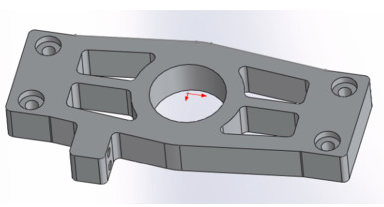 This will be easy to make, however the main concerns are the strength and its compatibility with different wheel hub designs
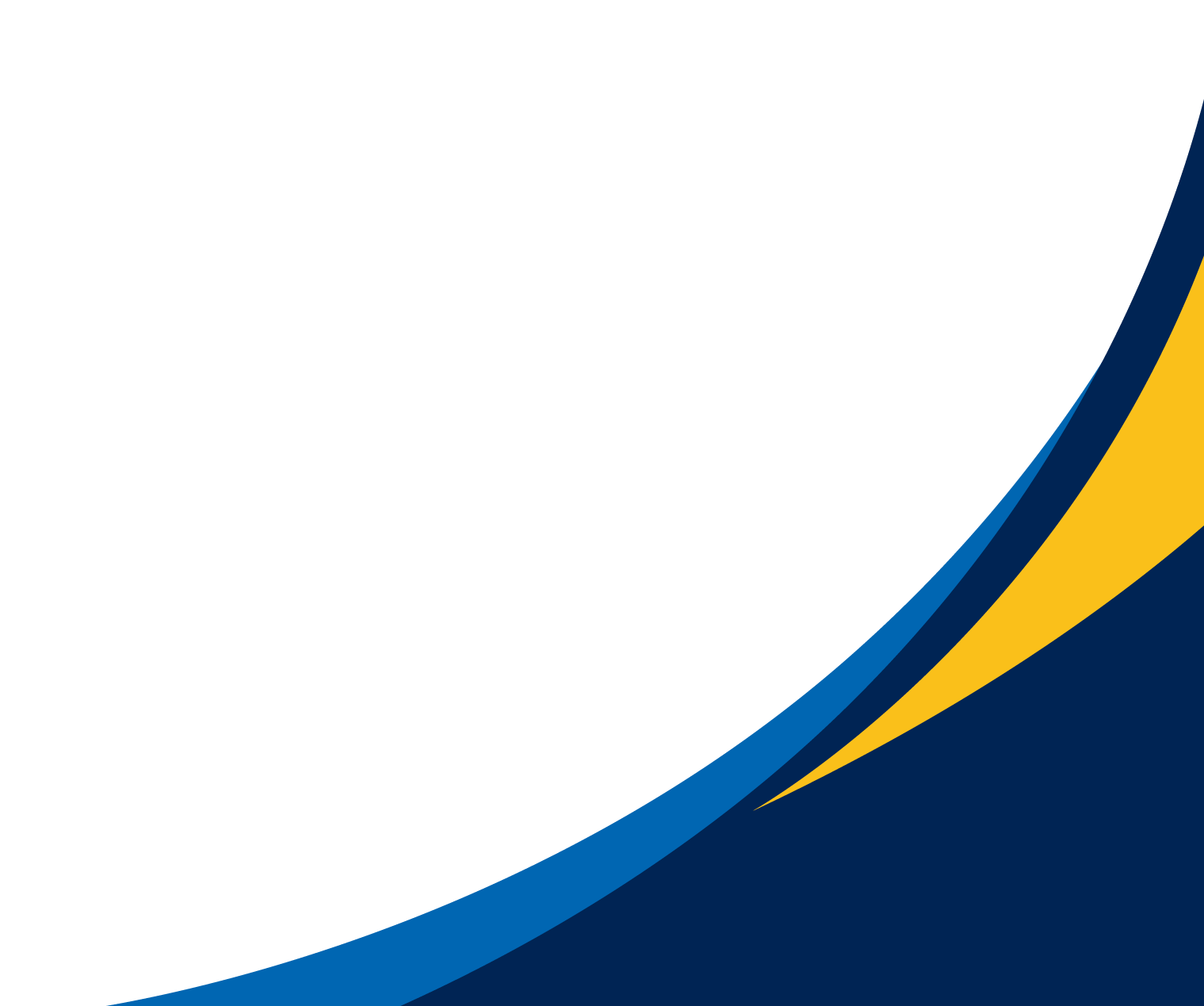 This type of design is desirable based off the decision matrix for its strength, ease of manufacturability, and wheel hub compatibility
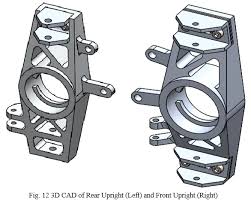 PHOTO
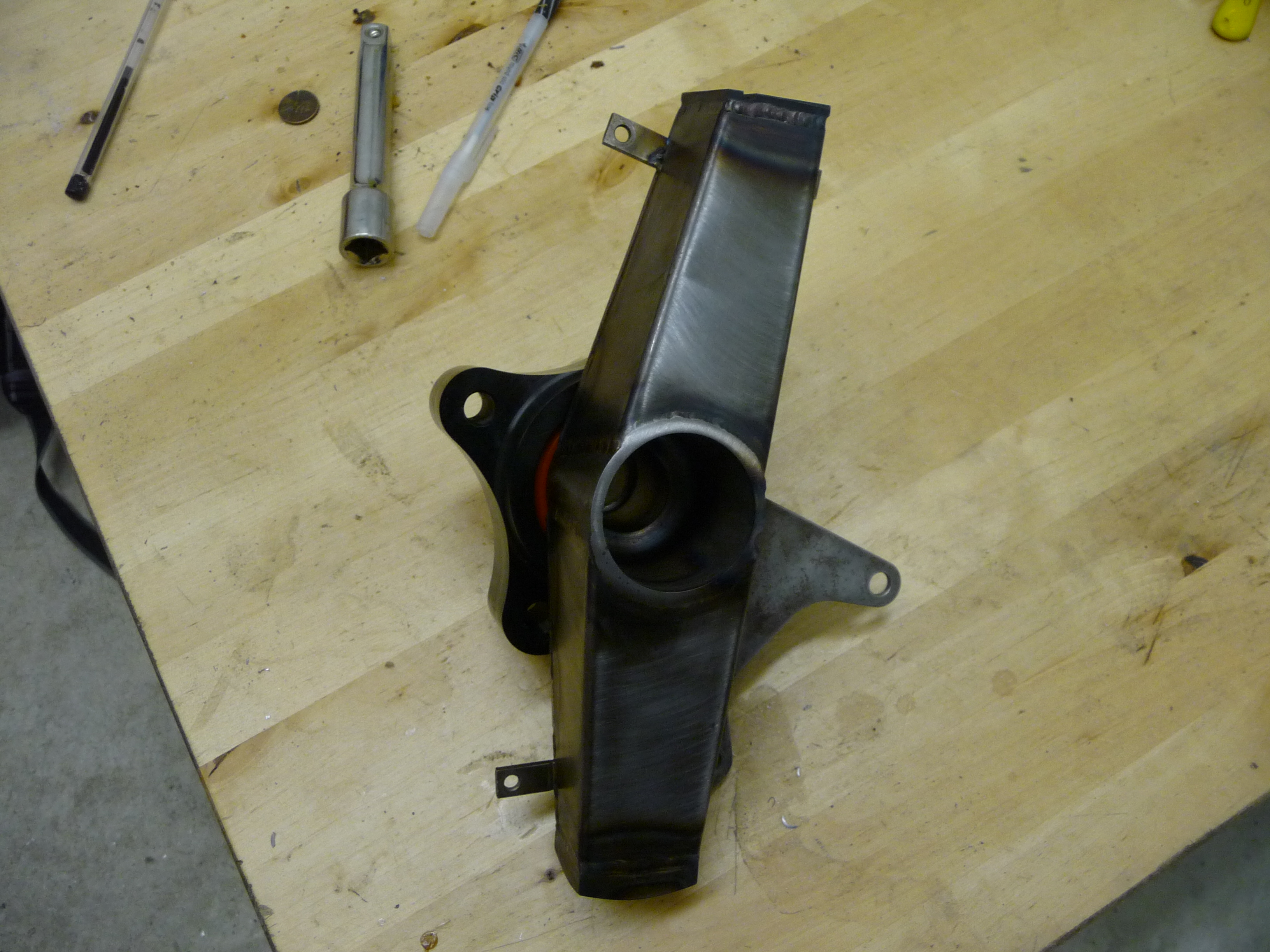 This design will be strong but heavy and will require welding. The dimensions will also be less exact.
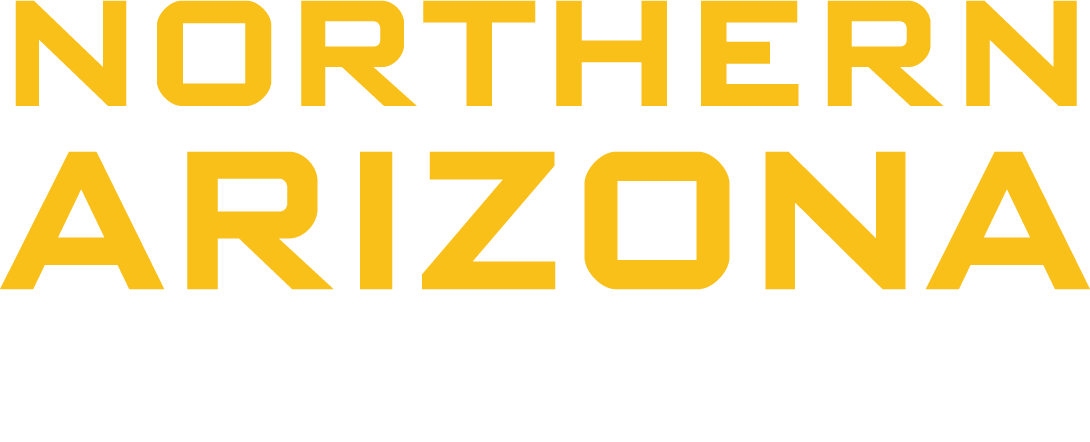 Page 22 - Parker
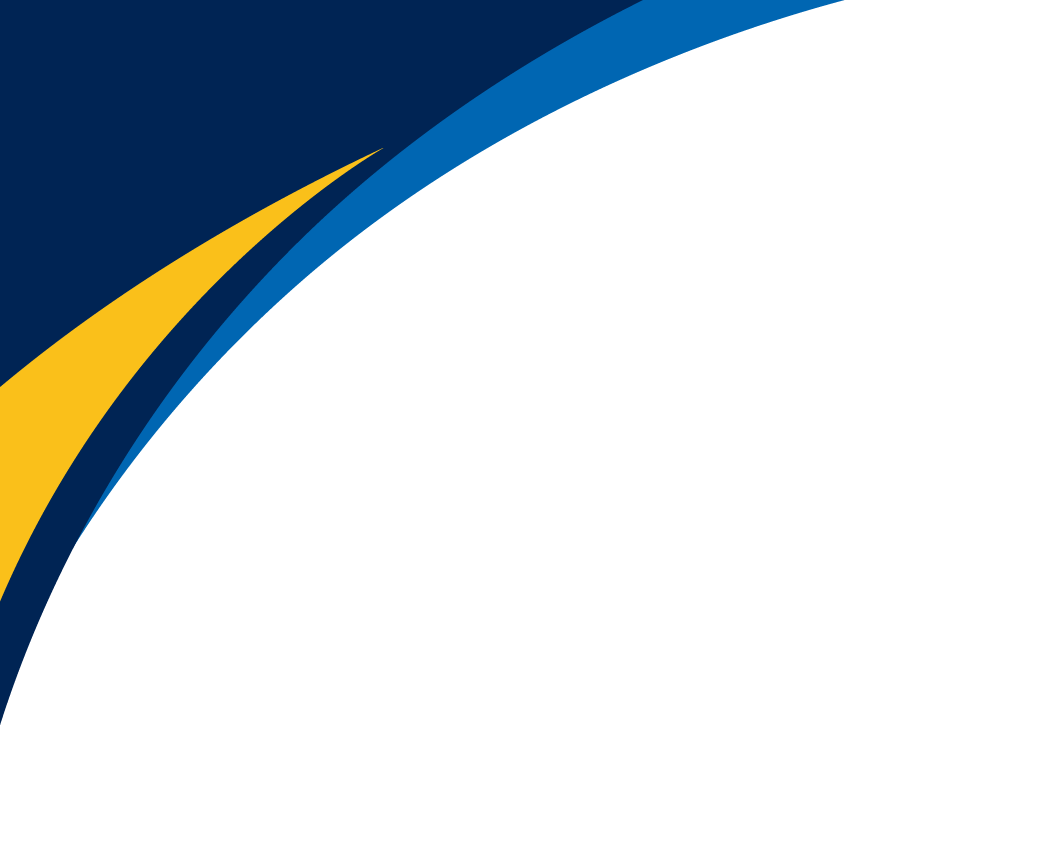 Rough CAD (Knuckles)
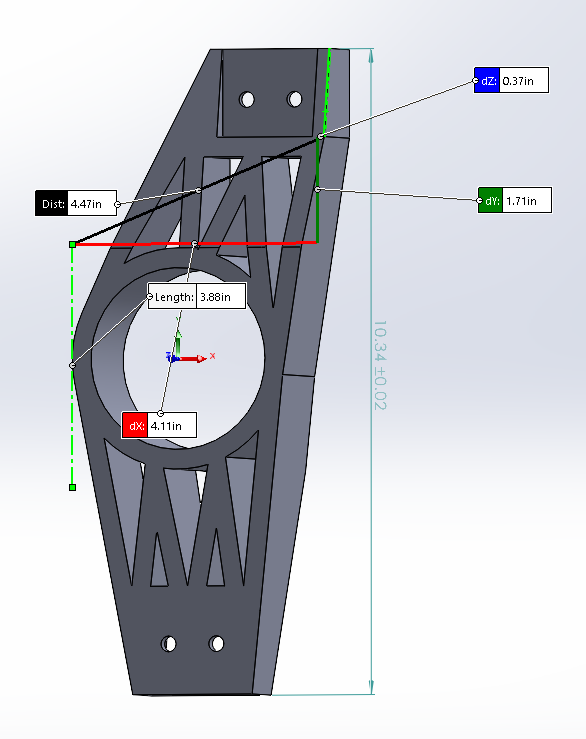 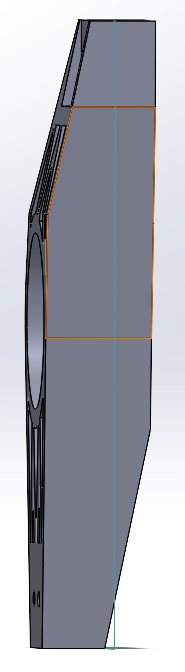 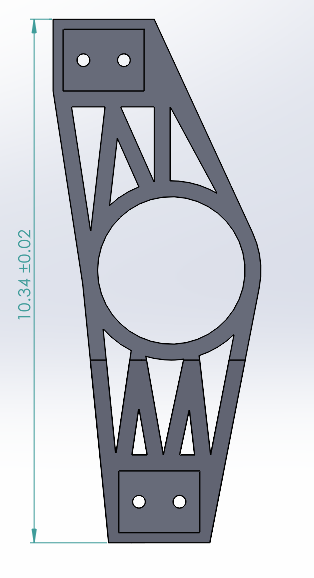 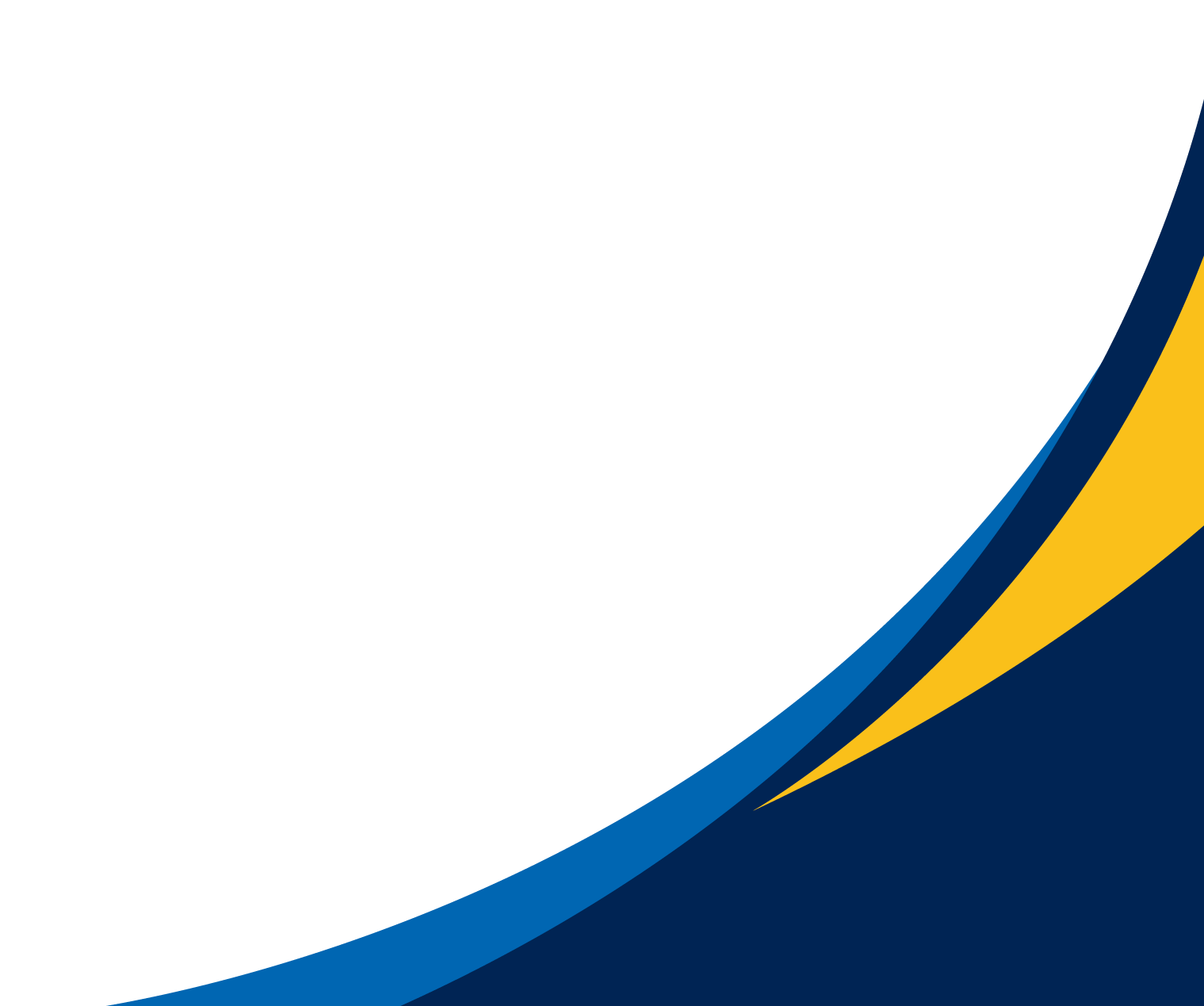 PHOTO
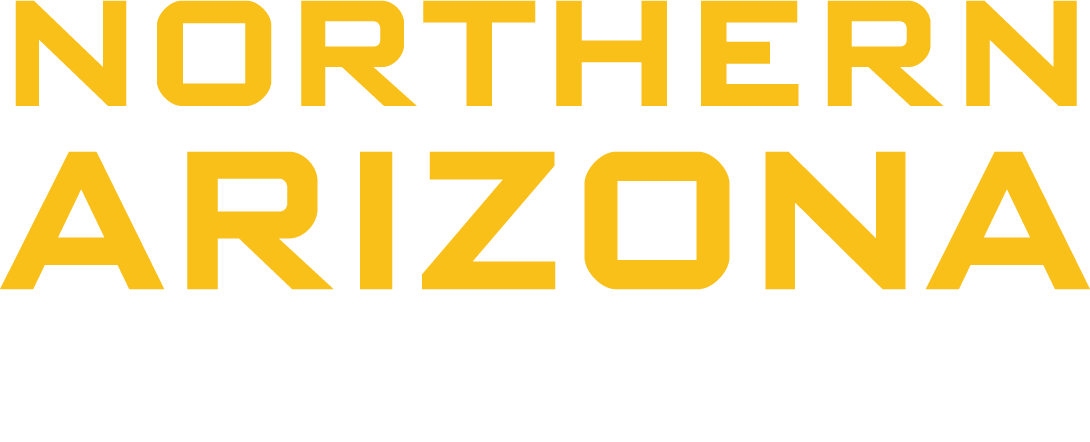 Figure 4: Rough CAD of knuckles
Page 23 - Parker
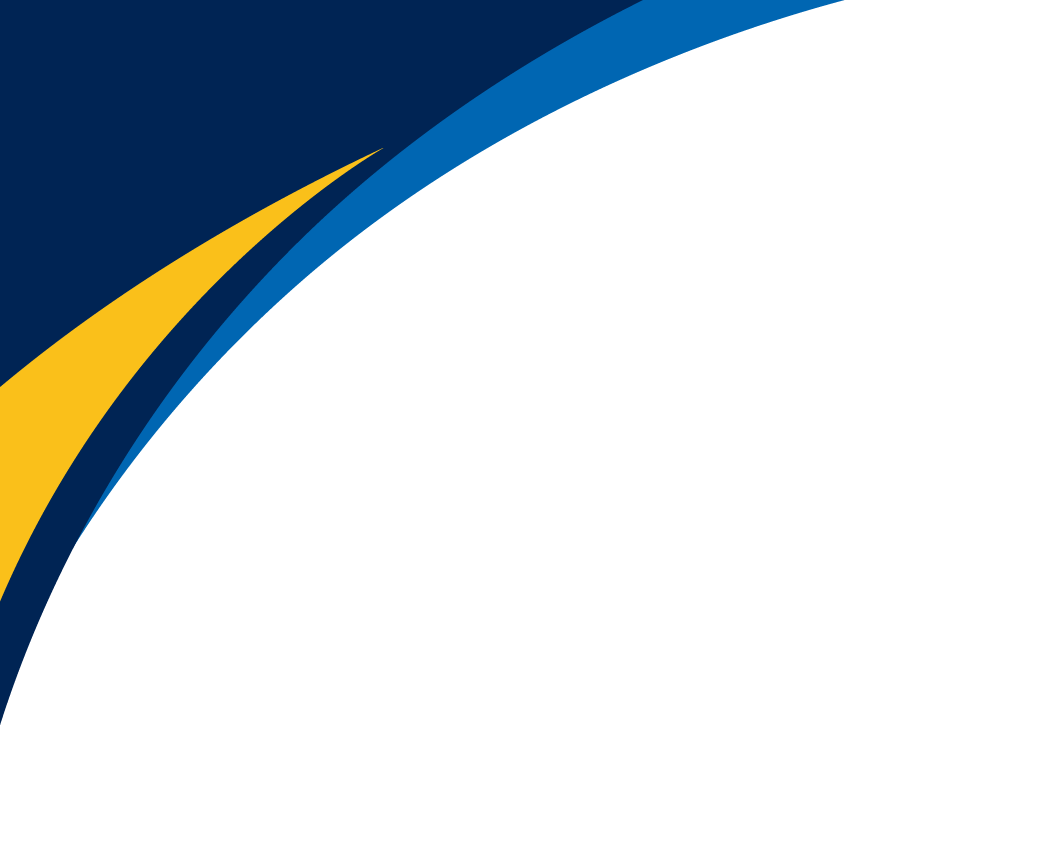 Concept Evaluations (Steering)
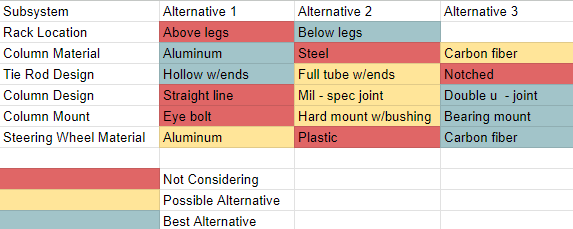 Best combination will be - 

 Mounted below legs for ease of construction

 Aluminum for material weight 

 Hollow tie rods for weight saving

 Double U joint for best linear steering pattern

 Bearing mount on the steering column for minimized play

 Carbon fiber steering wheel for weight savings and material stiffness
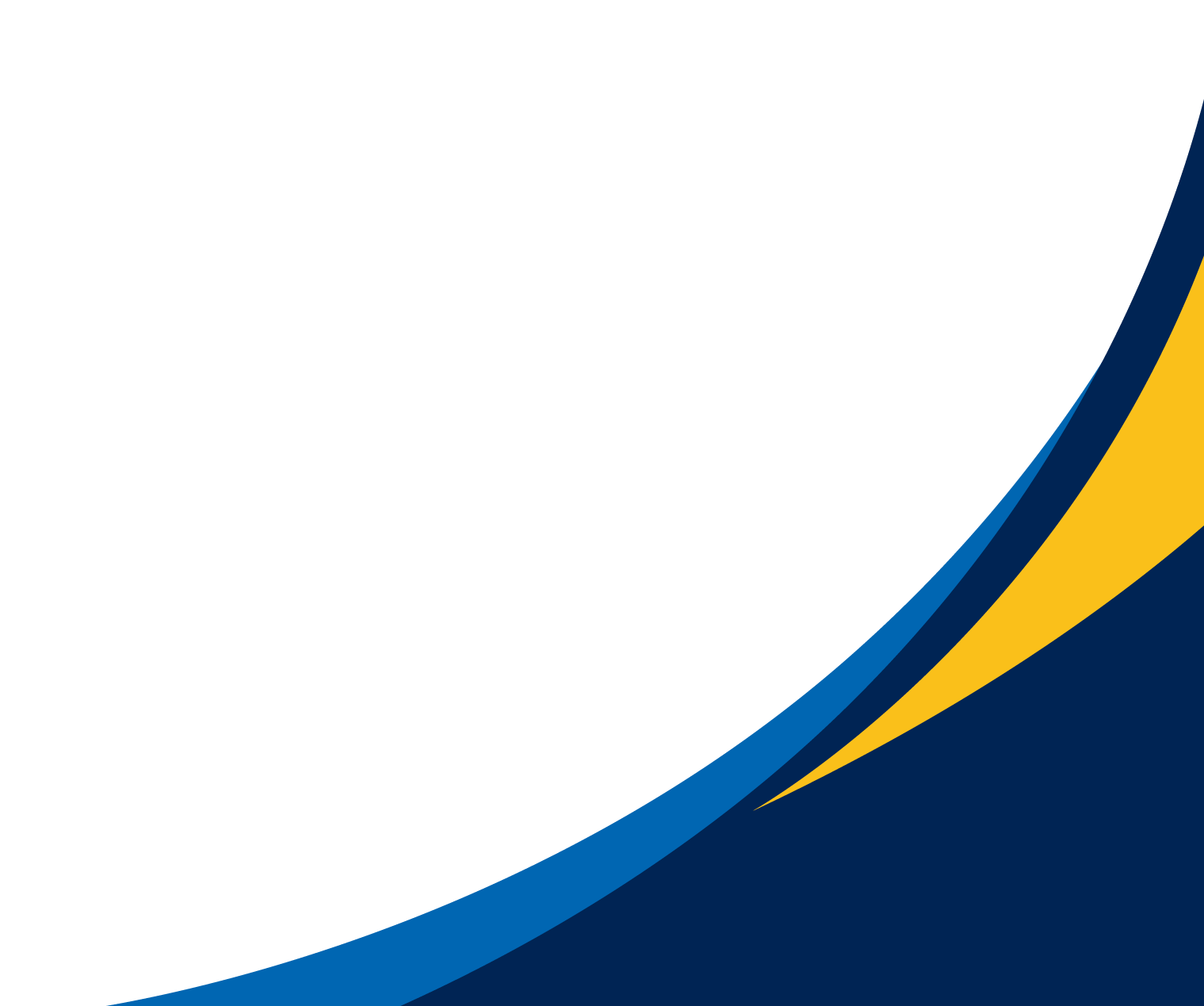 PHOTO
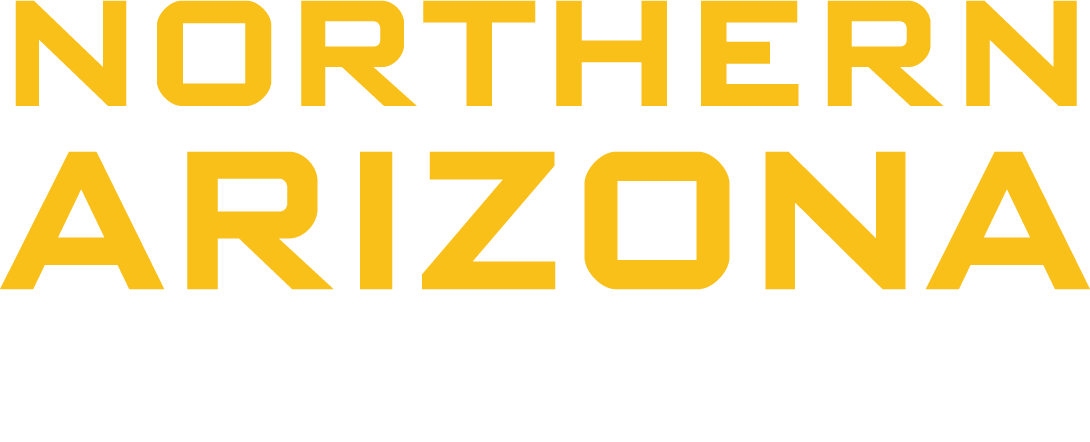 Page 23 - Matt
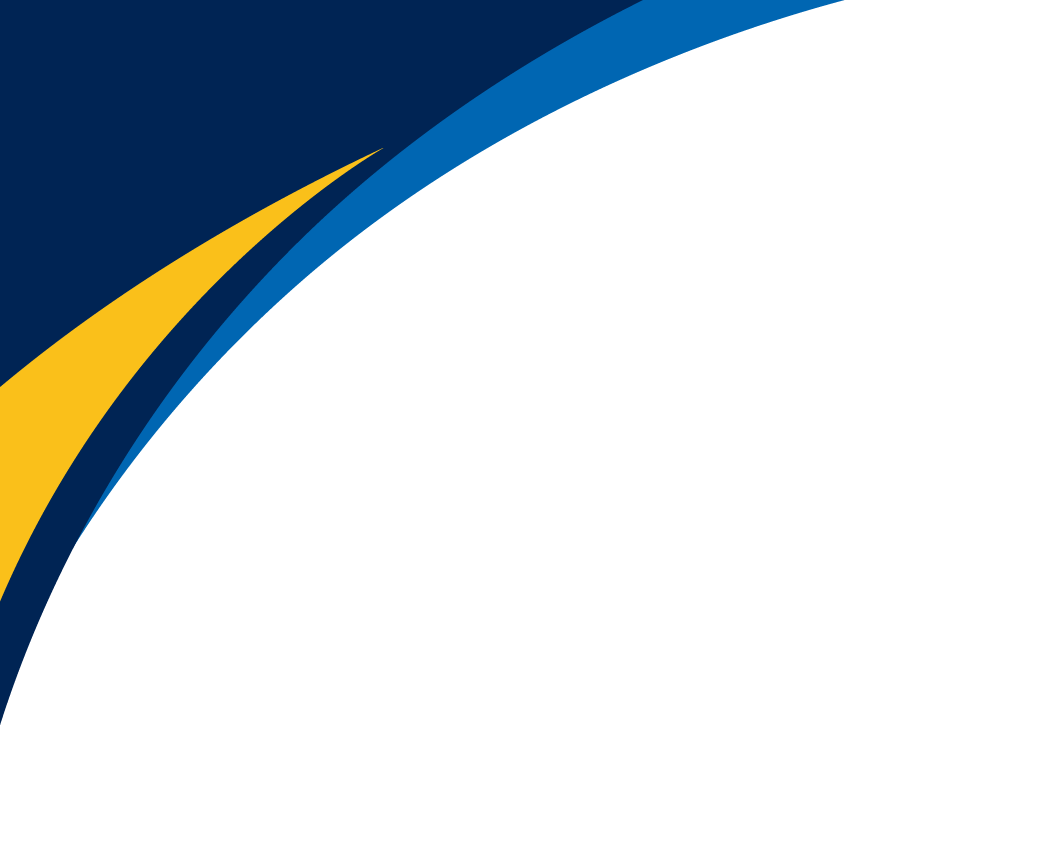 Concept Evaluations (Brakes)
Pads/Rotors/Rotor Material:
All depend on one another, getting off the shelf stuff for all of this for simplicity
High-temp pads and steel rotor for wear and cost

Pedal box: 
Swivel MC for space savings and adjustability

4 wheel calipers for simplicity, reliability, and tuning abilities

Master Cylinder selection: Swivel base, lightweight and low profile, motorsports quality

Caliper selection: Lightweight, robust, go-to for many teams. Material conducts heat well and not worried about avaliability
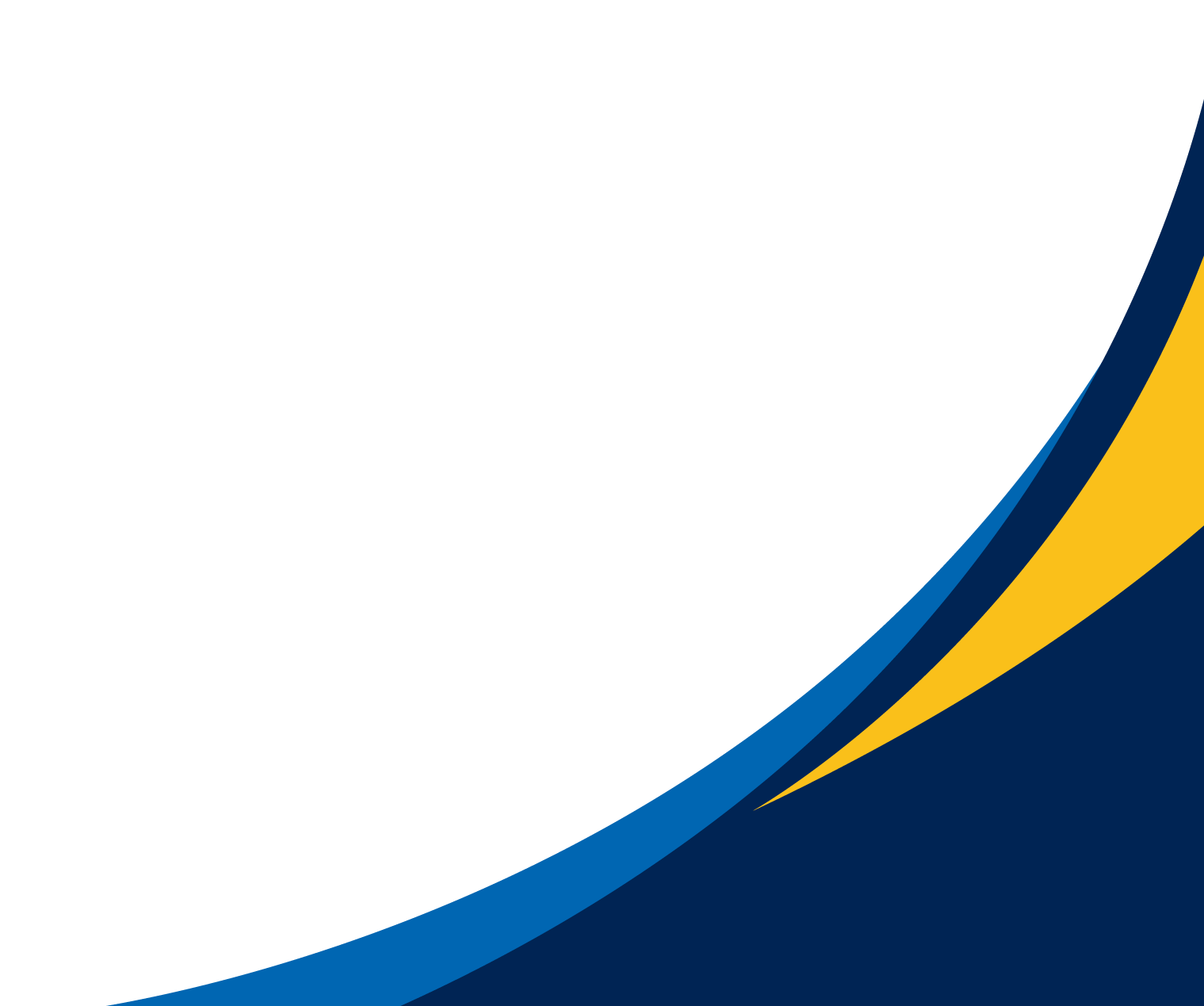 PHOTO
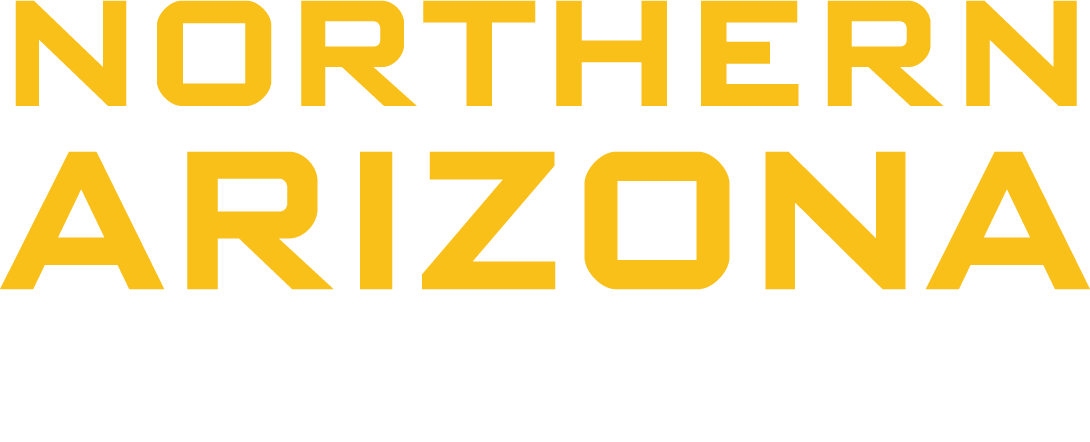 Page 25 - Chris
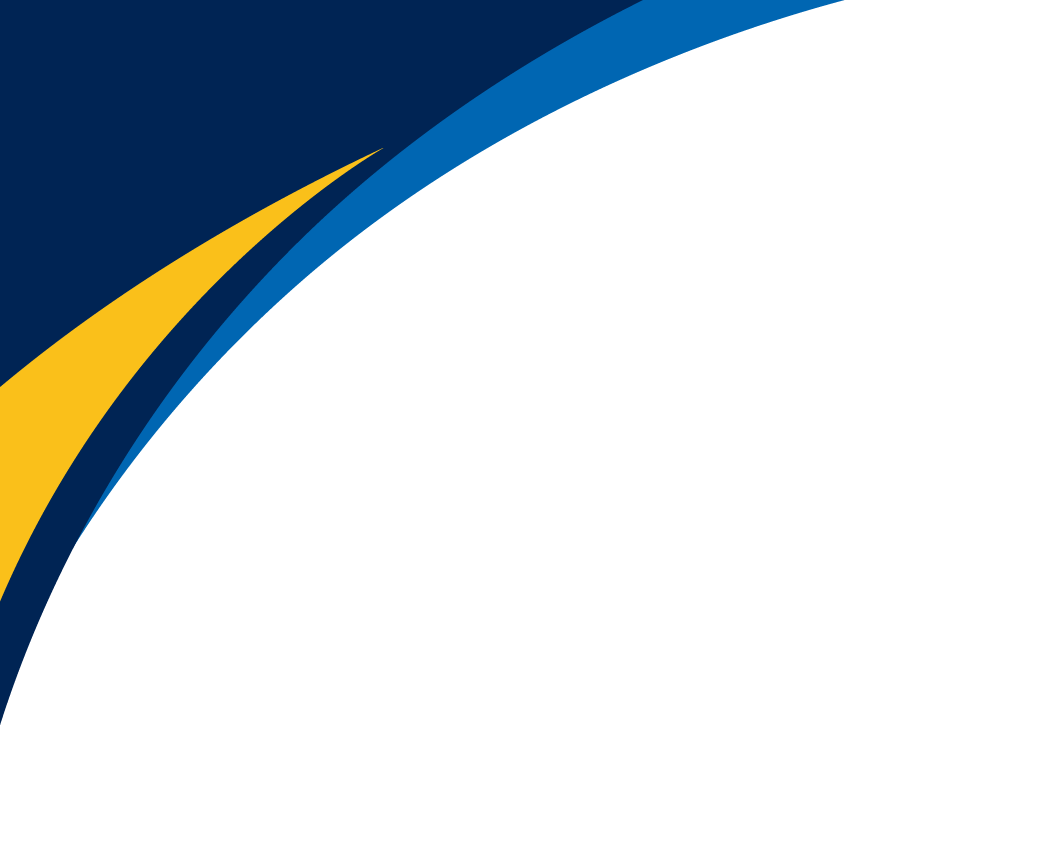 Concept Evaluations (A-Arms)
Table 8: Decision Matrix
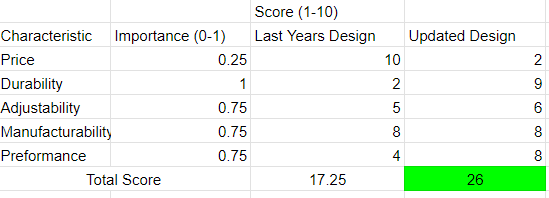 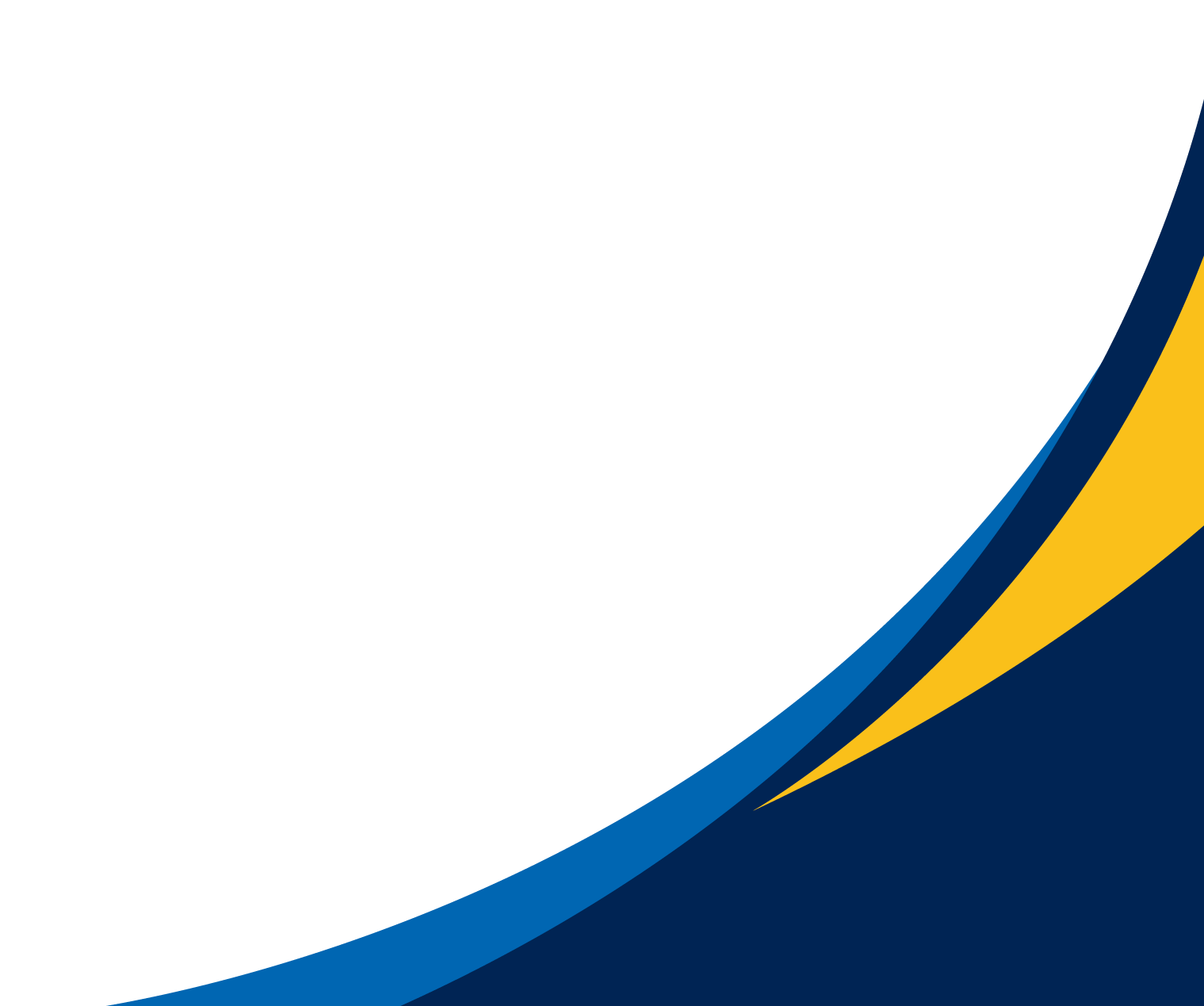 PHOTO
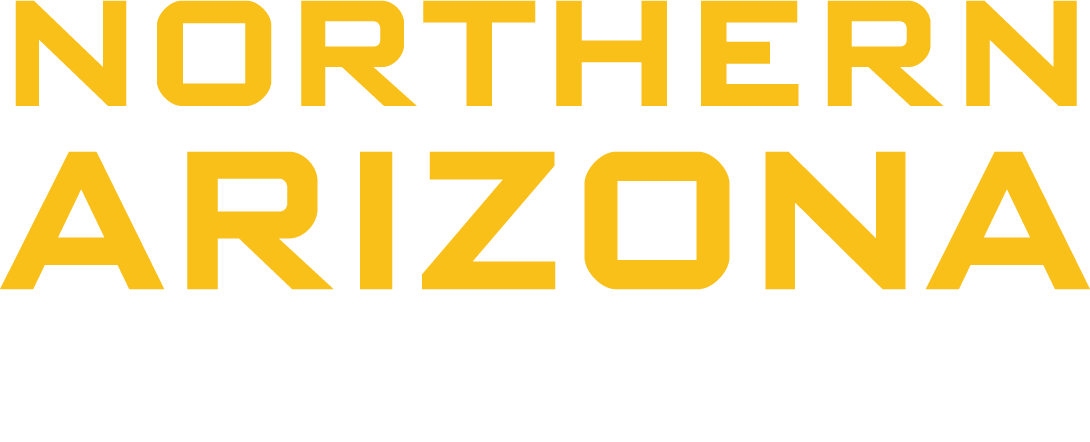 Page 26 - Garrett
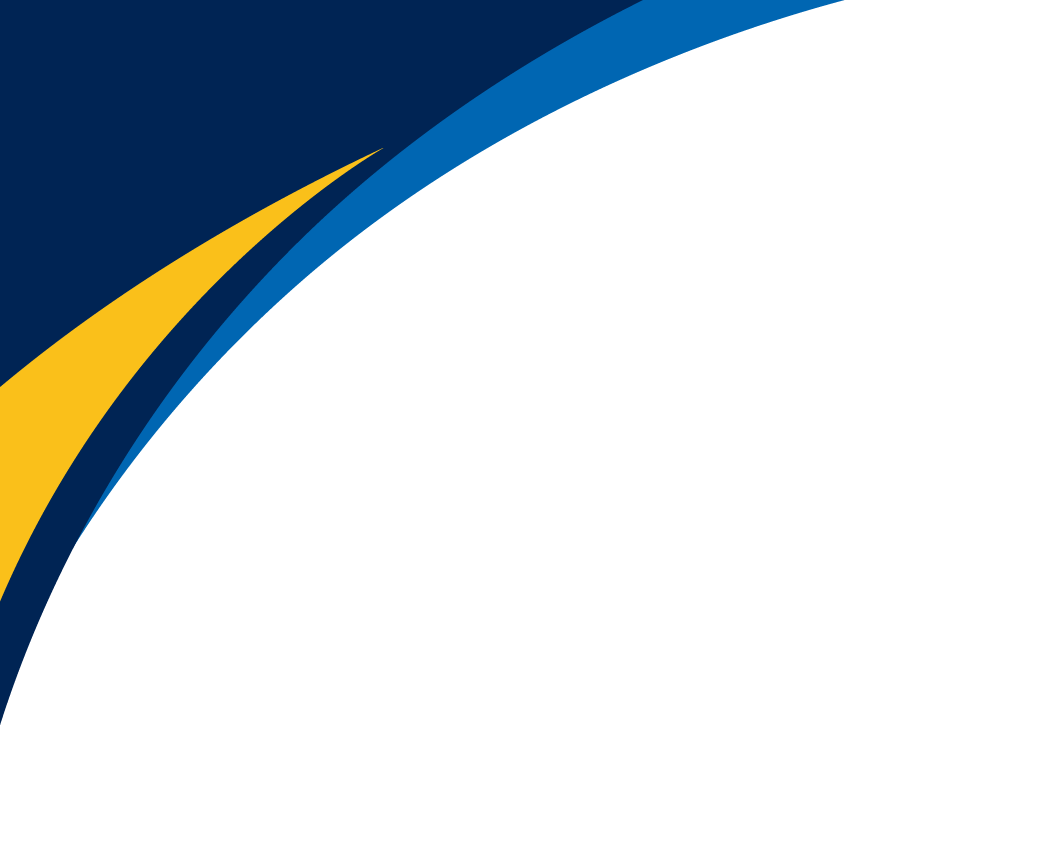 Steering Bill of Materials
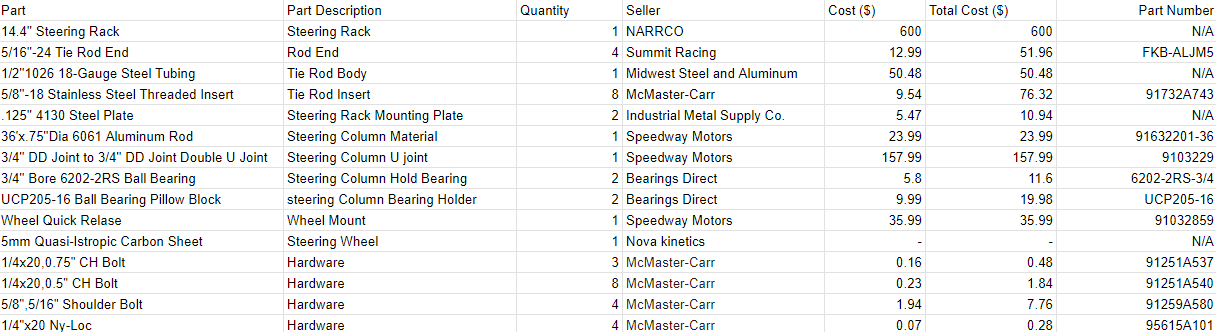 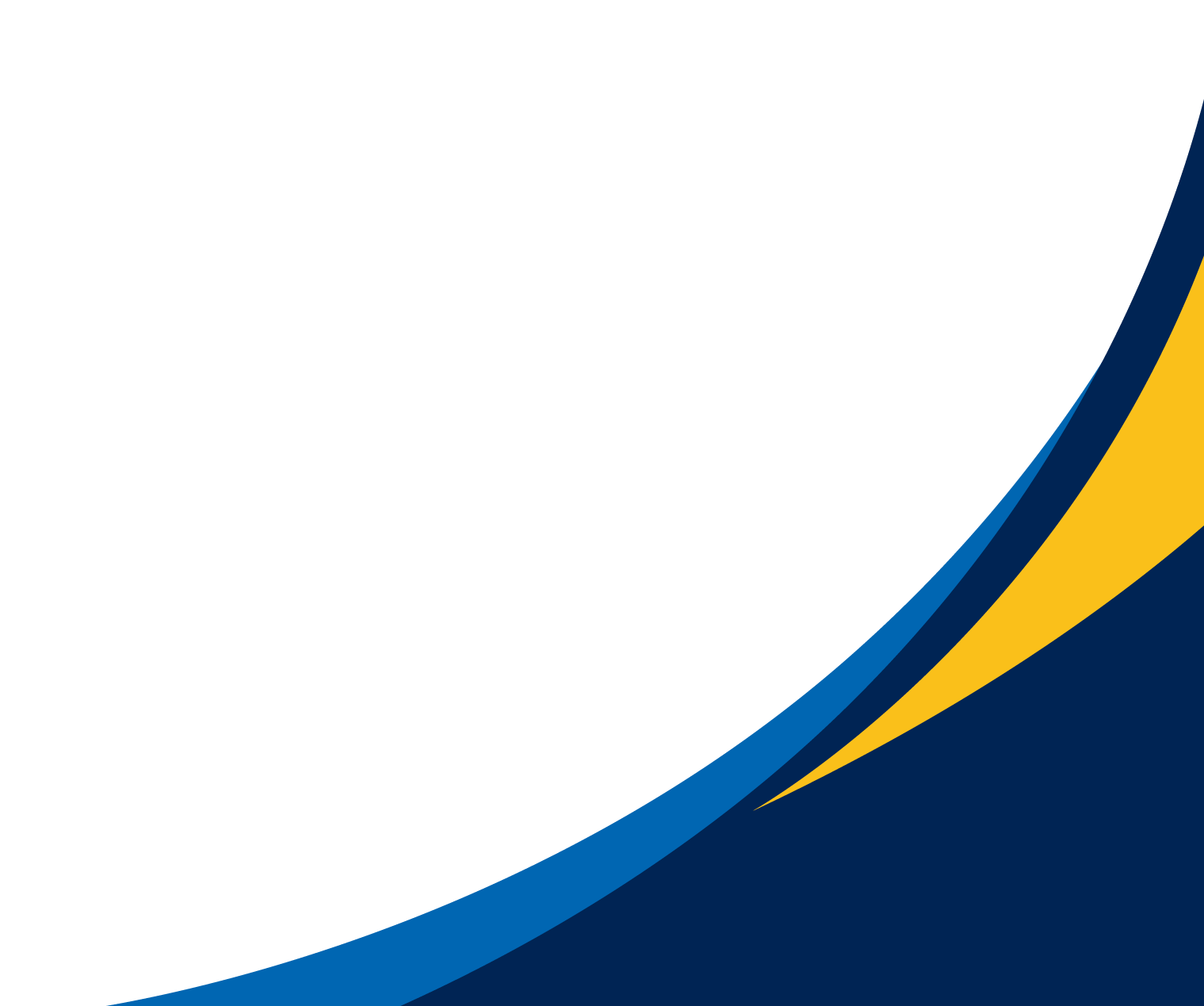 PHOTO
Figure # Bill Of Materials Steering
Current Estimation: $1049.61
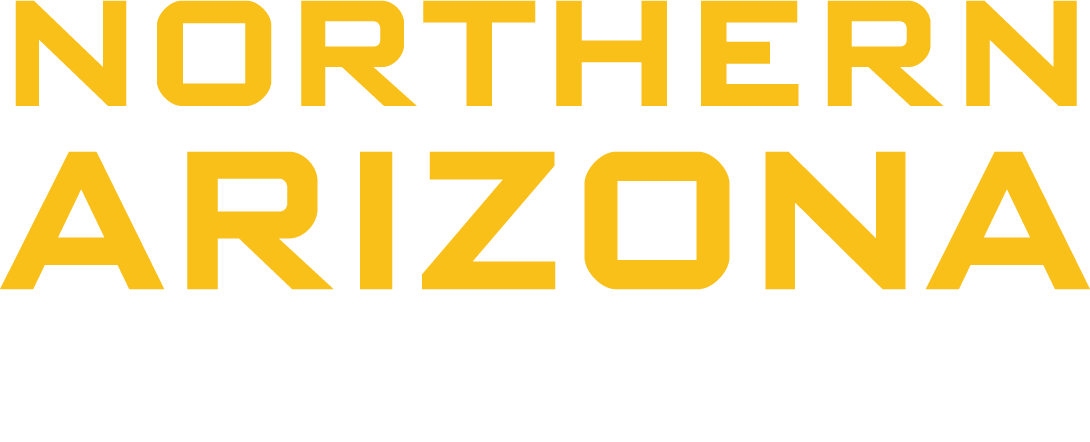 Page 27 - Matt
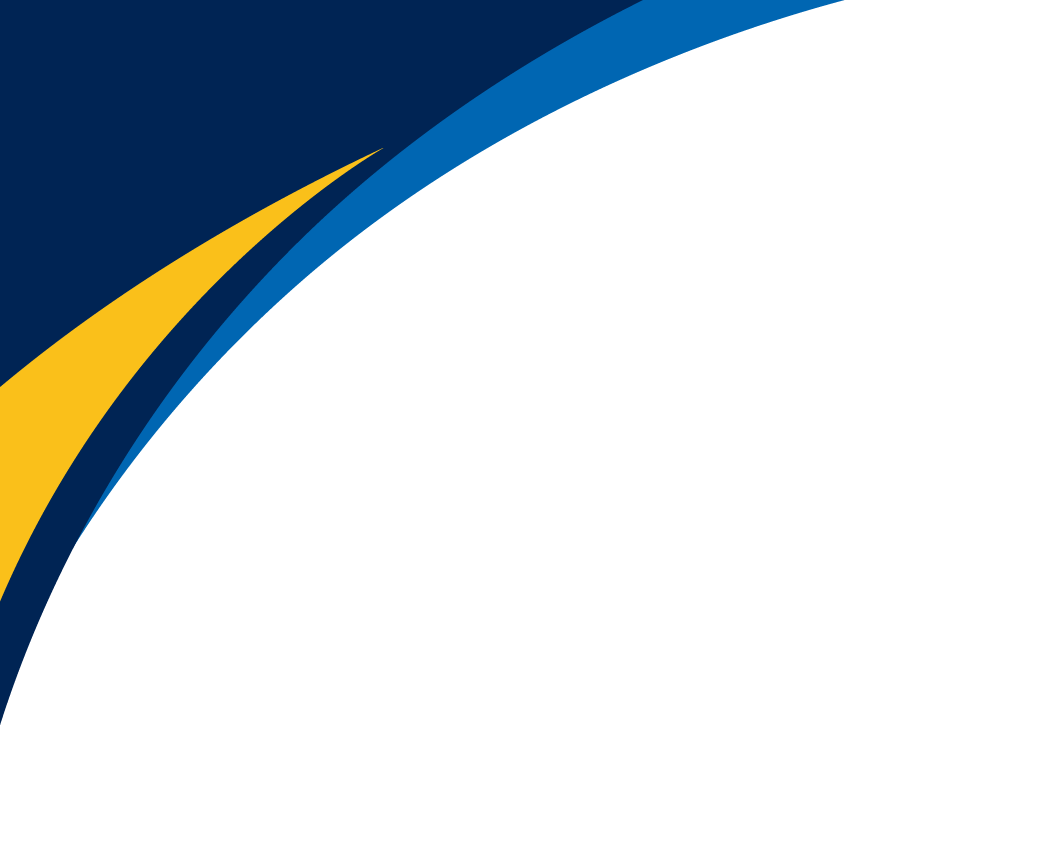 Schedule and Budget
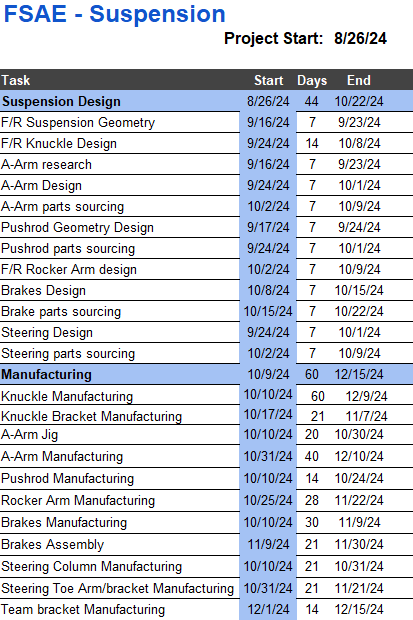 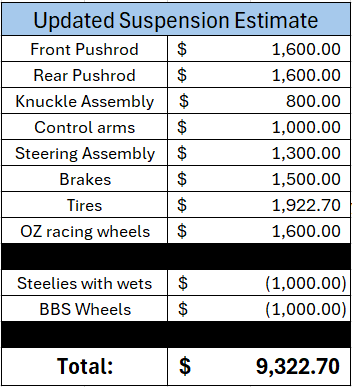 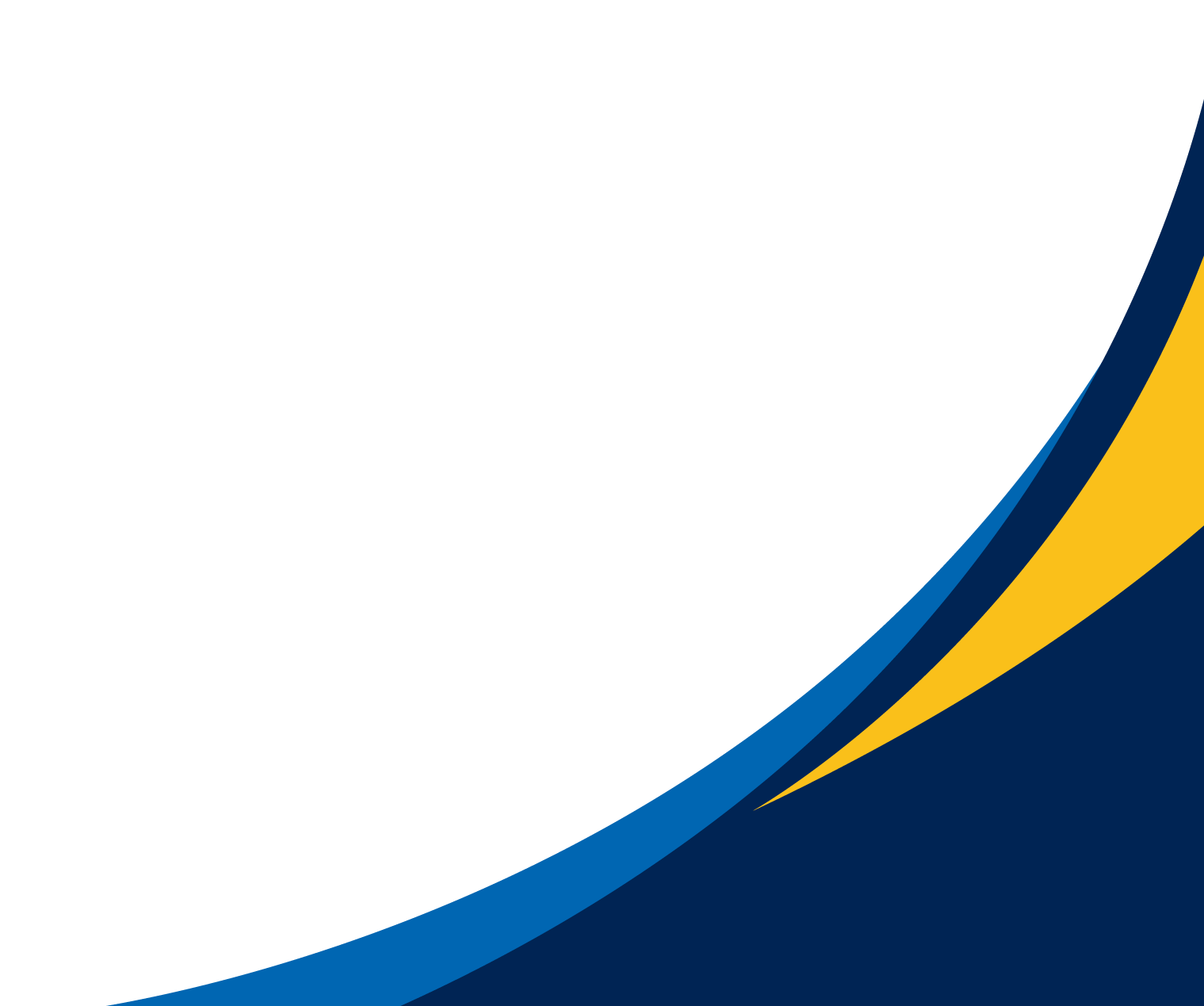 PHOTO
Figure 6: Updated Budget 2025
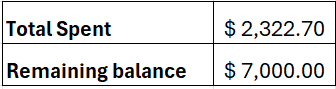 Figure 7: Production timeline
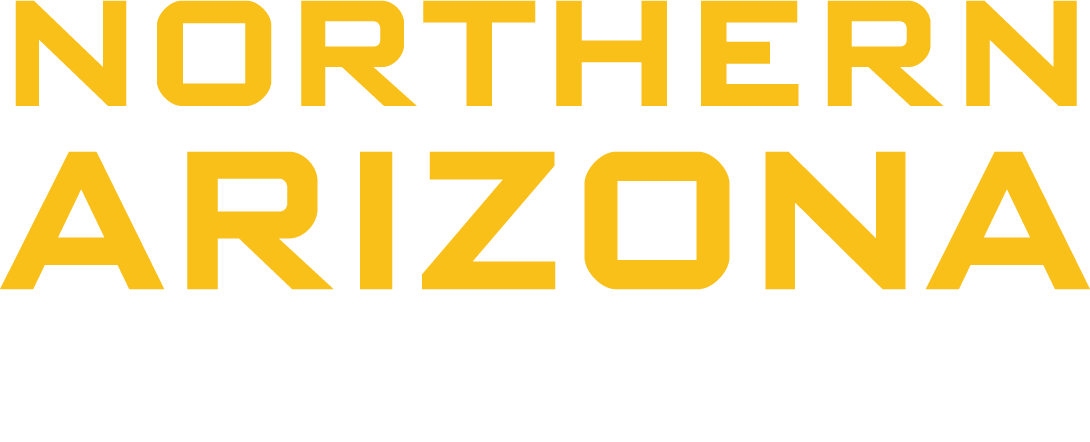 Page 28 - Parker
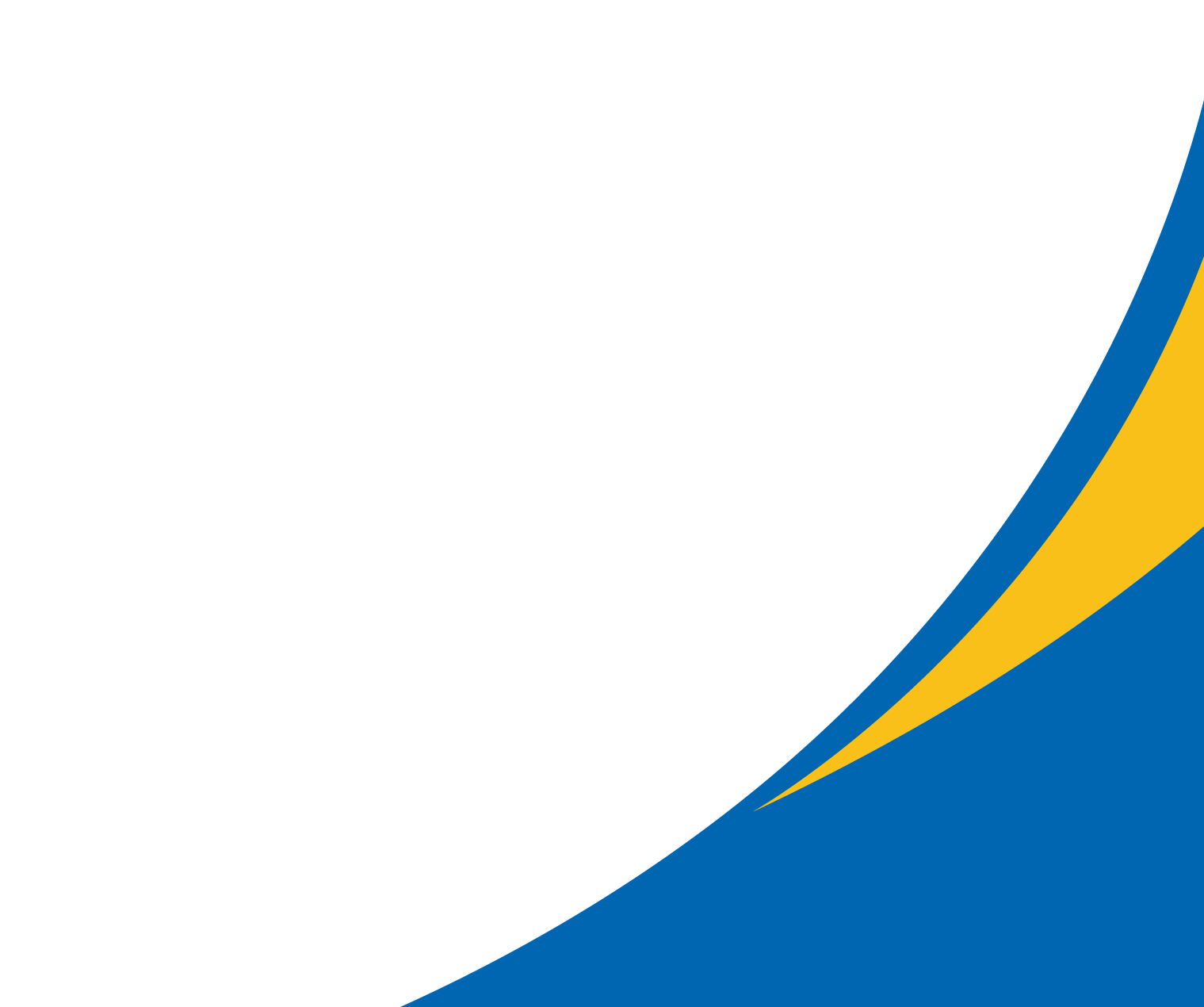 Thank you!
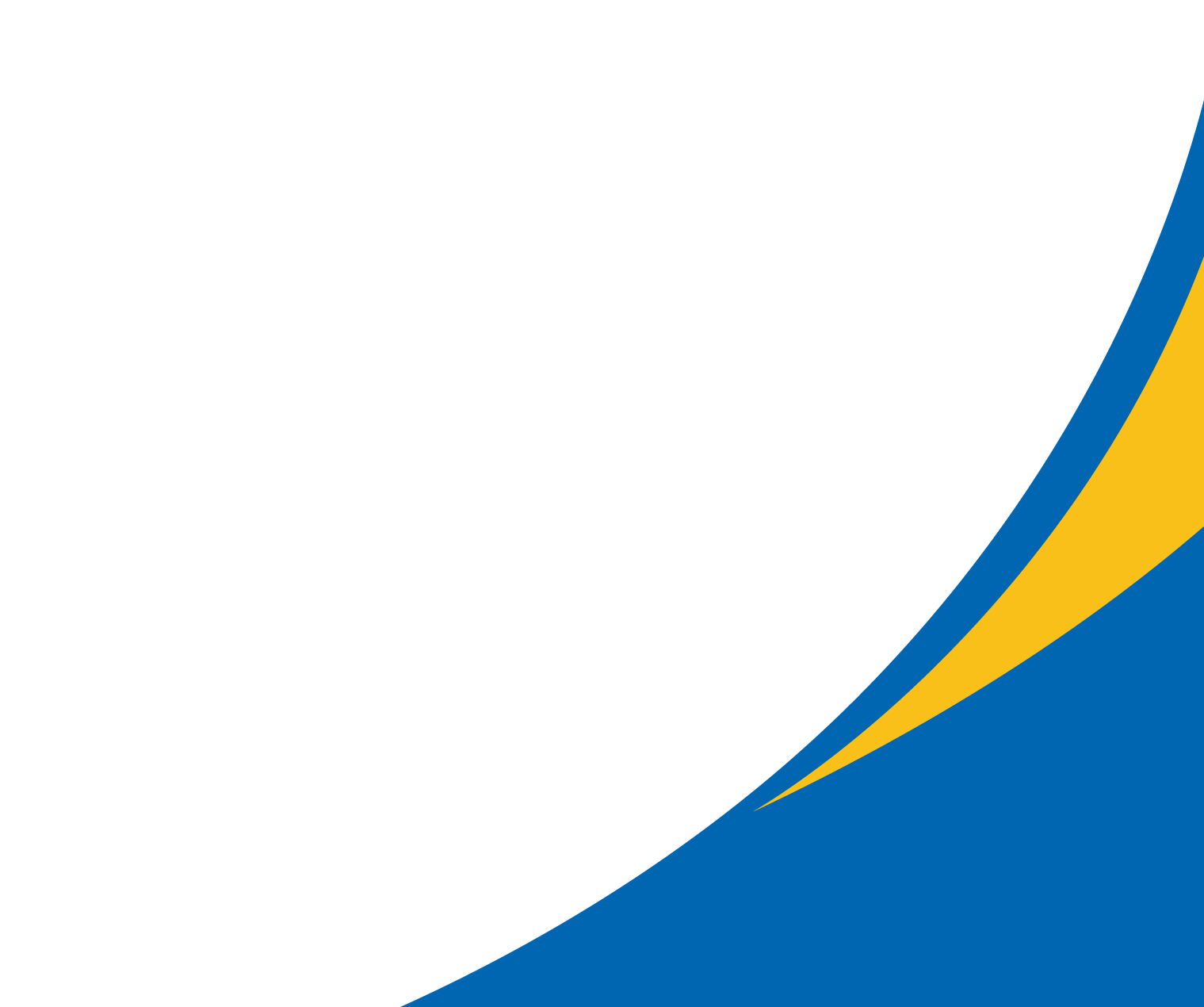 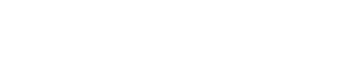 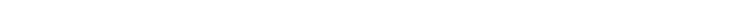